ILLINOIS PROVIDER ENROLLMENT
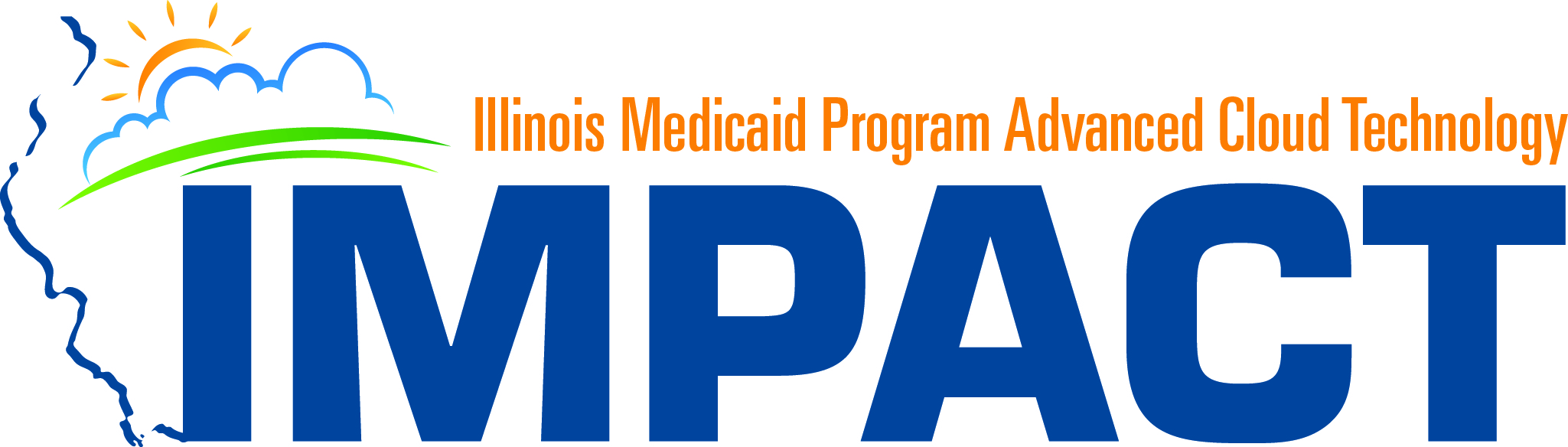 Facilities, Agencies, Organizations
Agenda
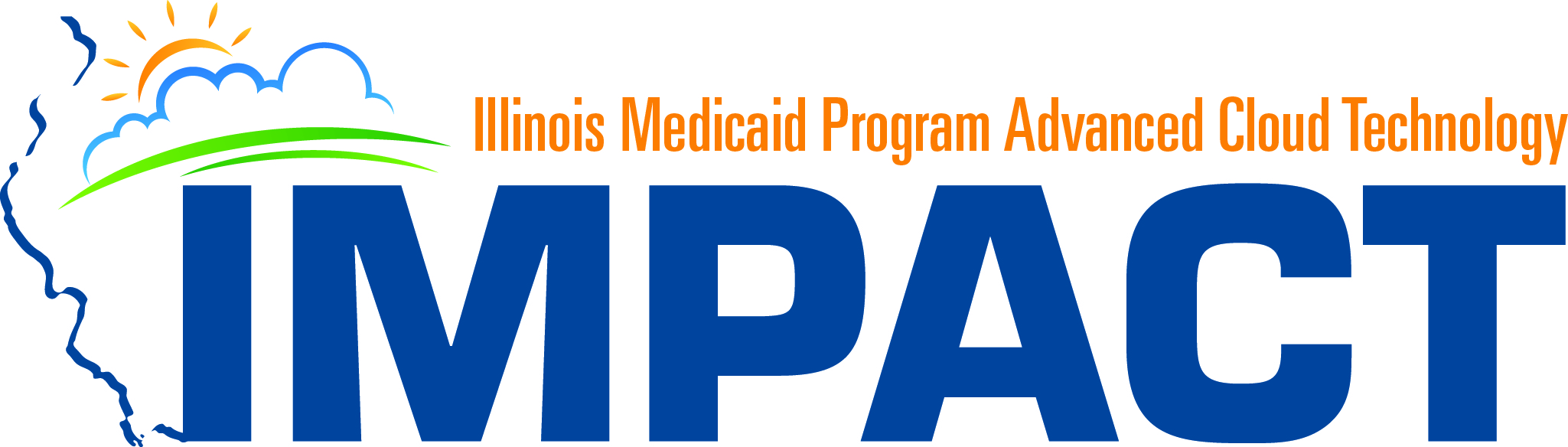 Introduction to IMPACT and Key Terms
Application Process 
Resuming an Application
Starting a New Application
The Business Process Wizard (BPW)
Completing the Application using BPW
Reviewing Submitted Application
Resources
Questions & Answers
2
[Speaker Notes: .]
Introduction and Key Terms
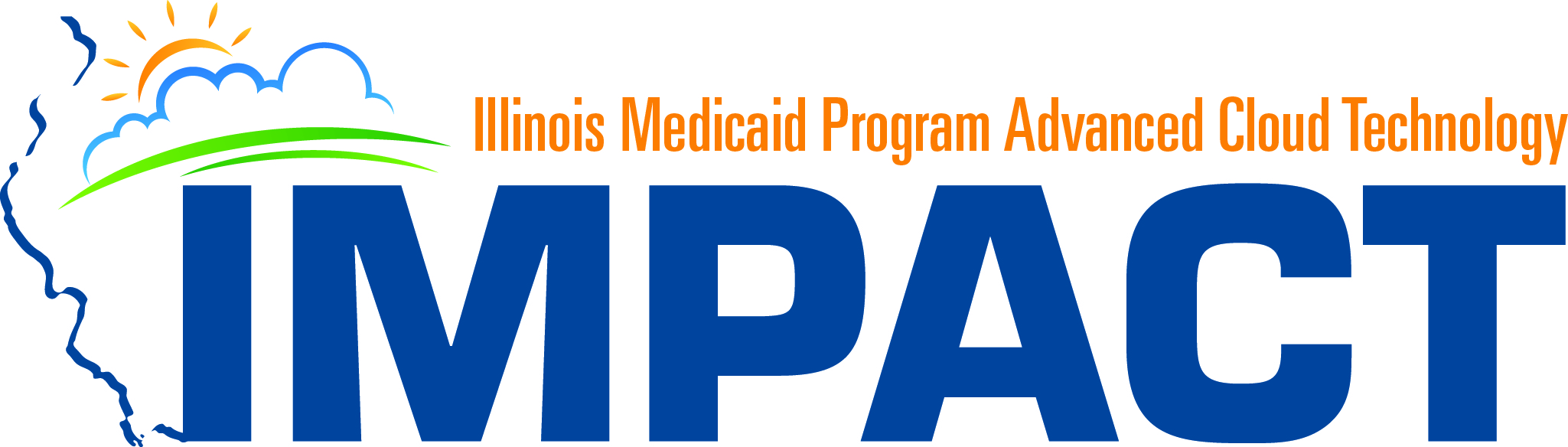 IMPACT is a multi-agency effort to replace Illinois’ 30-year-old Medicaid Management Information System (MMIS) with a web-based system that meets federal requirements, is more convenient for providers and increases efficiency by automating and expediting state agency processes.
Key Terms:
Facility, Agency, Organization (FAO): An entity that provides health care services such as, hospitals, nursing facilities and laboratories. A type 2 NPI and licensing is required.
Revalidation: An FAO provider who was enrolled in the MMIS system and whose information was transferred to IMPACT. 
Billing Agent: Submits Medicaid HIPAA compliant transactions or exchanges EPHI with Medicaid providers or other authorized parties. Also known as Clearing House, Software Vendor or Value Added Network (VAN).
MCO Plan: Health care plans that provide health care through a provider network. Sister Agencies will also be listed as an MCO. A sister agency is also known as a State Agency or a Waiver provider.
3
Application Process
Step 1: Provider Basic Information
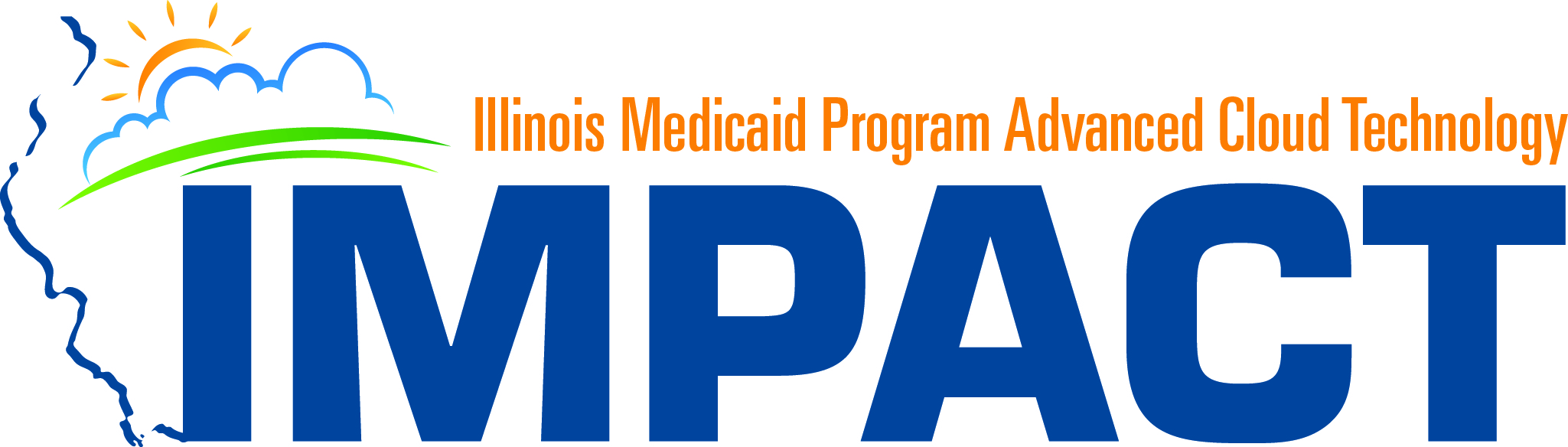 Step 2: Add Locations
Step 3: Add Specialties
Step 4: Associate Billing Provider
Step 5: Additional Information
Step 6: License/Certification/Other
tep 4: Add Licenses and Certifications
Step 7: Mode of Claim Submission/EDI
Step 8: Associate Billing Agent
Step 9: Ownership Details
Step 10: Taxonomy Details
Step 11: Associate MCO Plan
Step 12: 835/ERA Enrollment
Pressing this button on any screen will bring you back to this menu.
Pressing any of the buttons below will skip to that step of the presentation
Step 13: Complete Enrollment Checklist
Step 14: Submit Application for Approval
1
2
3
4
5
6
7
8
9
10
11
12
Shortcut to Step:
4
Application Process
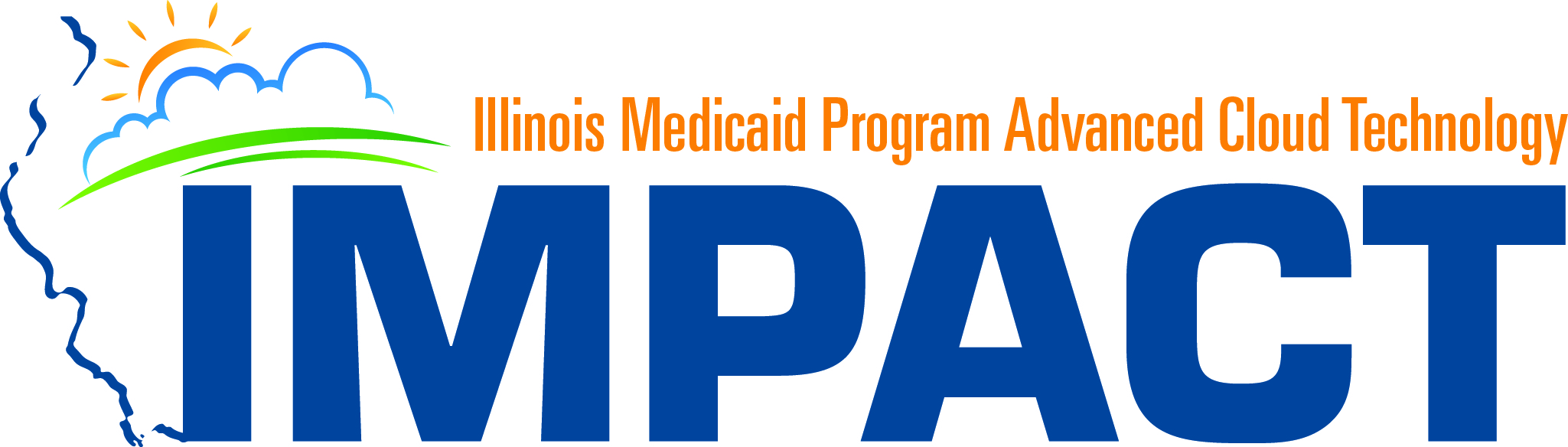 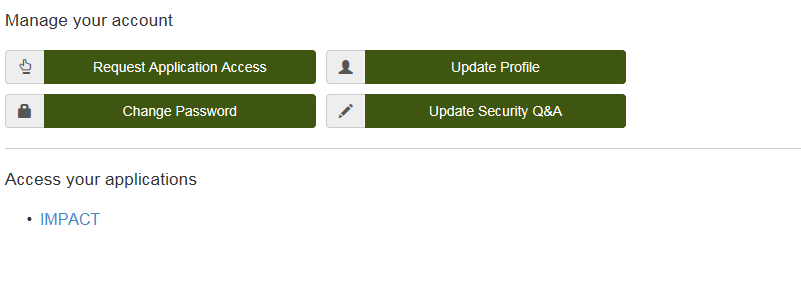 After completing the sign-on, click on IMPACT.
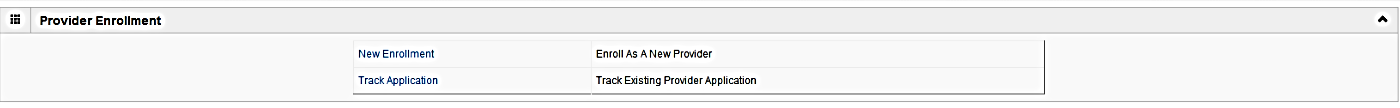 In regards to completing an application, there are two options: New Enrollment or Resuming an application.
1
2
3
4
5
6
7
8
9
10
11
12
Shortcut to Step:
5
[Speaker Notes: *****Please turn off pop-up blocker in order to access IMPACT application processes.*****]
Resume an Application
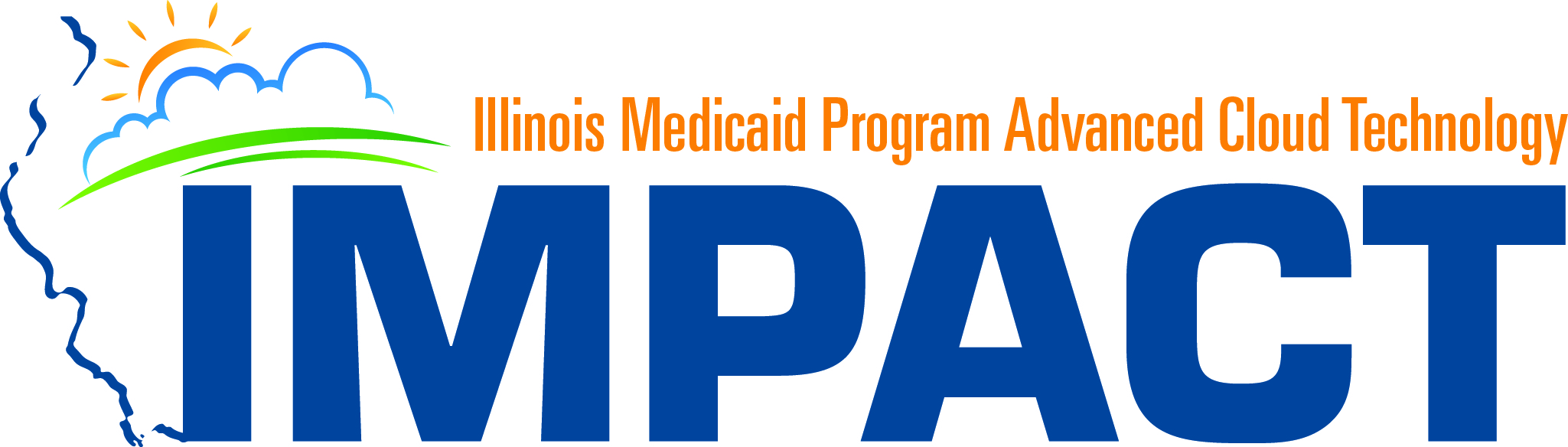 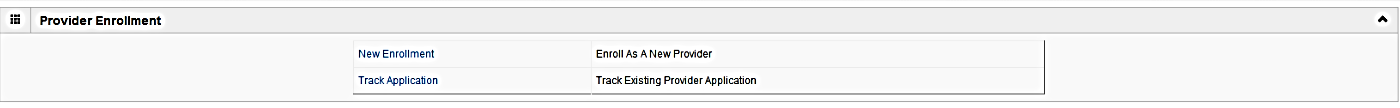 To resume (or revalidate) an application, click on Track Application.
The application number was either mailed out on a yellow card (revalidation) or sent to the listed email address (In-process application).
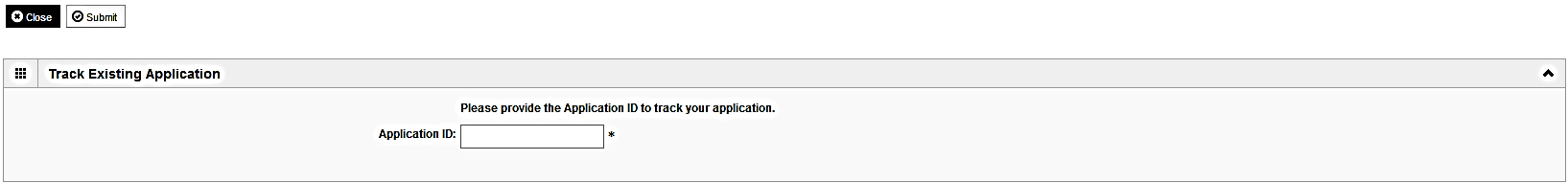 Enter the Application ID for the application you want to access. 
After entering the ID number, click Submit.
This process will then go directly to the Business Process Wizard (BPW).
1
2
3
4
5
6
7
8
9
10
11
12
Shortcut to Step:
6
Start New Application
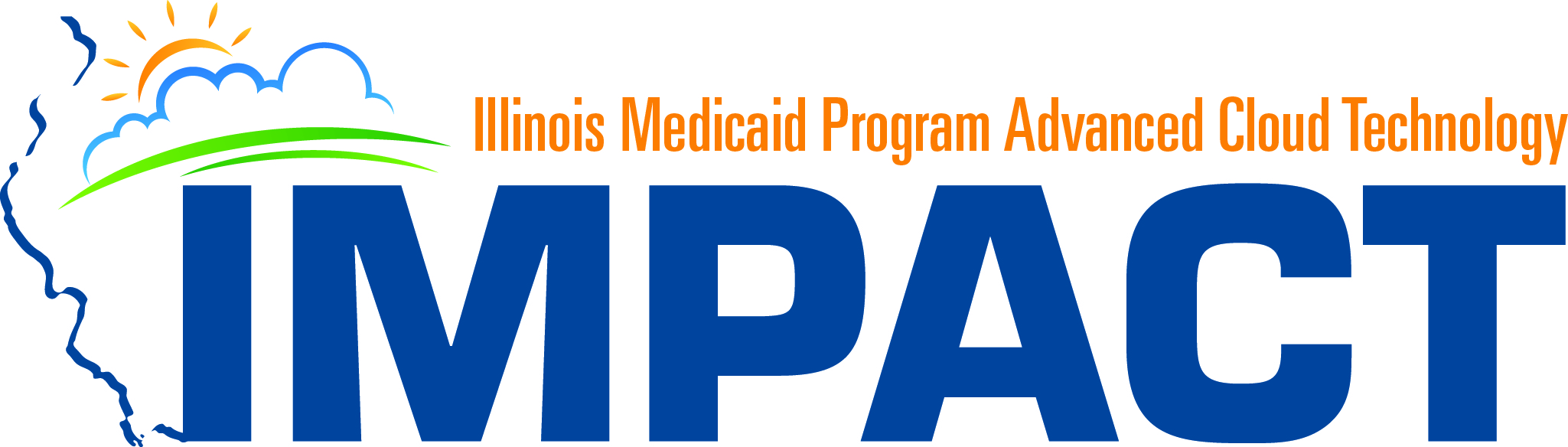 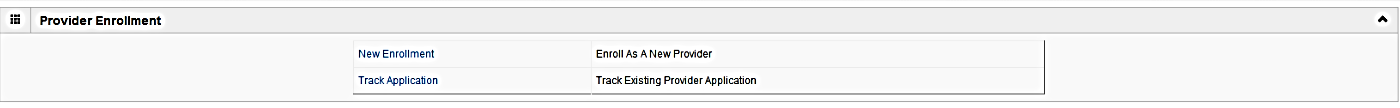 If completing a new application, click on New Enrollment.
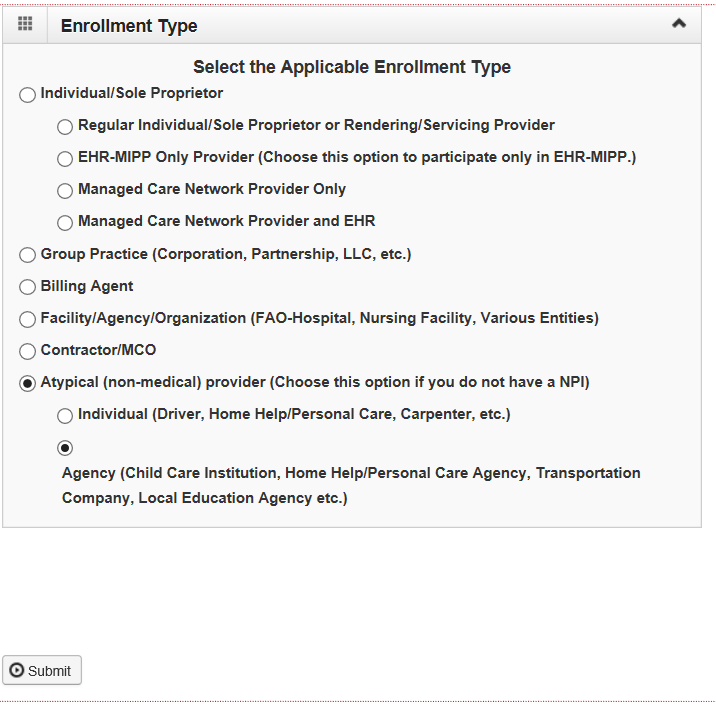 Use the radio buttons to select your enrollment type, then click on Submit in the lower left corner.
1
2
3
4
5
6
7
8
9
10
11
12
Shortcut to Step:
7
Start New Application (Step 1: Basic Provider Information)
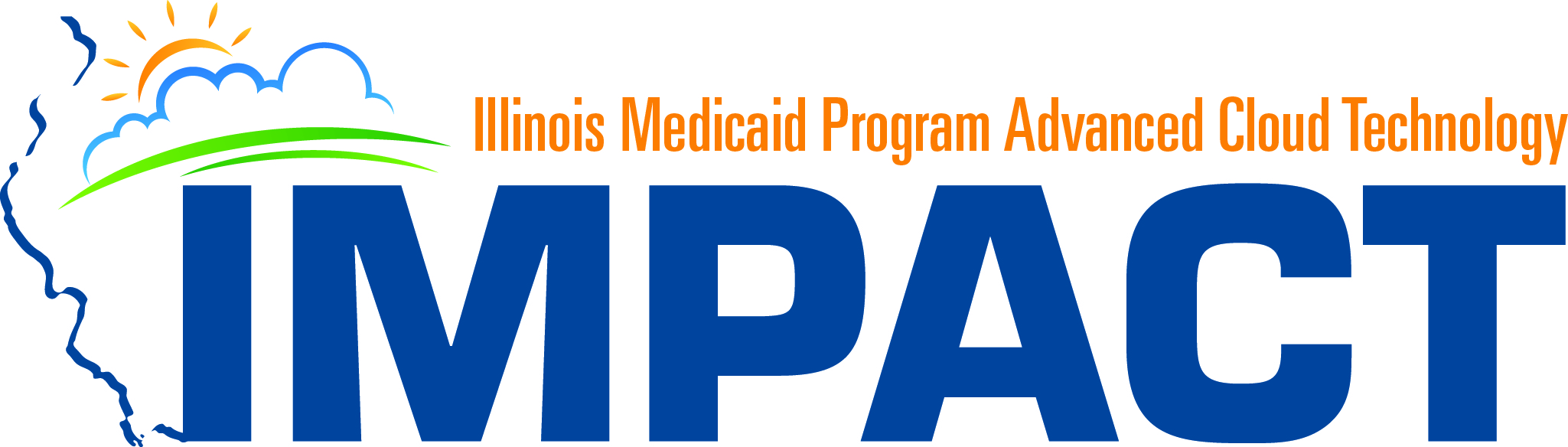 Please complete all fields. At a minimum, all fields with an * are required.
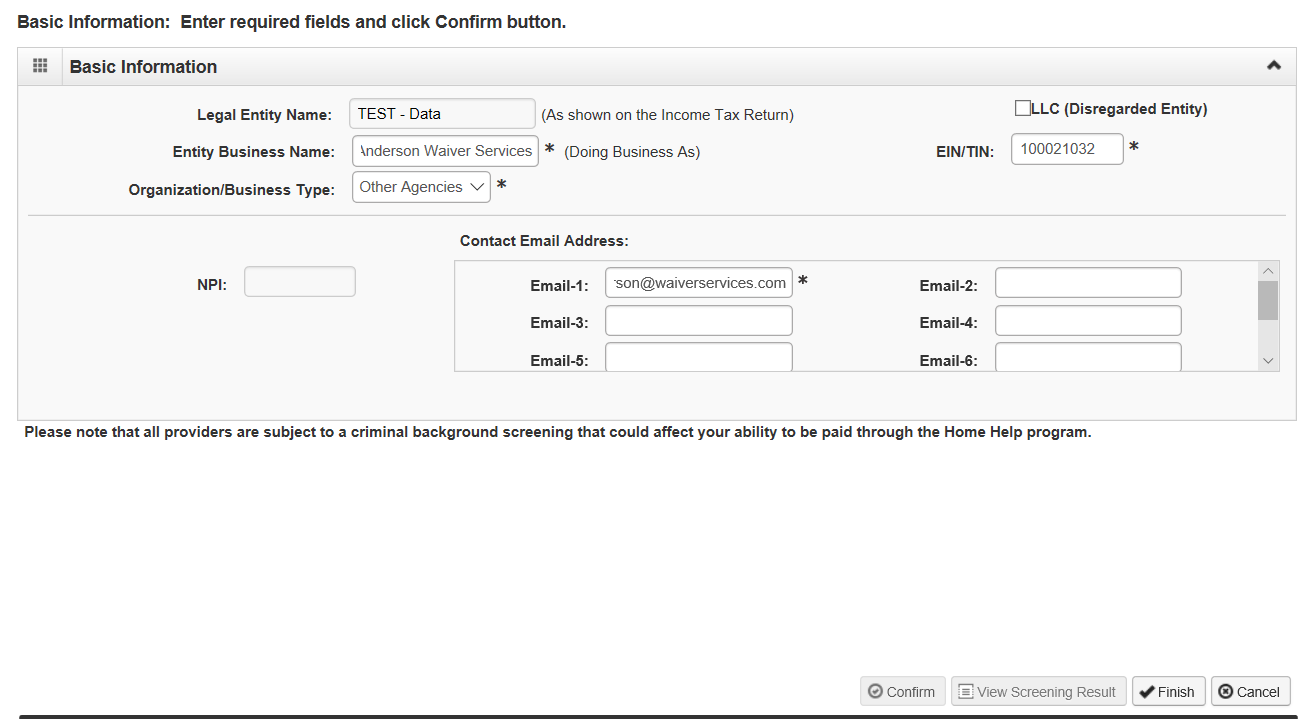 After all the information has been entered click Confirm. 
Click Finish in the bottom right corner to complete this step.
1
2
3
4
5
6
7
8
9
10
11
12
Shortcut to Step:
8
[Speaker Notes: ******The EIN/TIN must be registered with the Illinois Comptroller prior to being able to complete the application.******]
Start New Application (Step 1: Basic Provider Information)
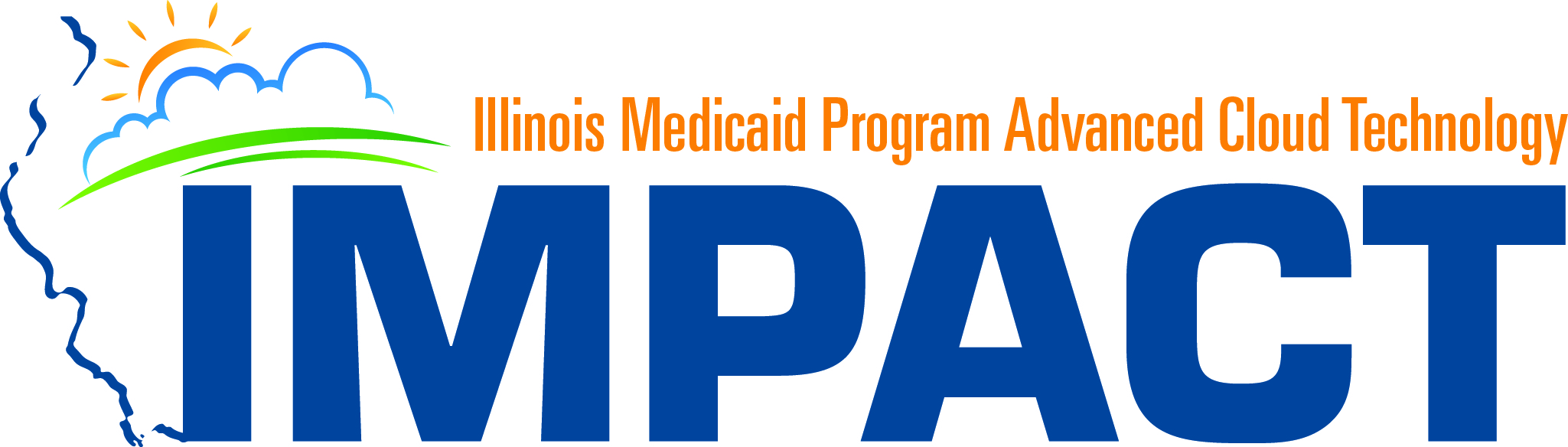 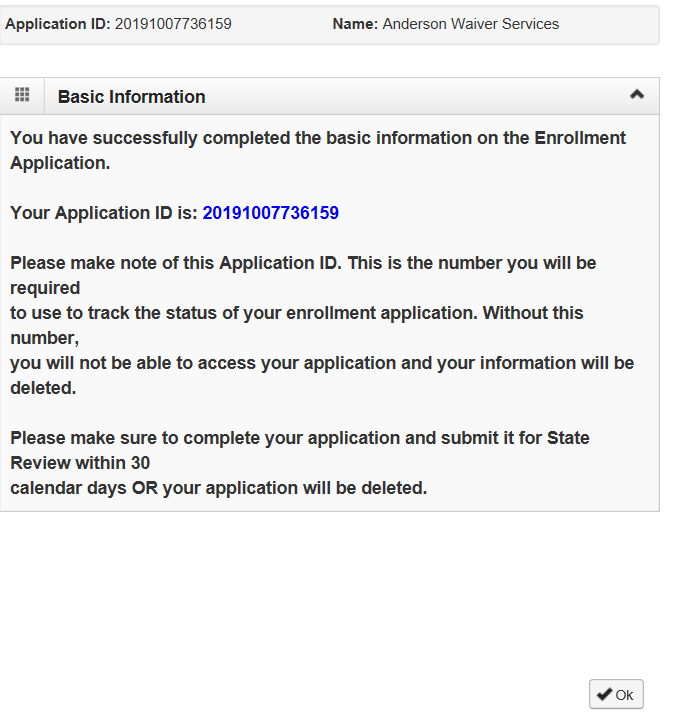 Application ID: systematically generated.
Name: should reflect name from Basic Information.
The system will generate an application ID after the successful completion of the Basic Information screen; the application number is a 14-digit number that has the following components:
The system date in yyyymmdd format
A 6-digit system generated random number
Example: 20191007736159
Application IDs are valid for 30 calendar days; applications must be completed and submitted to the state for review during this 30 day period or the application will be DELETED.
The application ID will be used to access the application before submission to the state for review and will be used to track the status of your submitted application until it is marked approved.
After documenting the ID number, click OK.
1
2
3
4
5
6
7
8
9
10
11
12
Shortcut to Step:
9
[Speaker Notes: ******The application ID number will also be emailed to the email address that was used to create the single-sign on.******]
Using the Business Process Wizard (BPW)
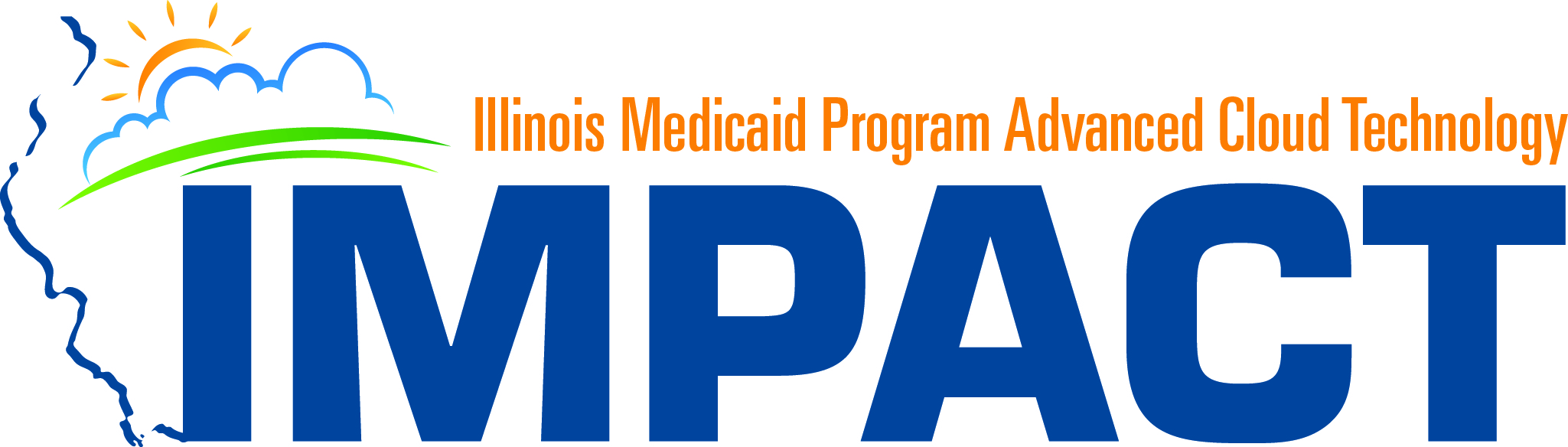 The BPW serves as the “Control Center” of the application.
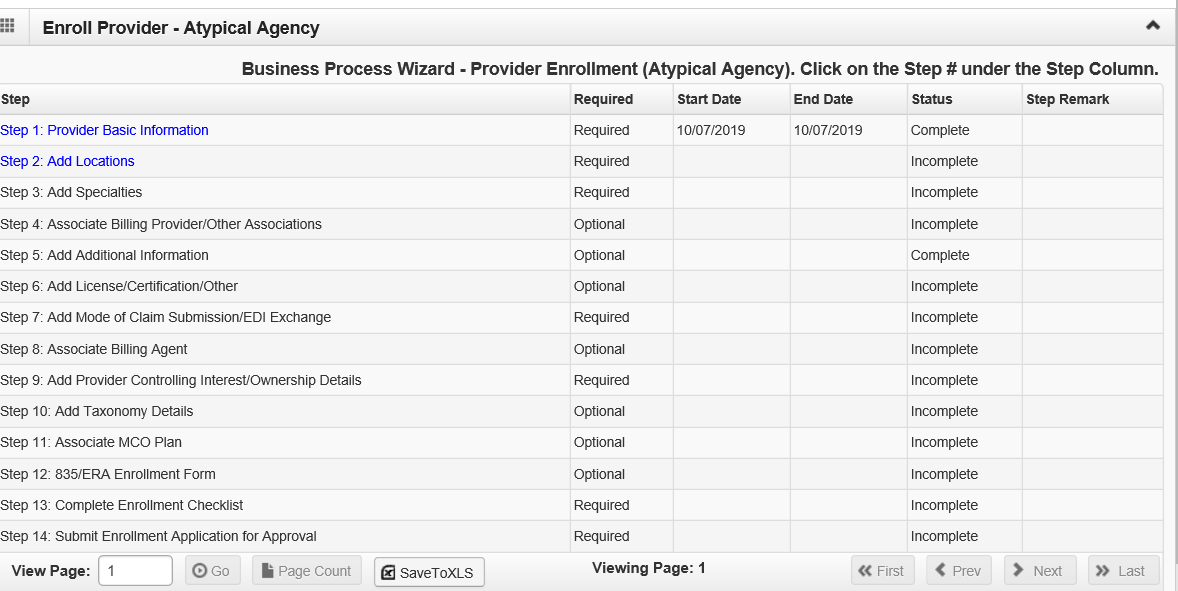 Required: Steps listed as Optional may change to Required based upon previous steps.
Dates: Entered by the system; Start Date  is the date each step is opened, the End Date is the date each step is completed.
Status: When a step is completed the Status will be updated to Complete; answering some checklist questions may change a prior step’s status back to Incomplete.
Remarks: Remarks are systematically generated throughout the enrollment process.
1
2
3
4
5
6
7
8
9
10
11
12
Shortcut to Step:
10
Completing the Application Using BPW
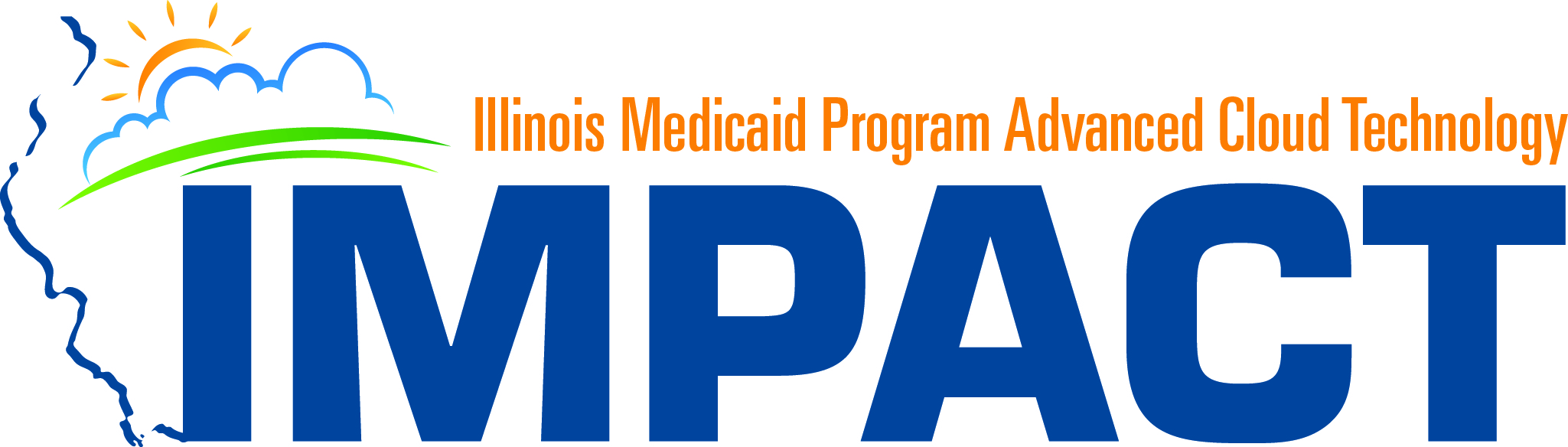 Once you have documented your Application ID, you have completed           Step 1: Provider Basic Information. The system will place the current date in the End Date field and will place Complete in the corresponding Status field.
Steps 1, 2 and 3 must be completed in sequential order before attempting any of the later steps.
Click on Step 2: Add Locations to continue completing your application.
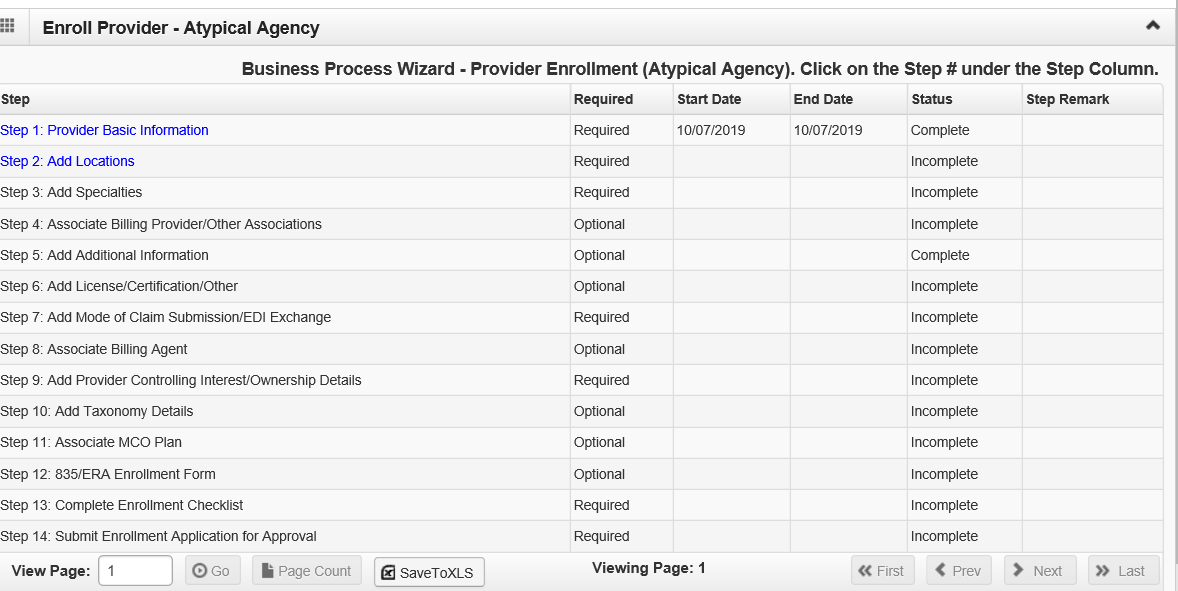 1
2
3
4
5
6
7
8
9
10
11
12
Shortcut to Step:
11
Step 2: Add Locations
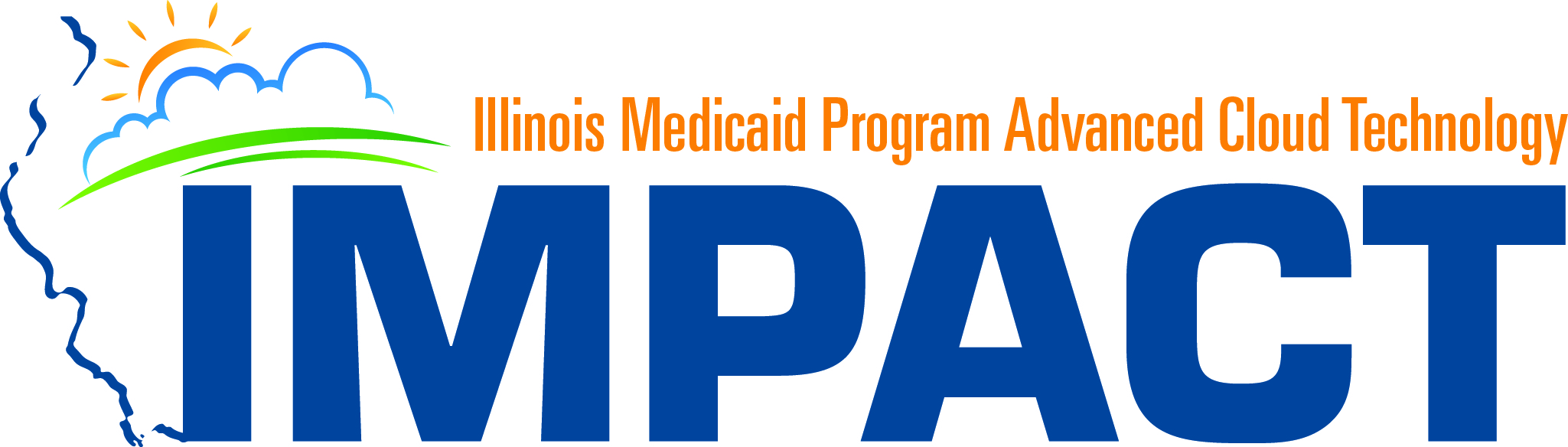 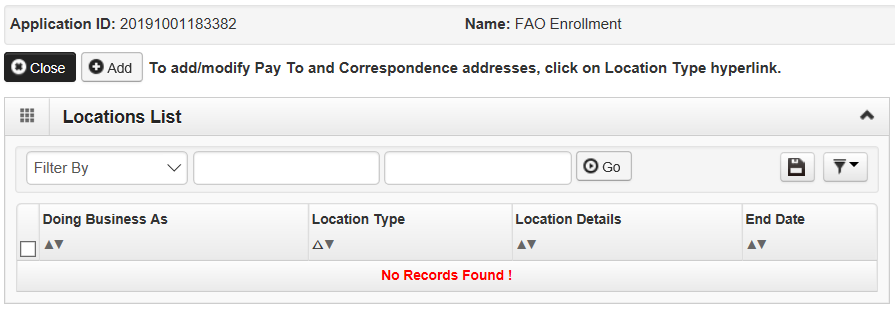 Click Add to input the Primary Practice Location address details.
1
2
3
4
5
6
7
8
9
10
11
12
Shortcut to Step:
12
Step 2: Add Locations
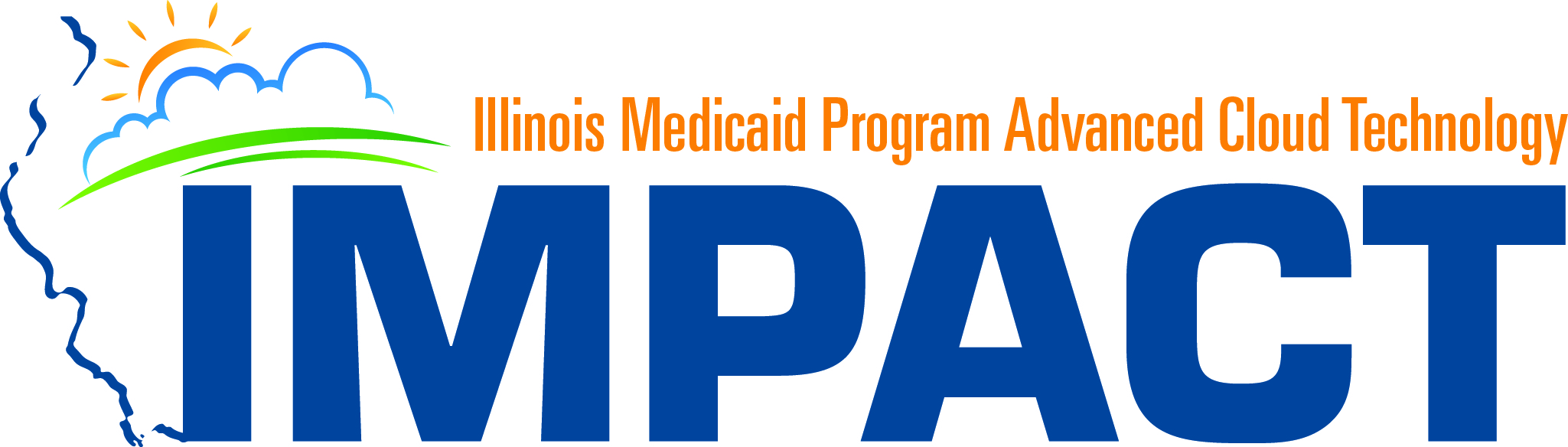 Please complete all fields. At a minimum, all fields with an * are required.
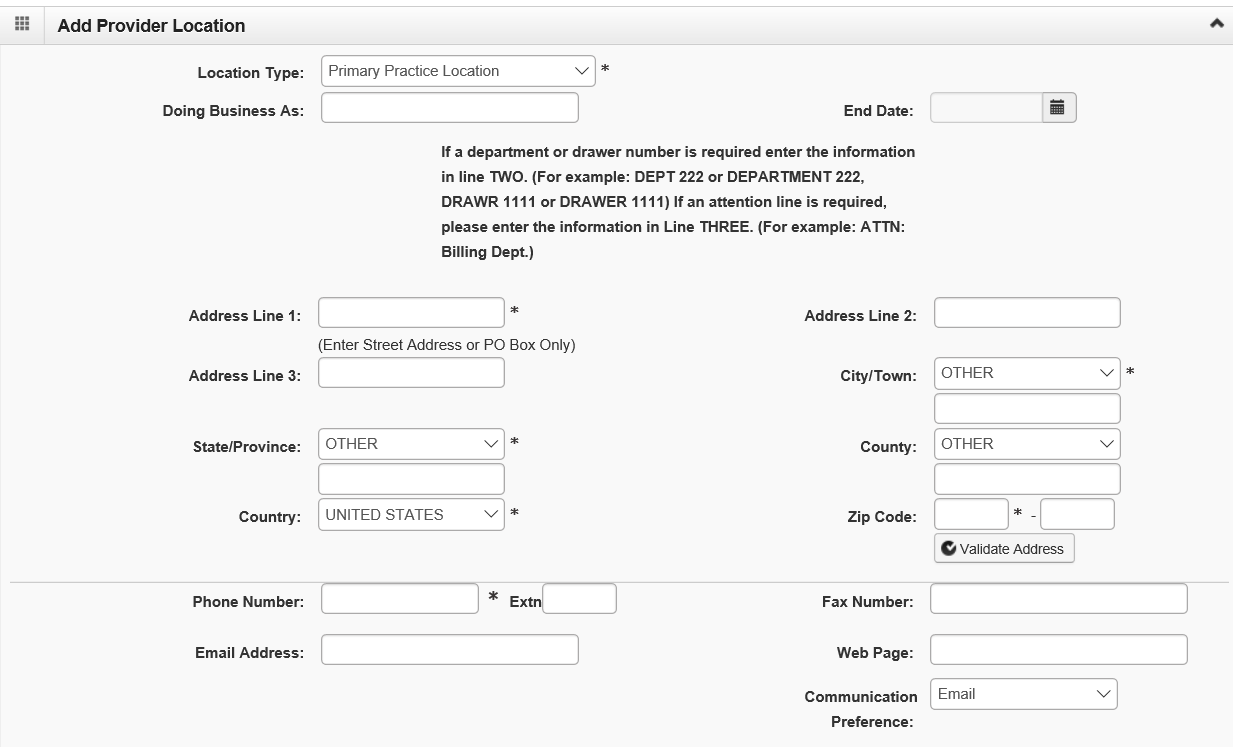 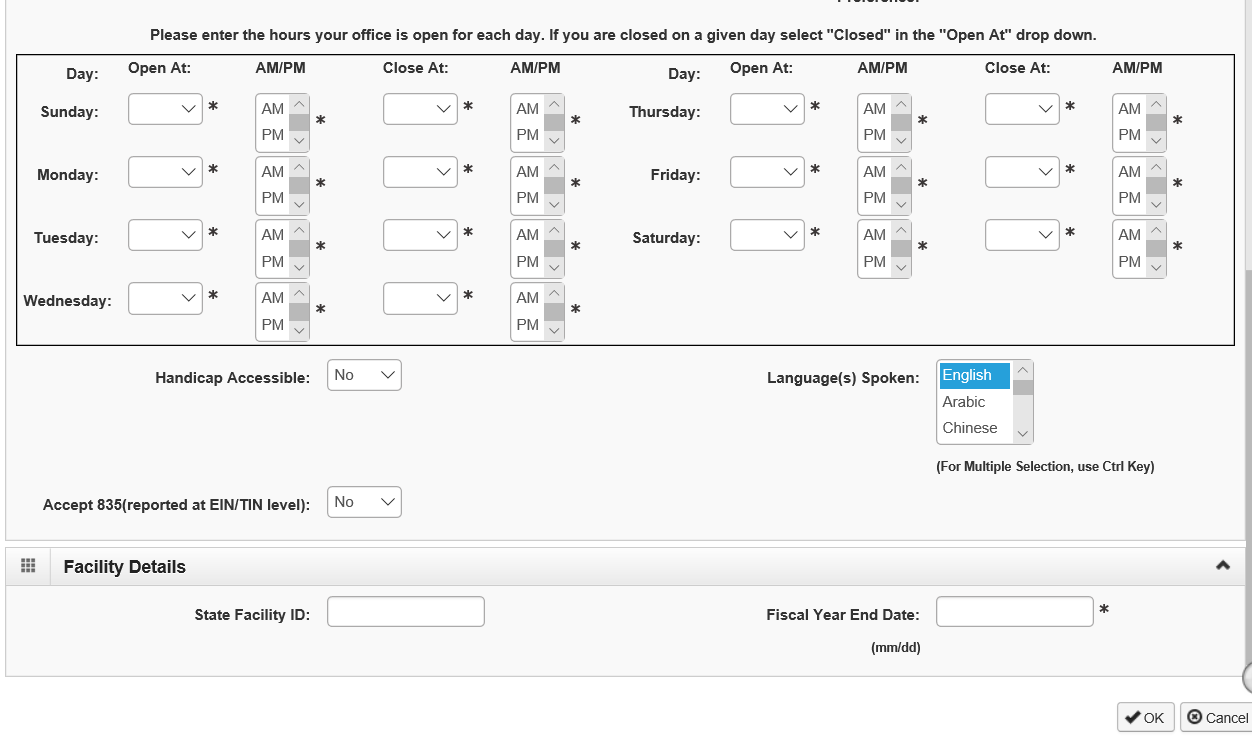 Enter the street address and zip code, then click Validate Address.
When all information has been entered, click OK at the lower right corner.
1
2
3
4
5
6
7
8
9
10
11
12
Shortcut to Step:
13
[Speaker Notes: *****If email is listed as the communication preference than an email address must be entered.*****]
Step 2: Add Locations
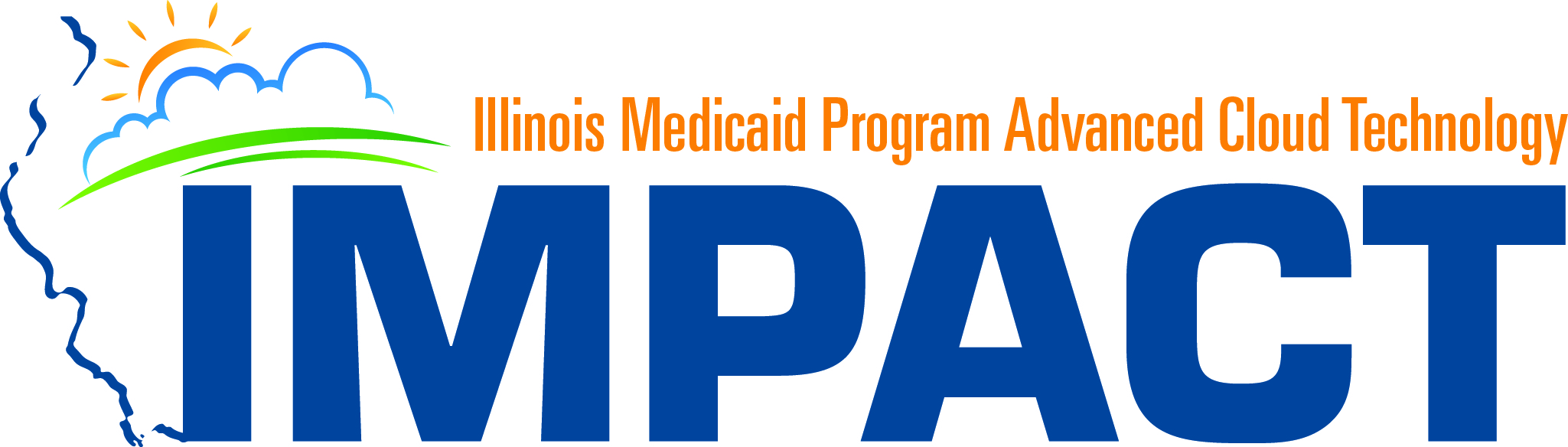 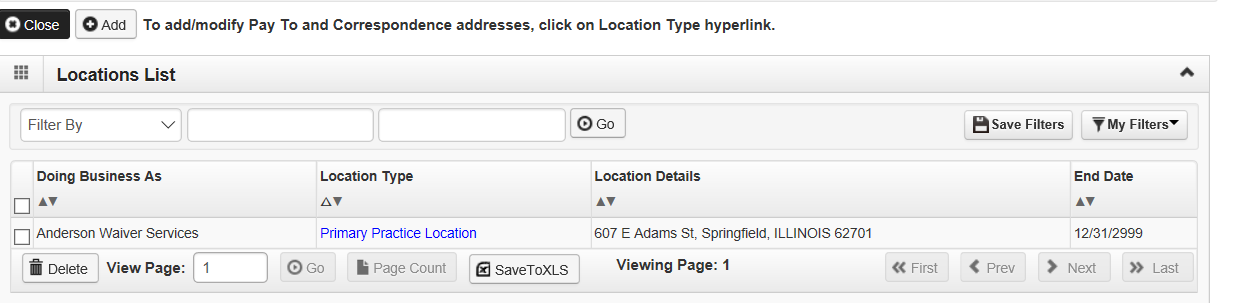 Click on the Primary Practice Location hyperlink to add each address for this location.
The Primary Practice Location address requires a Correspondence and a Pay To address.
1
2
3
4
5
6
7
8
9
10
11
12
Shortcut to Step:
14
Step 2: Add Locations
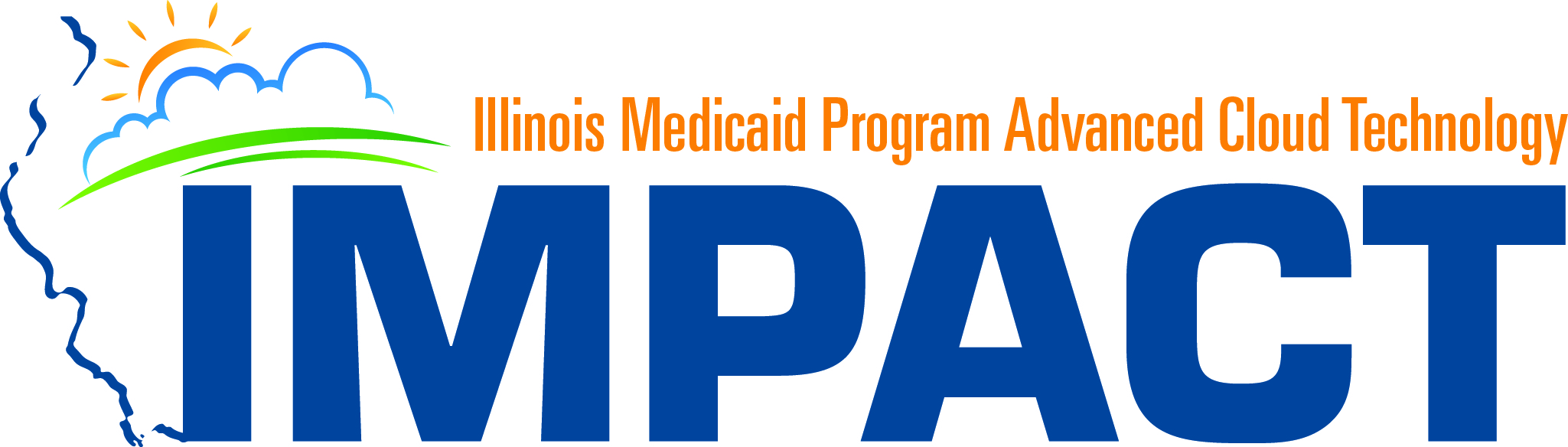 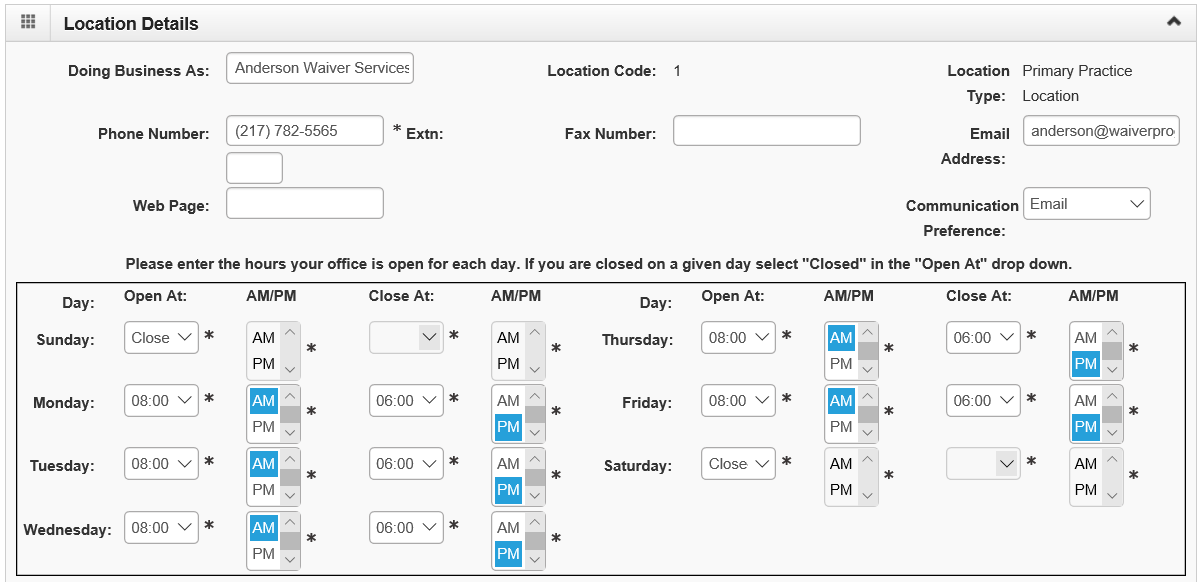 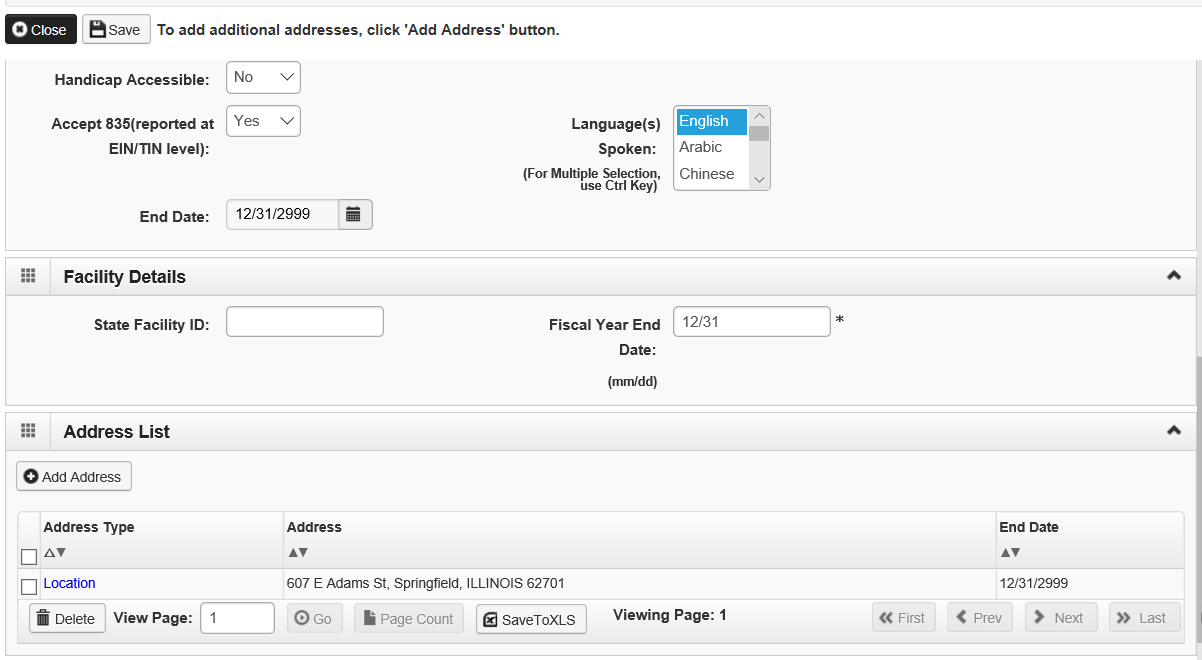 Click on Add Address to input the additional addresses for the Primary Practice Location.
1
2
3
4
5
6
7
8
9
10
11
12
Shortcut to Step:
15
Step 2: Add Locations
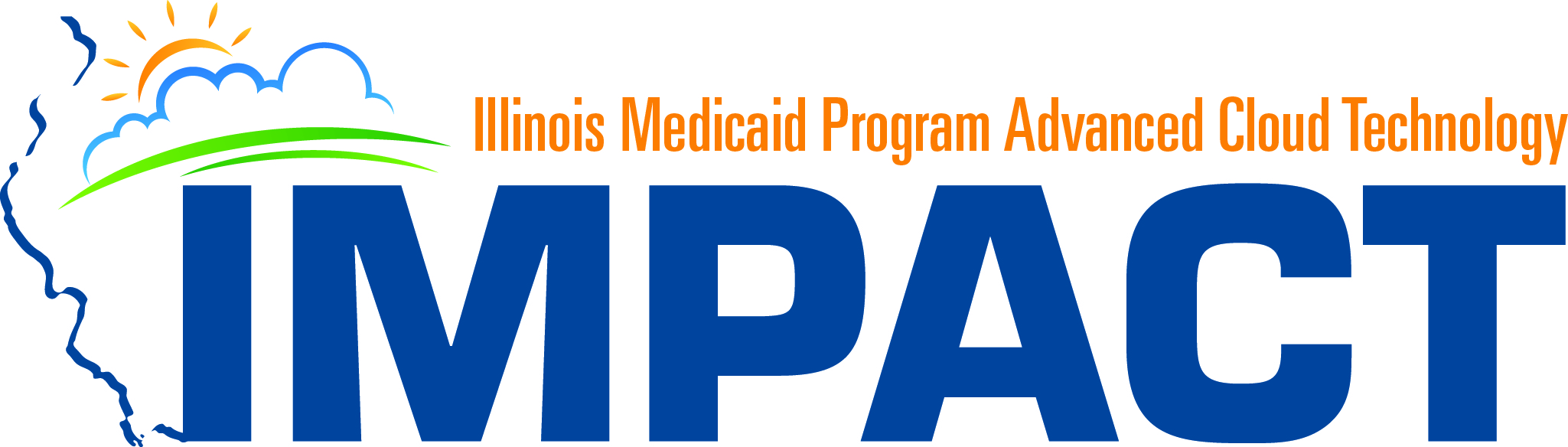 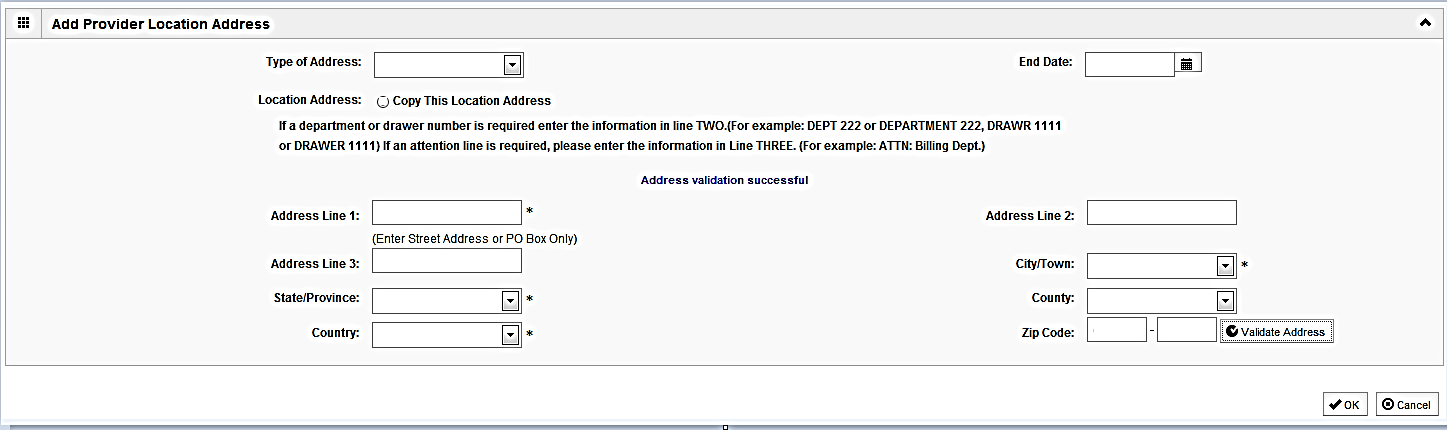 Choose type of address  from the drop down menu.
If the address you are entering is the same as the Location Address, then click the radio icon next to Copy This Location Address.
If the address is not the same, enter the street address and zip code then click on Validate address.
When all the information has been entered, click OK.
Repeat these steps for each additional address type.
1
2
3
4
5
6
7
8
9
10
11
12
Shortcut to Step:
16
Step 2: Add Locations
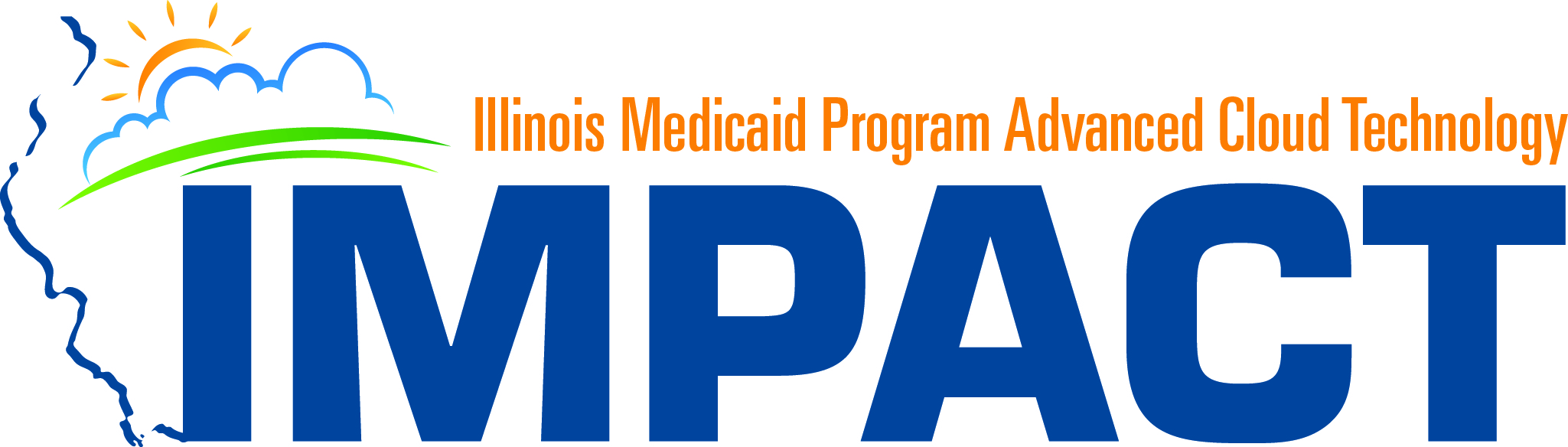 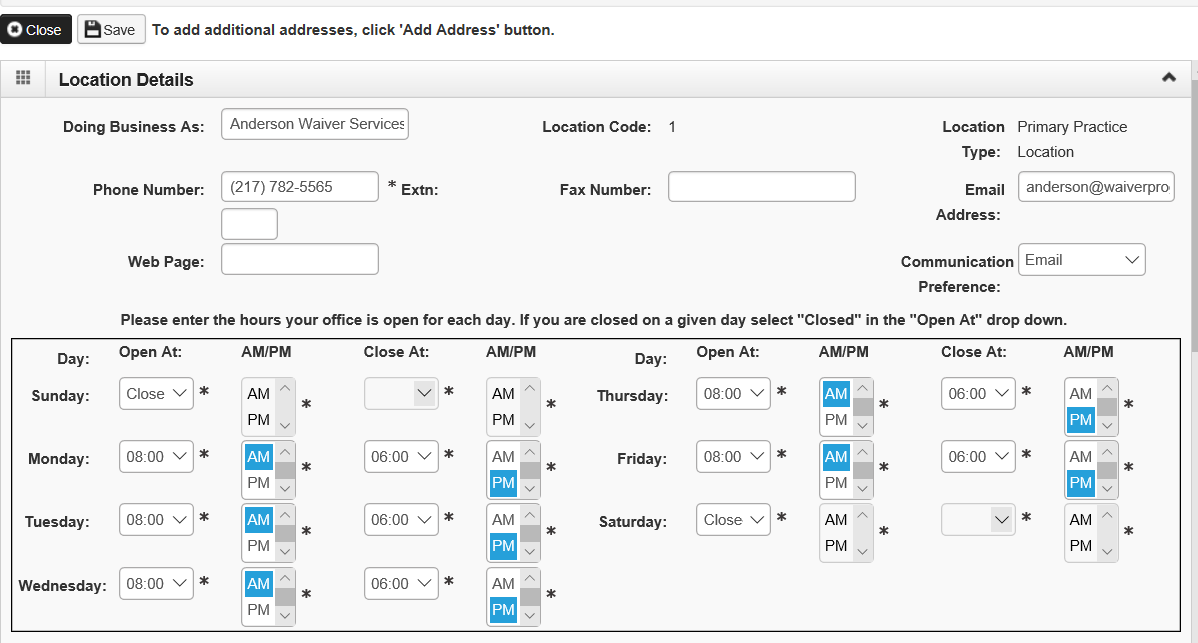 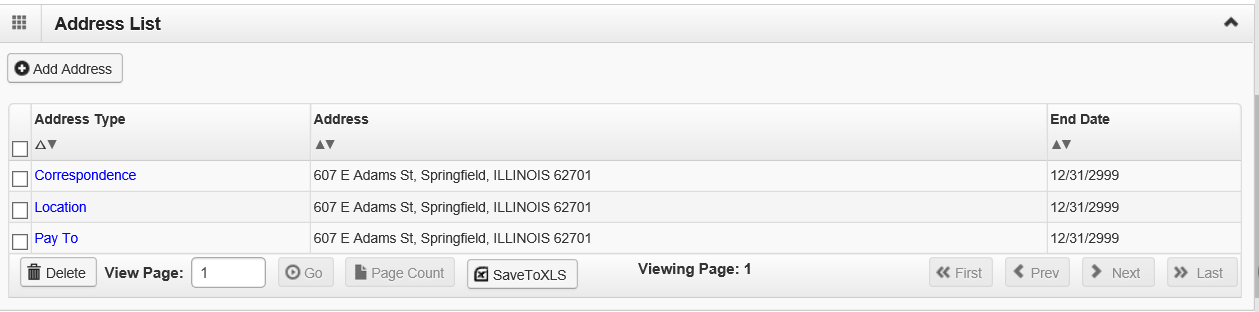 After all addresses have been entered click on Save and the Close.
1
2
3
4
5
6
7
8
9
10
11
12
Shortcut to Step:
17
Step 2: Add Locations
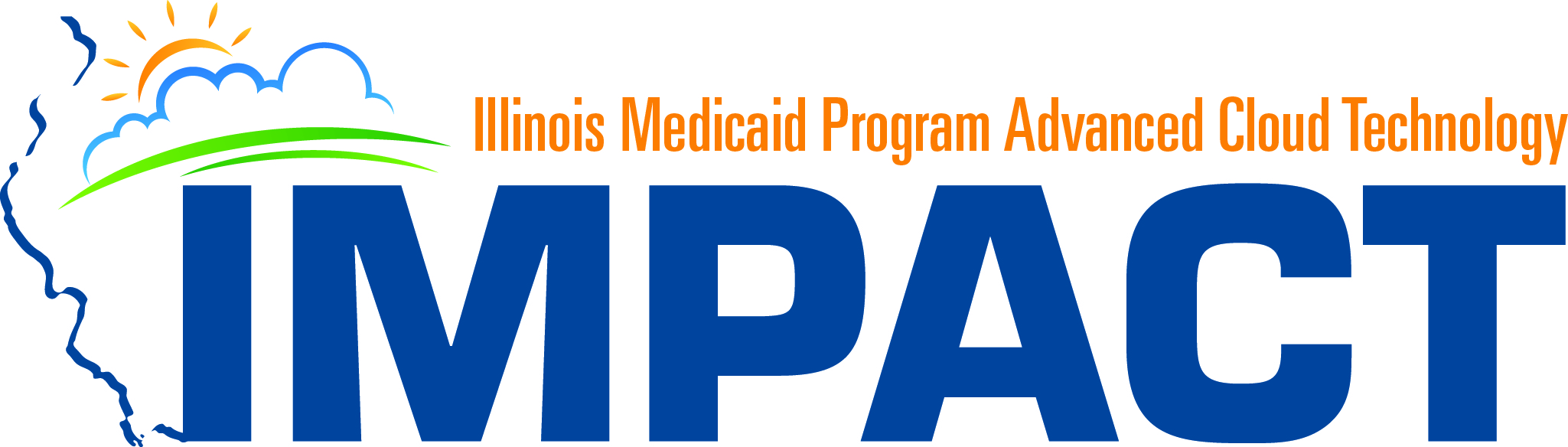 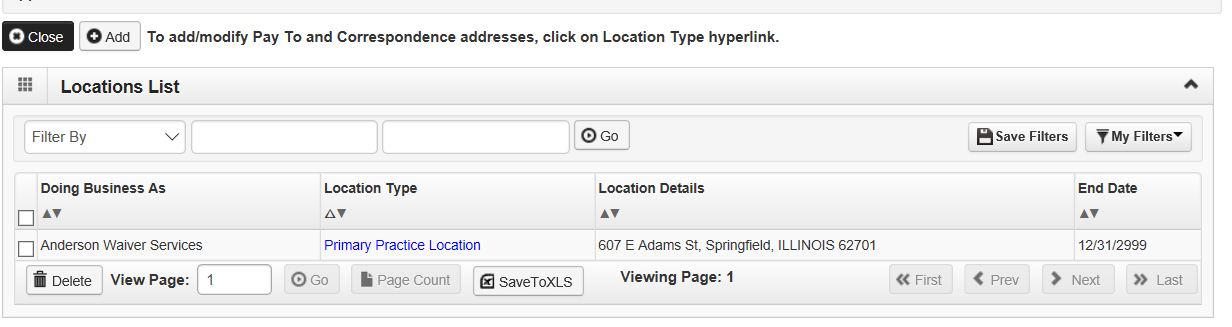 To list an Other Servicing Location address, click on Add and enter the address information for that location.
For Other Servicing Location, in addition to the location address itself, a Correspondence address is also required.
Once all location addresses have been entered, click on Close.
1
2
3
4
5
6
7
8
9
10
11
12
Shortcut to Step:
18
Business Process Wizard (BPW)
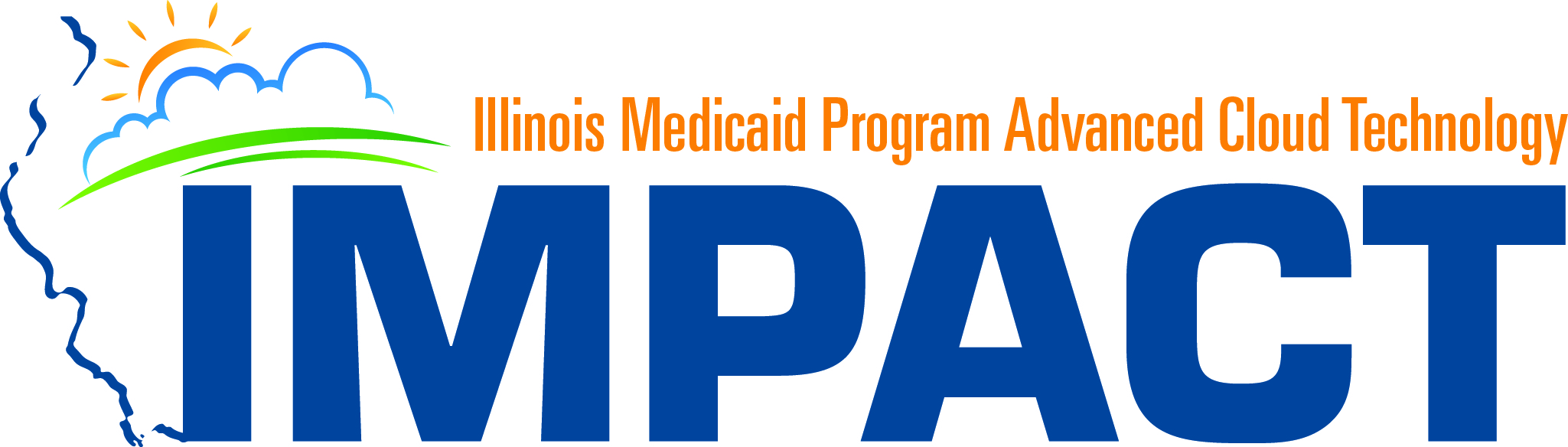 You have completed Step 2: Add Locations. The system will place the current date in the End Date field and will place Complete in the corresponding Status field.
Click on Step 3: Add Specialties to continue your application.
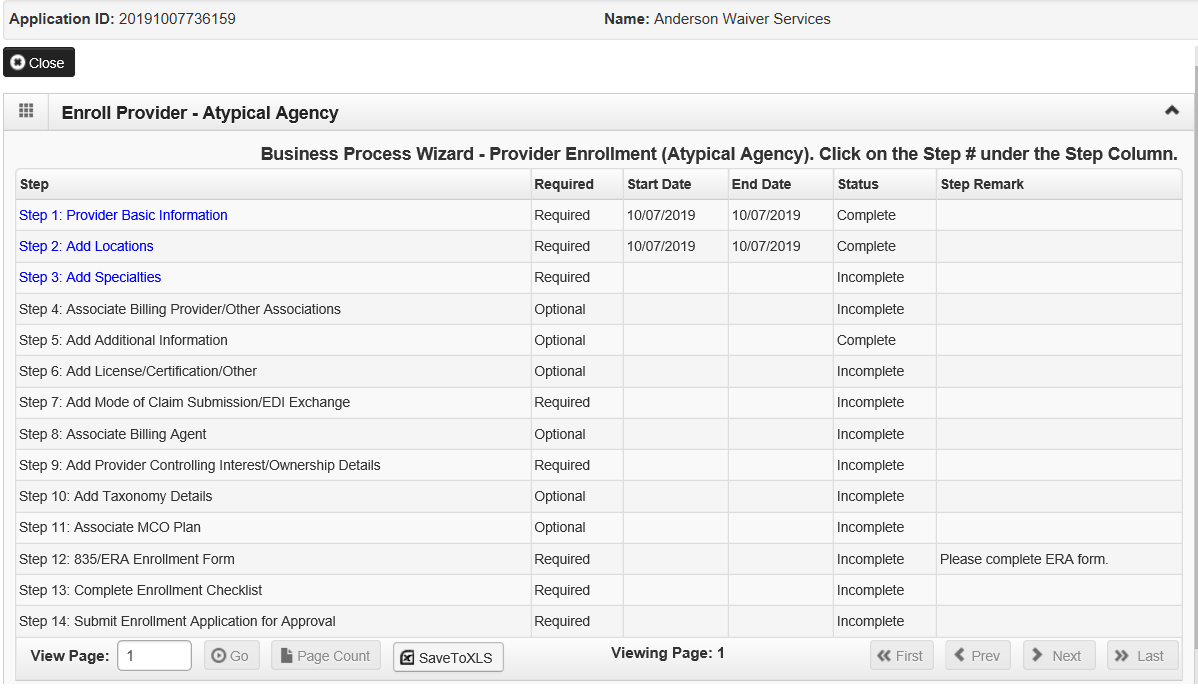 1
2
3
4
5
6
7
8
9
10
11
12
Shortcut to Step:
19
Step 3: Add Specialties
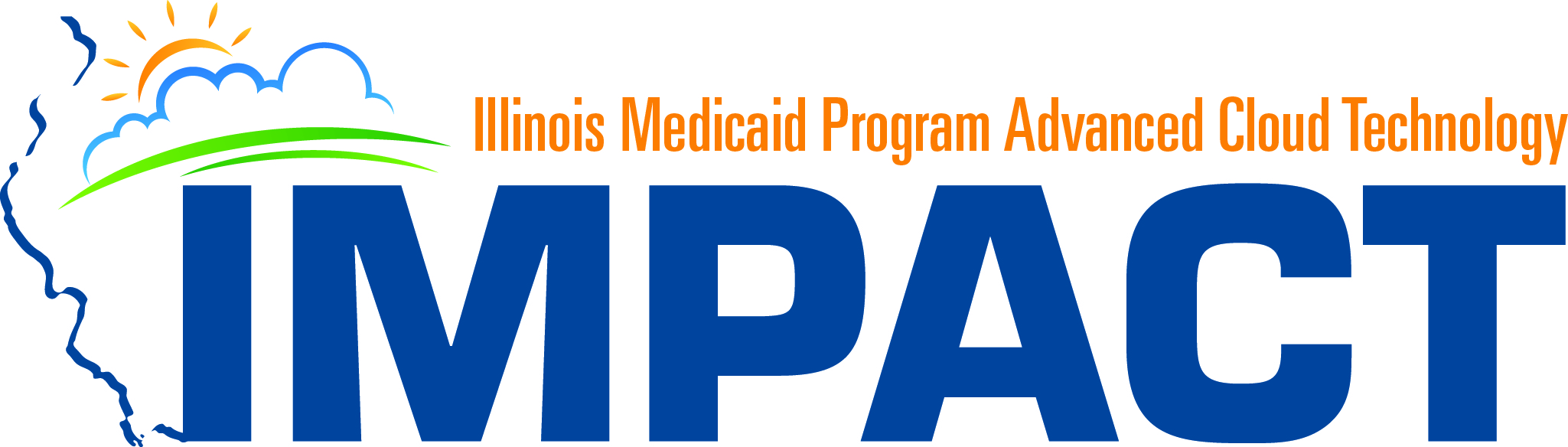 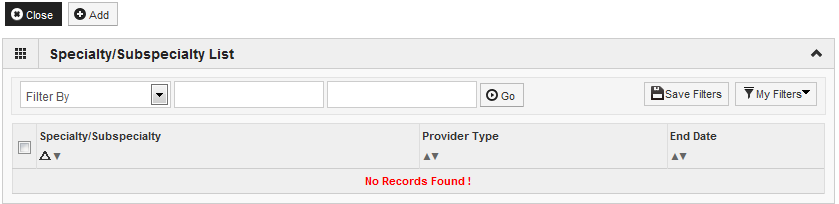 Click on the Add button in the upper left corner.
1
2
3
4
5
6
7
8
9
10
11
12
Shortcut to Step:
20
Step 3: Add Specialties
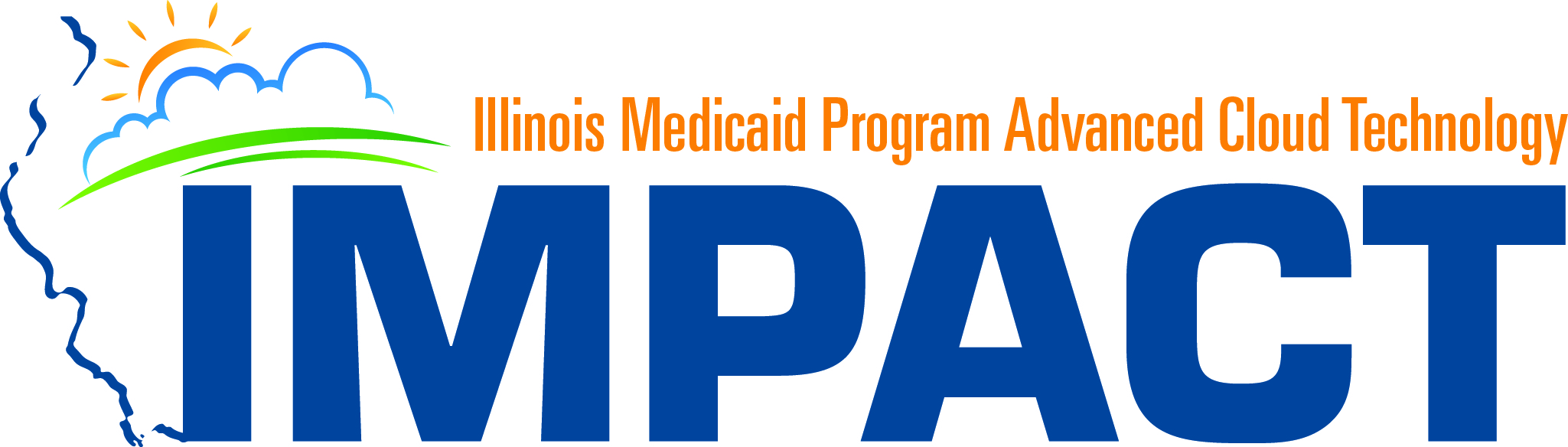 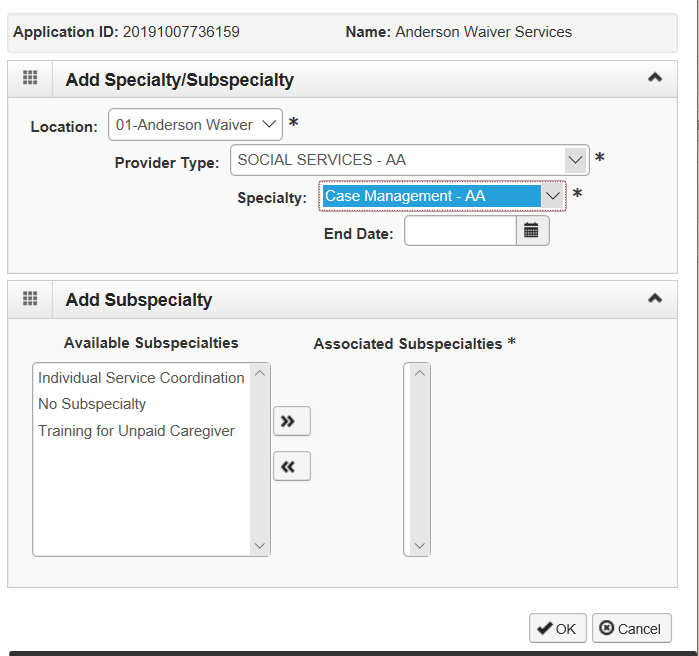 Select your Provider Type from the drop down.
Select your Specialty from the drop down.
1
2
3
4
5
6
7
8
9
10
11
12
Shortcut to Step:
21
Step 3: Add Specialties
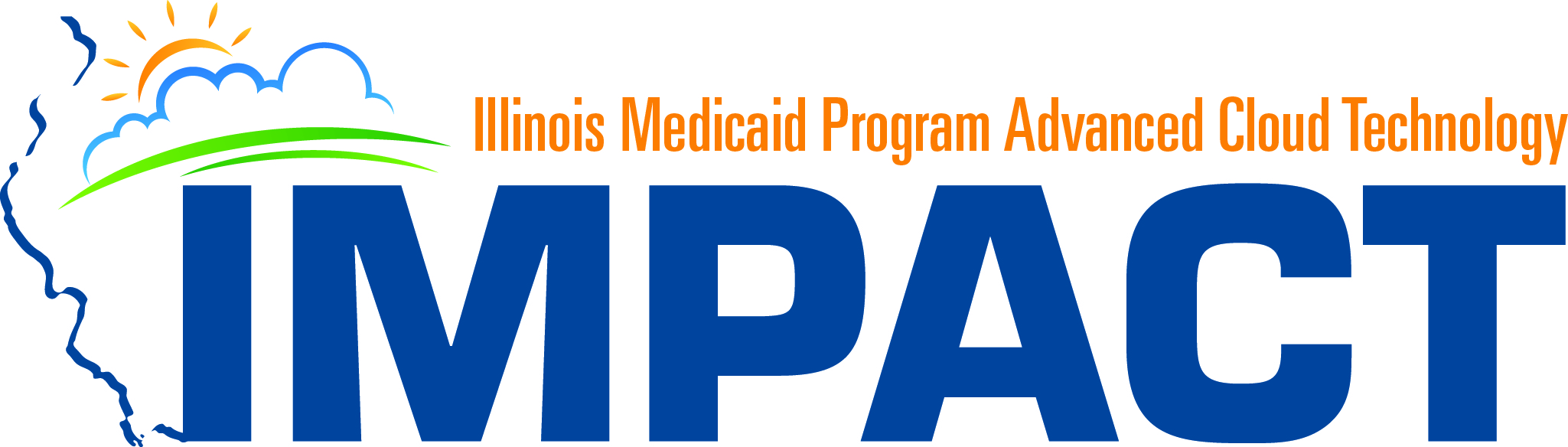 Once the Provider Type and the Specialty are selected, the Subspecialties will populate at the bottom of the screen in the Available Subspecialties box.
The Provider must choose at least one Available Subspecialty (or No Subspecialty) if multiple selections are available.
If only one choice is available, the system will preselect that selection.
Once all desired selections are moved to the Associated Subspecialties box, click OK in the bottom right corner
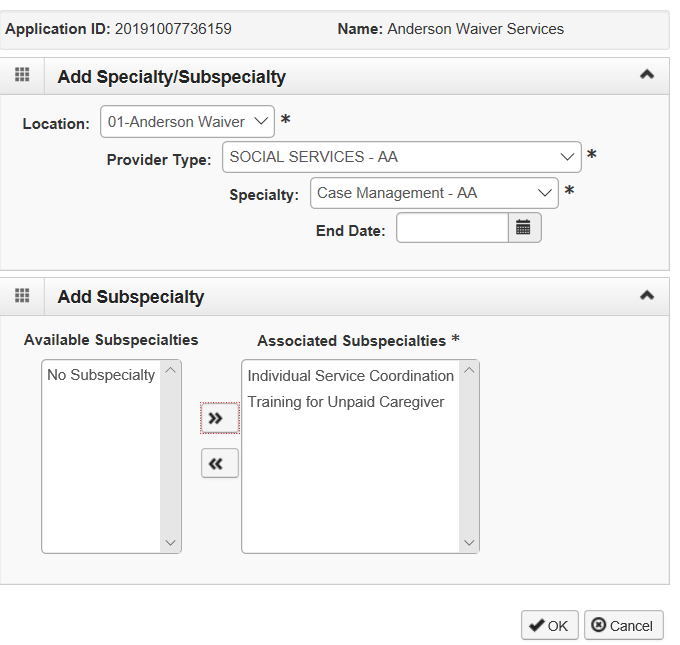 Click on the Subspecialties then click on the double arrows to move the Subspecialties over to the Associated Subspecialties box.
1
2
3
4
5
6
7
8
9
10
11
12
Shortcut to Step:
22
Step 3: Add Specialties
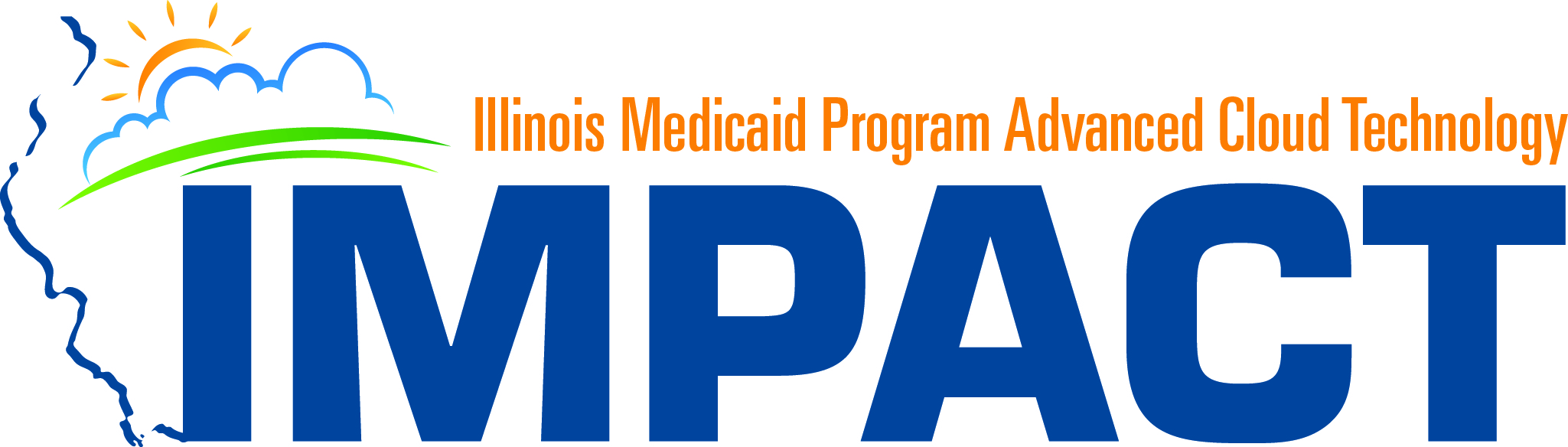 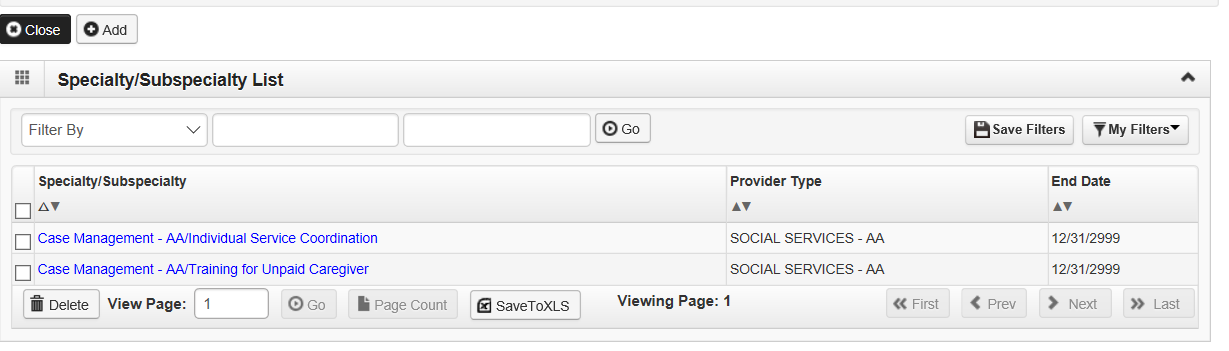 If you have another Specialty to enter click the Add button in the top left  corner and repeat the steps as needed.
When all the Specialty information has been entered, click on Close to return to the BPW.
1
2
3
4
5
6
7
8
9
10
11
12
Shortcut to Step:
23
[Speaker Notes: .]
Business Process Wizard (BPW)
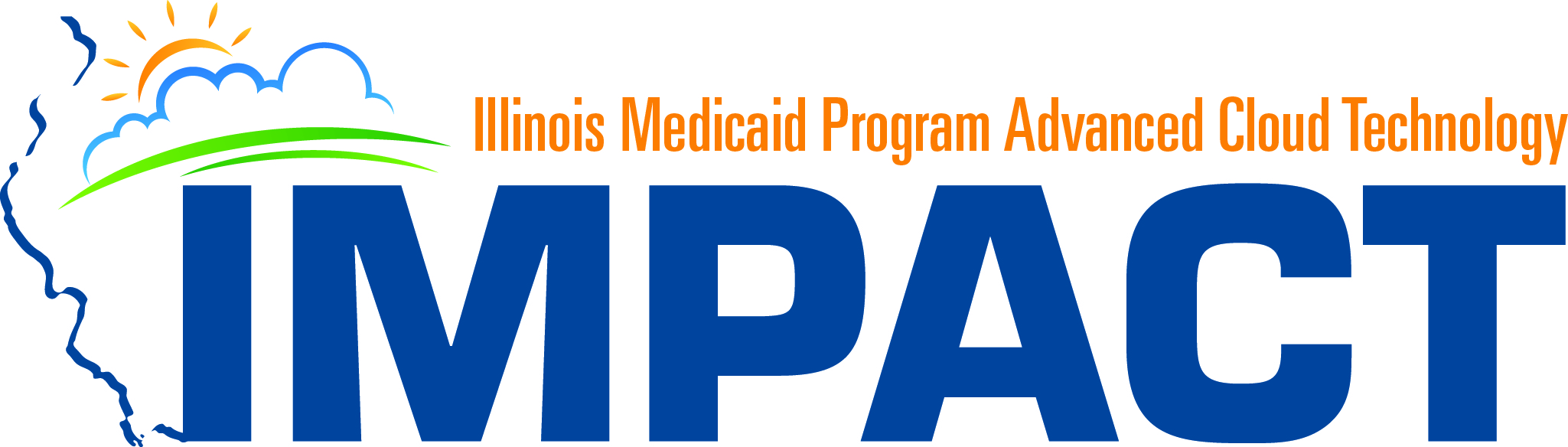 You have completed Step 3: Add Specialties. The system will place the current date in the End Date field and will place Complete in the corresponding Status field.
Click on Step 4: Associate Billing Provider/Other Associations to continue your application.
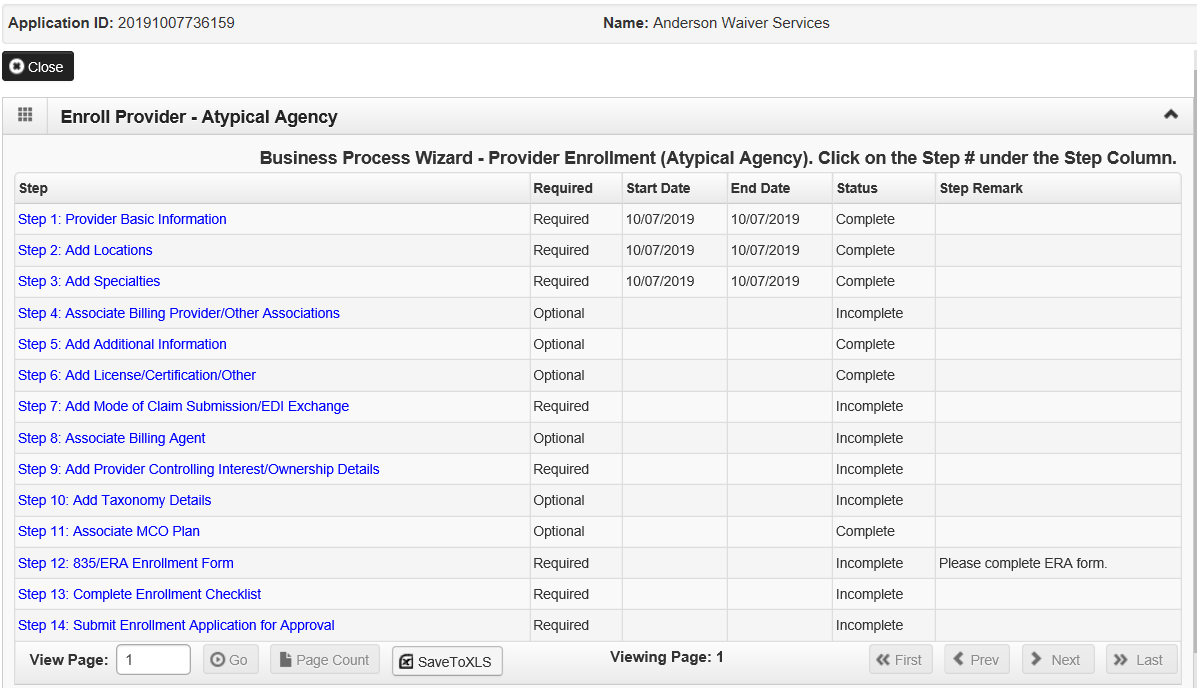 1
2
3
4
5
6
7
8
9
10
11
12
Shortcut to Step:
24
Step 4: Associate Billing Provider/Other Associations List
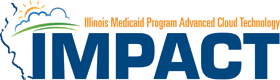 Noted: This Step is Optional for this Enrollment Type.
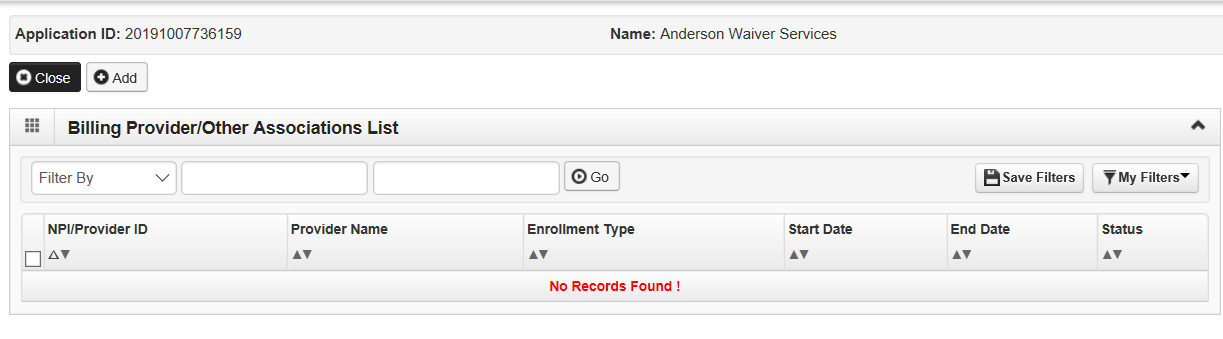 Click Add to input a Associated Billing Provider.
1
2
3
4
5
6
7
8
9
10
11
12
Shortcut to Step:
25
Step 4: Associate Billing Provider/Other Associations
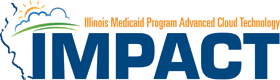 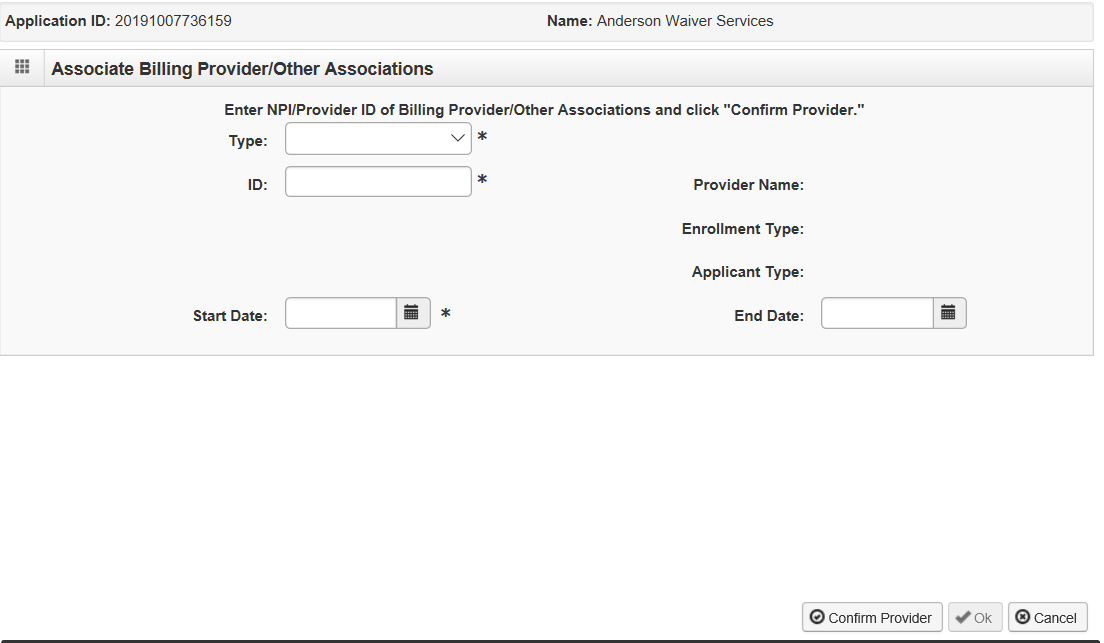 Complete the Billing Provider information then click Confirm Provider and verify that the Billing Provider Name is correct.
Click OK to return to the billing agent list.
1
2
3
4
5
6
7
8
9
10
11
12
Shortcut to Step:
26
Business Process Wizard (BPW)
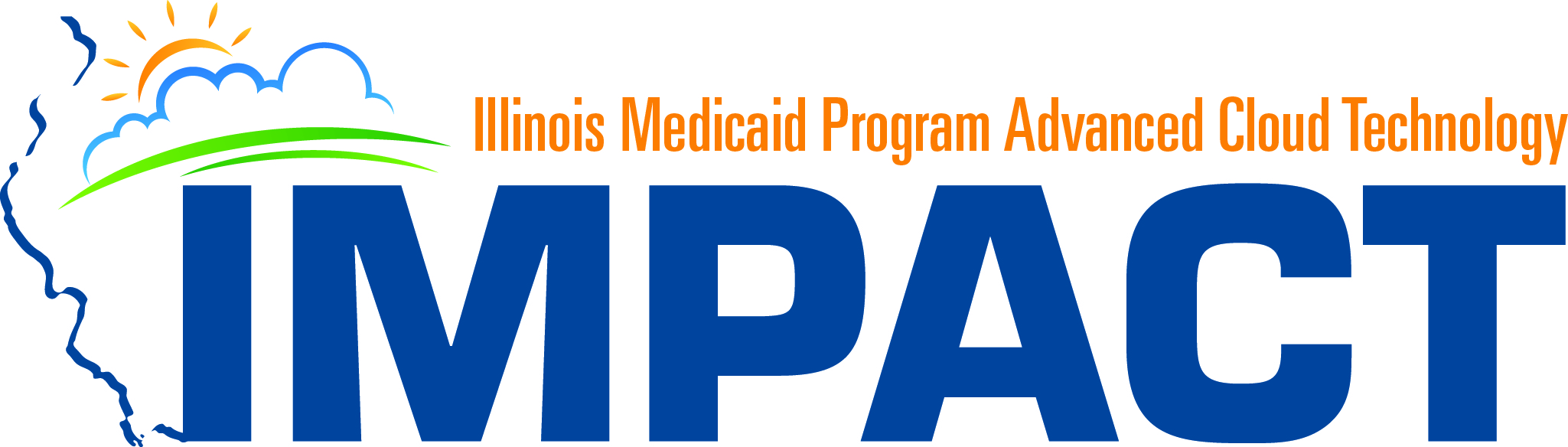 You have completed Step 4: Associate Billing Providers/Other Associations. The system will place the current date in the End Date field and will place Complete in the corresponding Status field.
Click on Step 5: Add License/Certification/Other to continue your application.
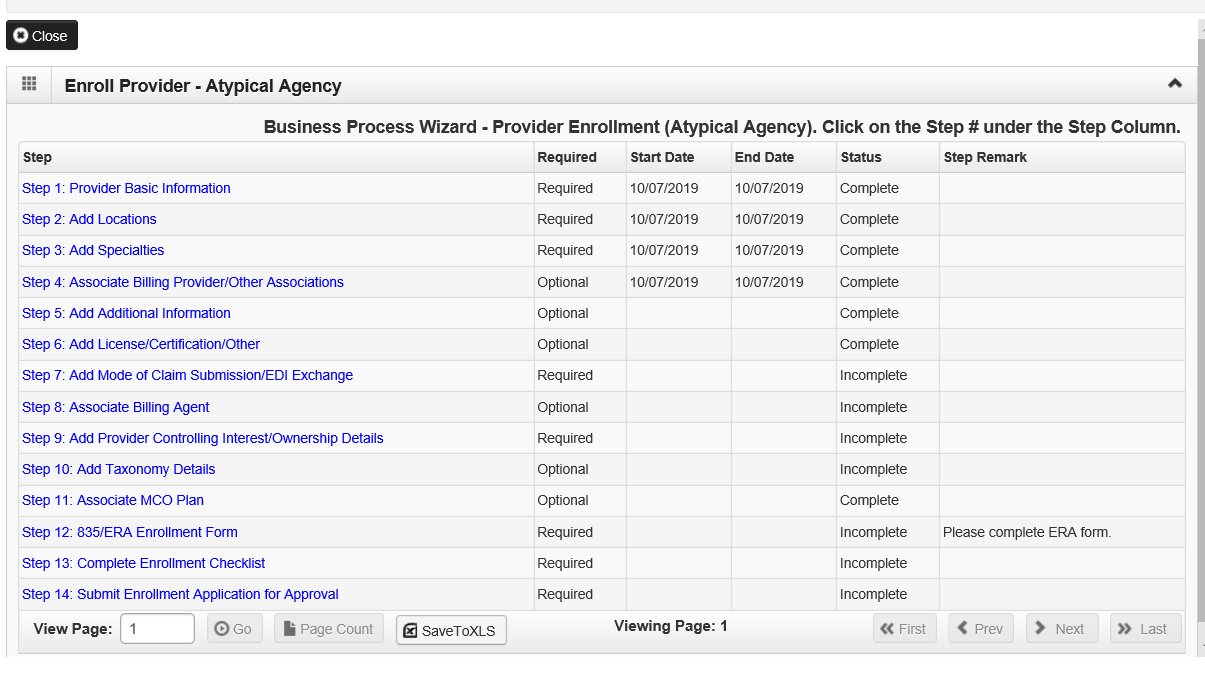 1
2
3
4
5
6
7
8
9
10
11
12
Shortcut to Step:
27
Step 5: Add Additional Information
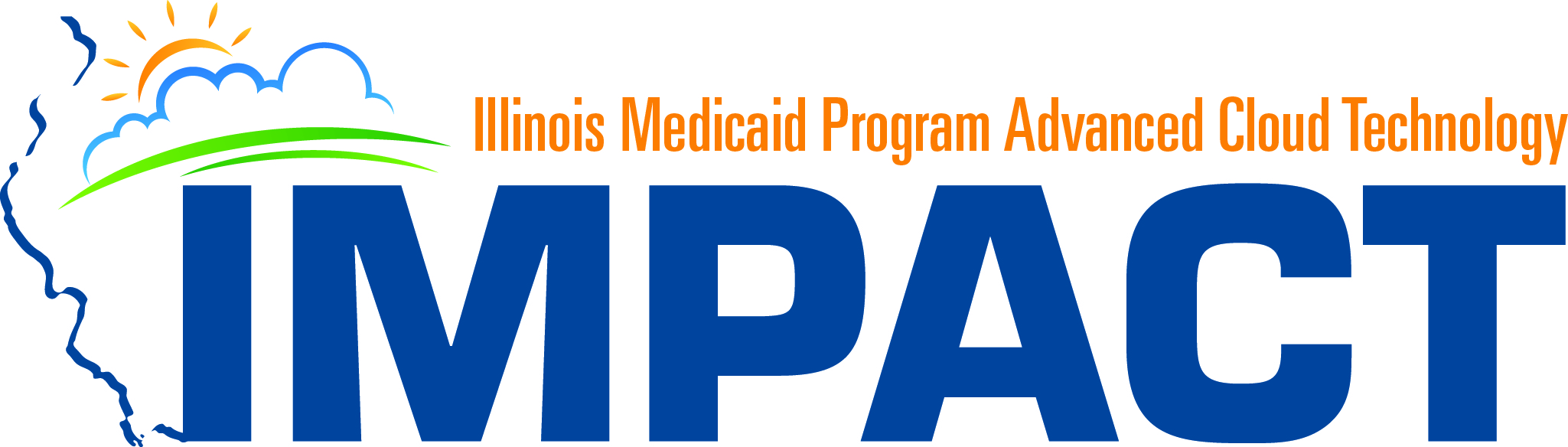 Noted: This Step is Optional for this Enrollment Type.
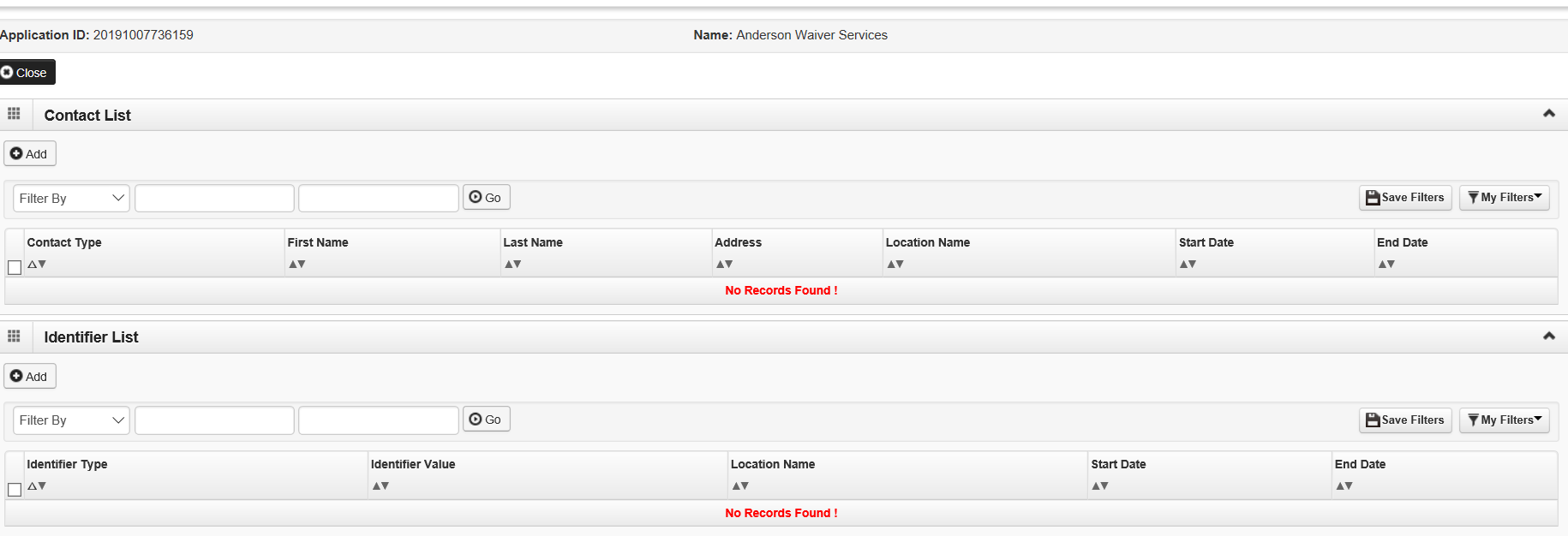 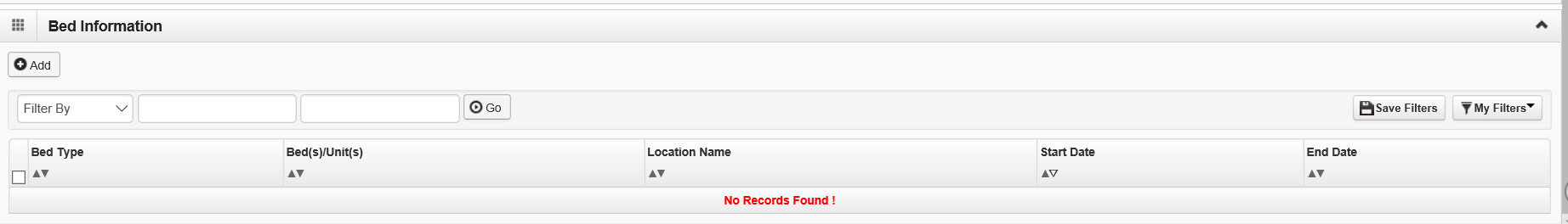 This step is currently OPTIONAL but may become a required element when IMPACT is fully operational.
1
2
3
4
5
6
7
8
9
10
11
12
Shortcut to Step:
28
Business Process Wizard (BPW)
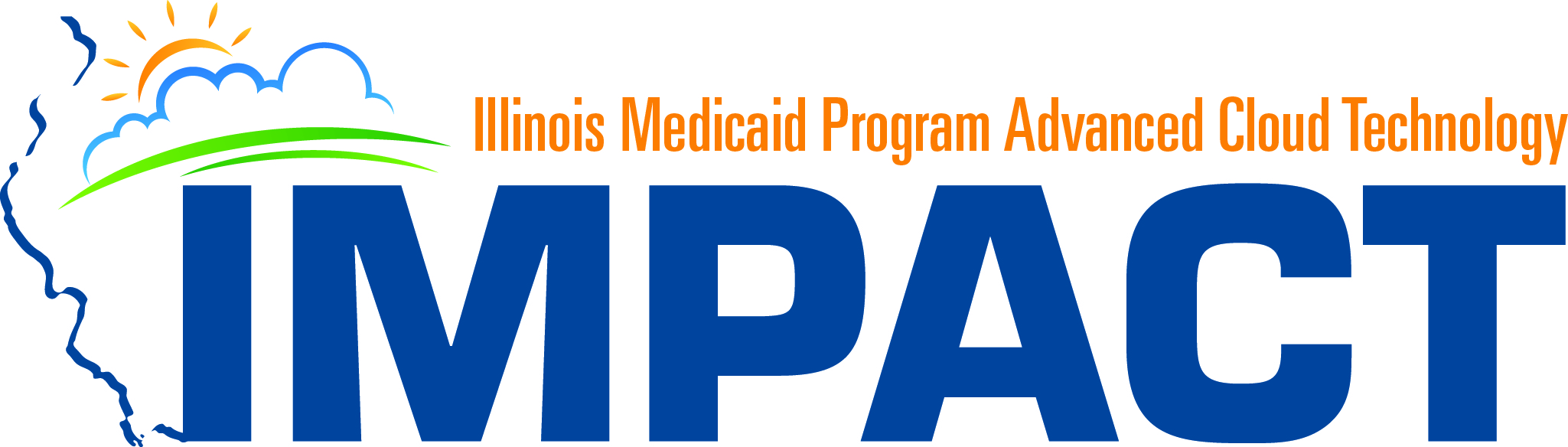 You have completed Step 5: Add Additional Information. The system will place the current date in the End Date field and will place Complete in the corresponding Status field.
Click on Step 6: Add License/Certification/Other to continue your application.
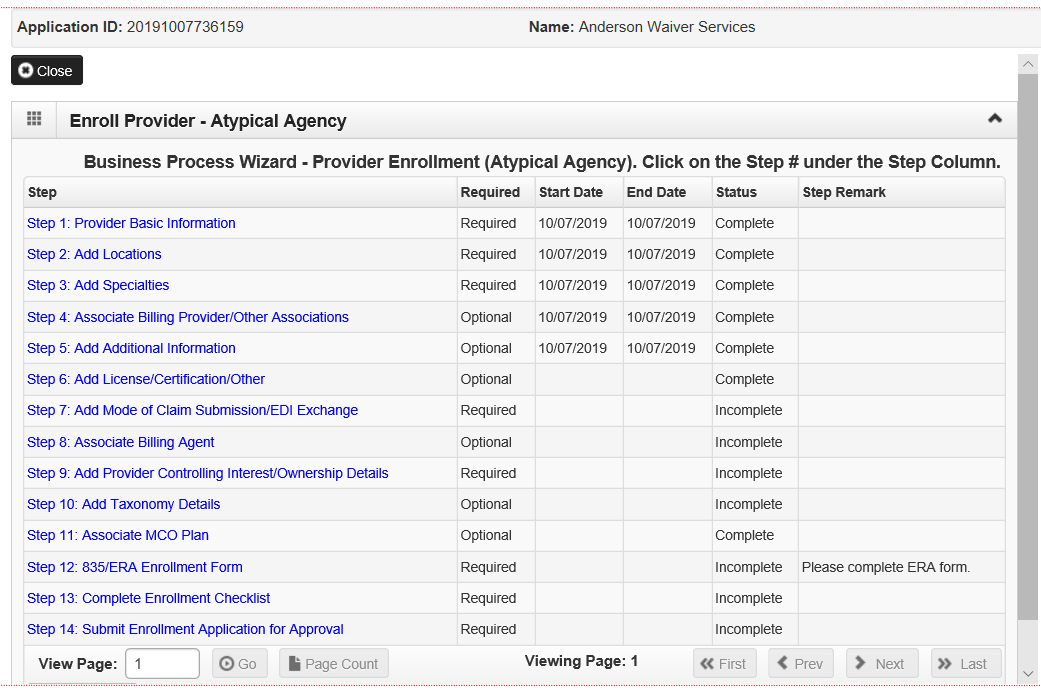 1
2
3
4
5
6
7
8
9
10
11
12
Shortcut to Step:
29
Step 6: Add Licenses/Certifications/Other
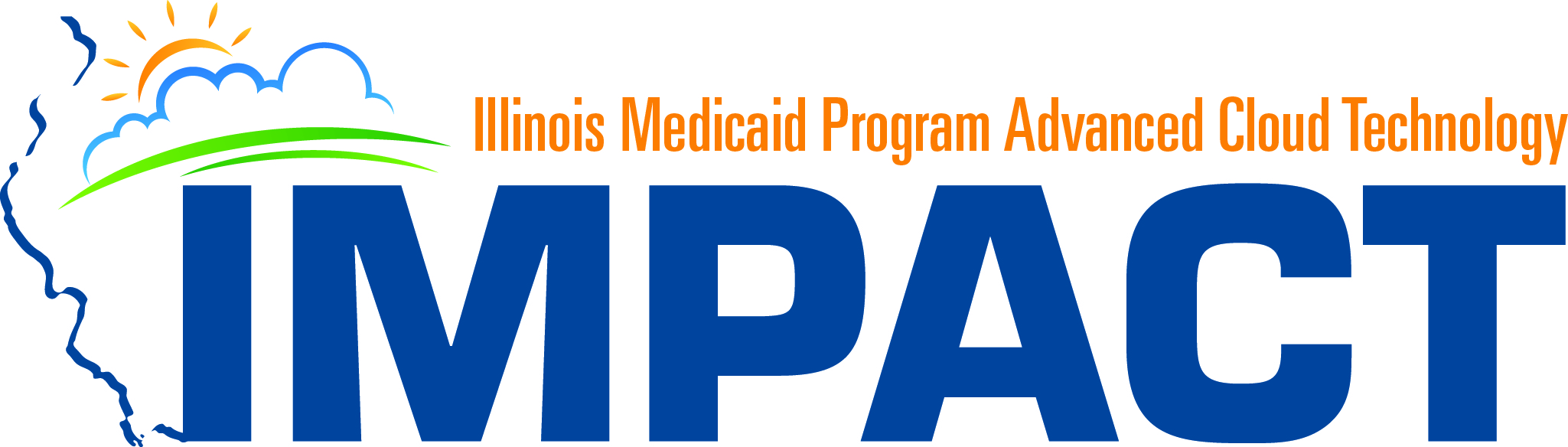 Noted: This Step is Optional for this Enrollment Type.
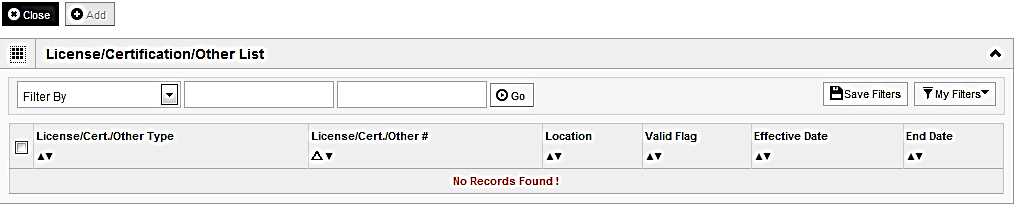 Click on the Add button to begin adding Licenses and Certifications.
1
2
3
4
5
6
7
8
9
10
11
12
Shortcut to Step:
30
Step 6: Add Licenses/Certifications/Other
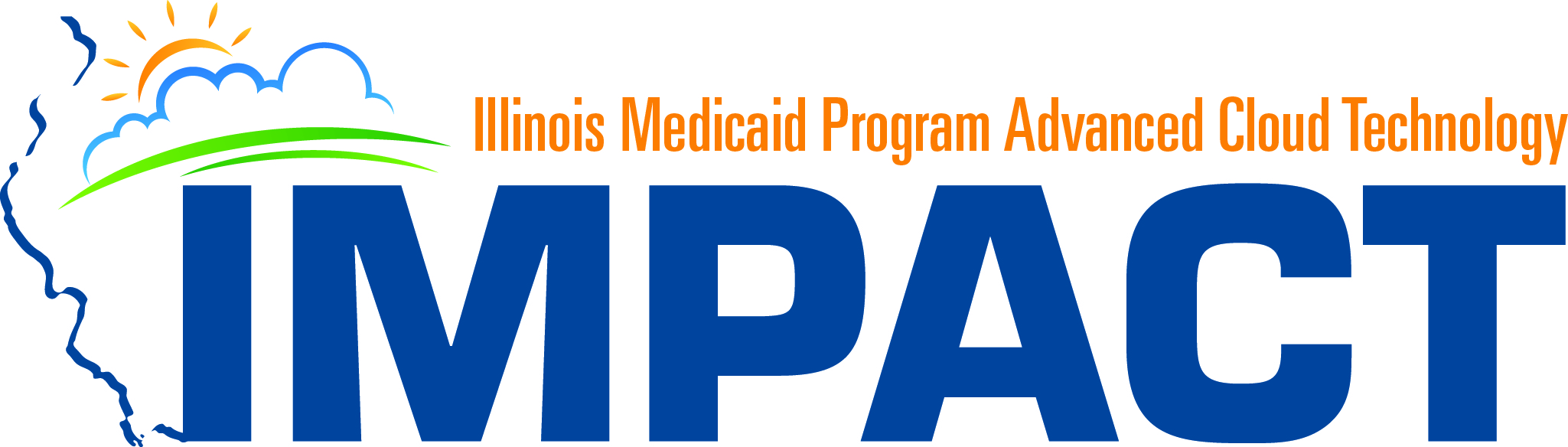 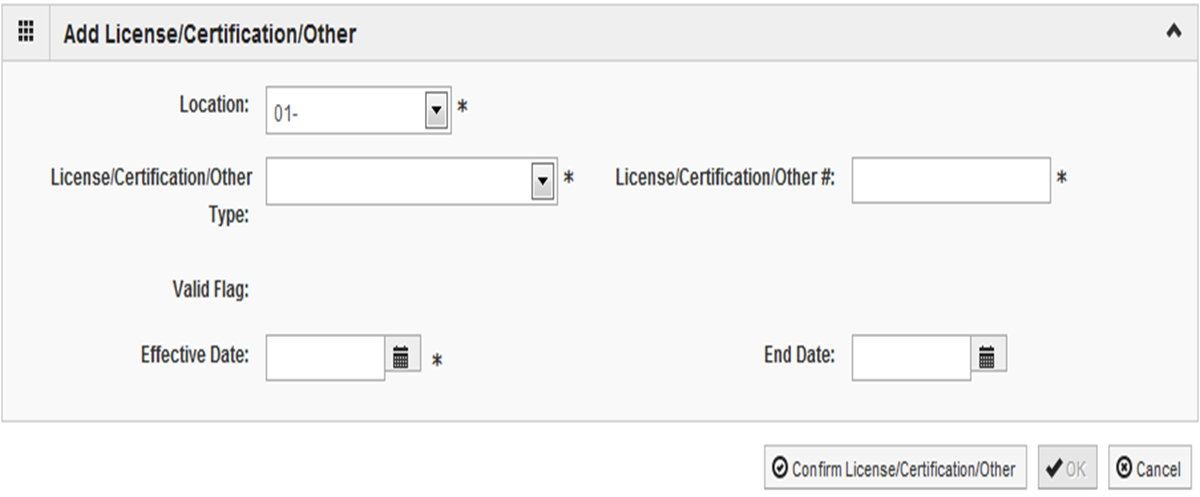 Click the drop down menu next to License/Certification Type to select your License/Certification, then enter the License/Certification Number and Effective Date in the appropriate fields. Leave the End Date field blank.
After all information is entered, click on Confirm License/Certification.
Clicking this button will result in the License/Certification being validated and update the Valid Flag to Yes if it is verified to be authentic.
Click Ok.
1
2
3
4
5
6
7
8
9
10
11
12
Shortcut to Step:
31
Step 6: Add Licenses/Certifications/Other
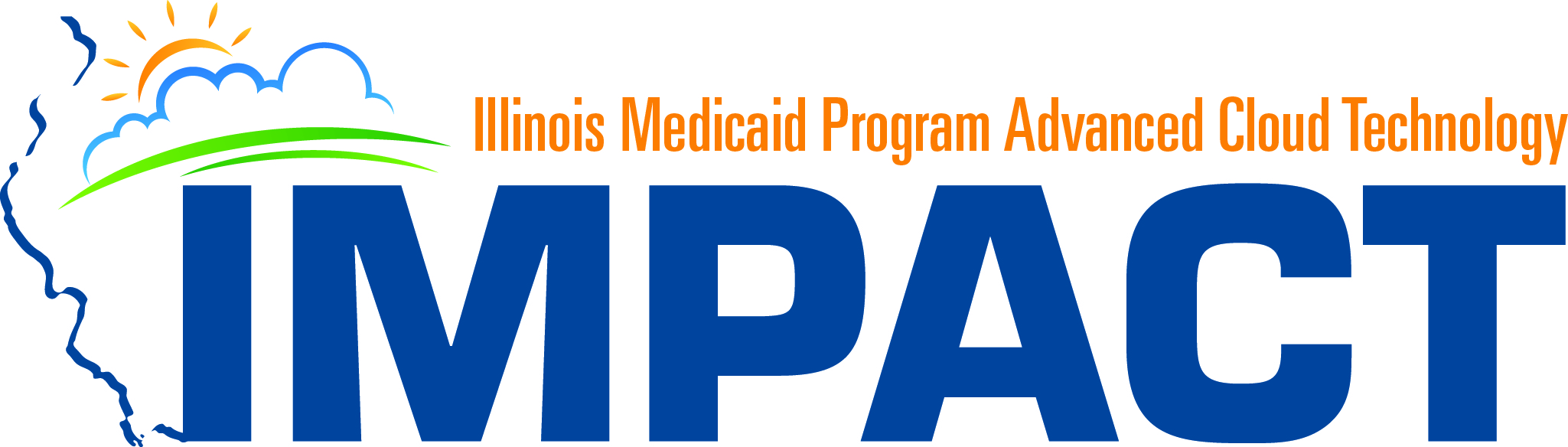 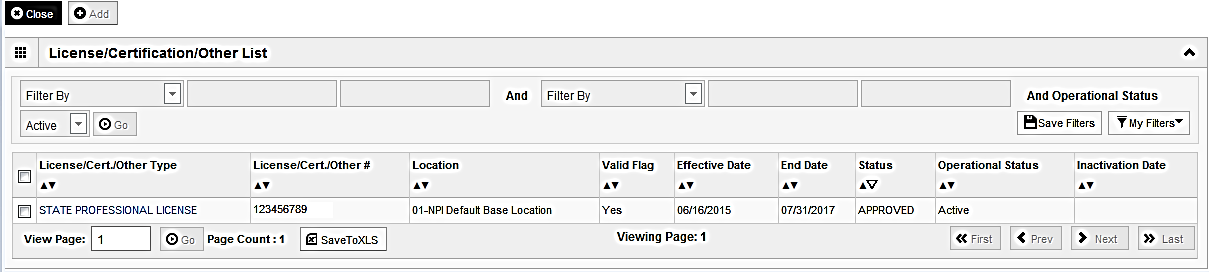 If any additional Licenses/Certifications, click on the Add button in the top left corner and repeat the steps.
Click Close once all Licenses/Certifications have been entered to return to the BPW.
1
2
3
4
5
6
7
8
9
10
11
12
Shortcut to Step:
32
Business Process Wizard (BPW)
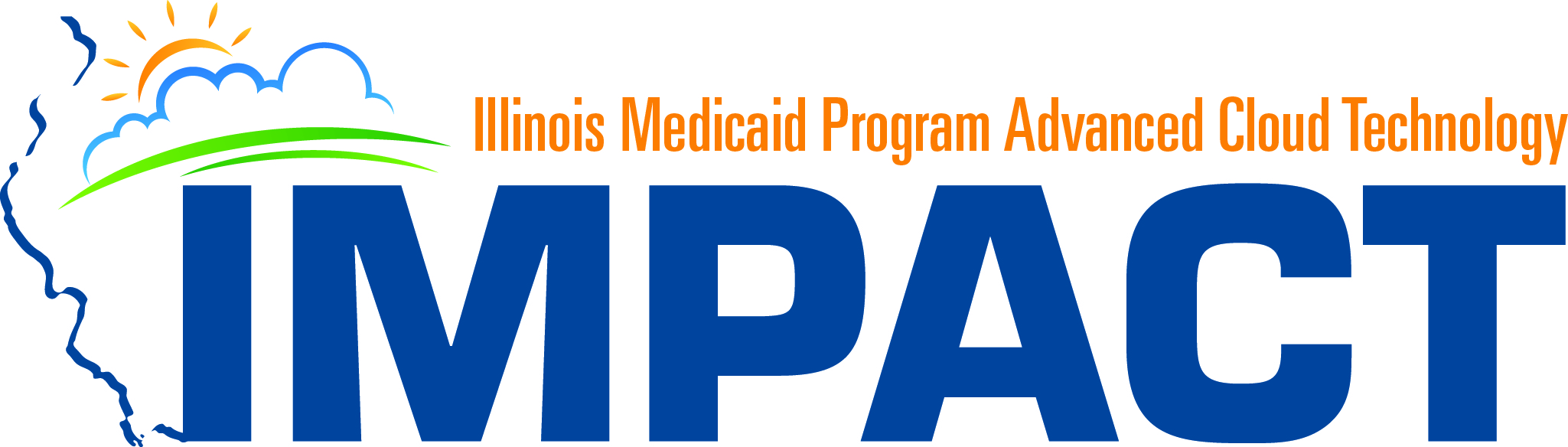 You have completed Step 6: Add Licenses/Certifications/Other. The system will place the current date in the End Date field and will place Complete in the corresponding Status field.
Click on Step 7: Add Mode of Claim Submissionto continue your application.
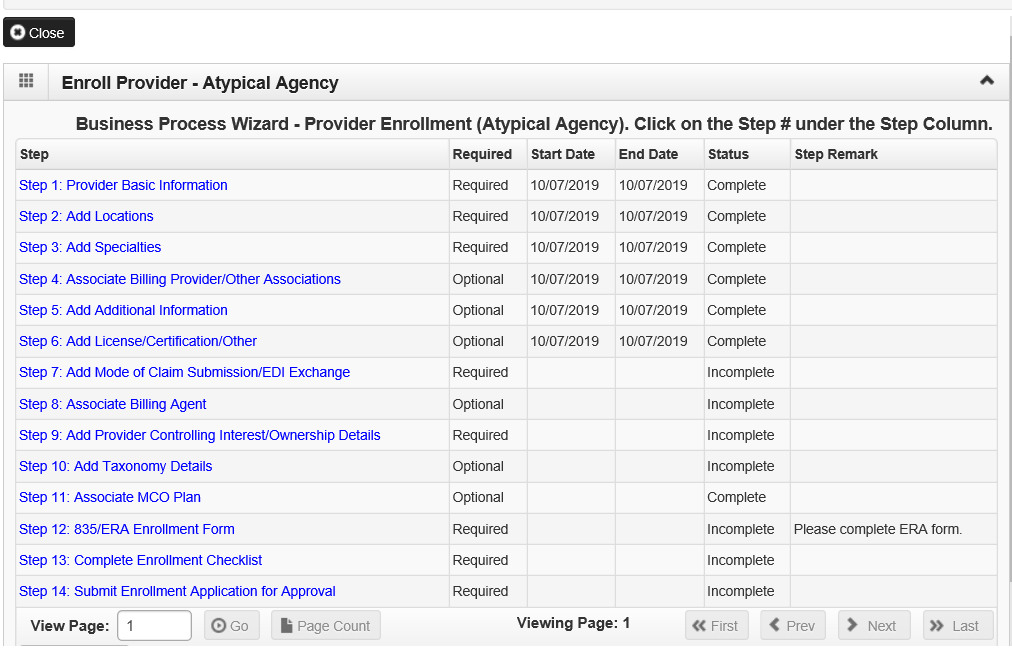 1
2
3
4
5
6
7
8
9
10
11
12
Shortcut to Step:
33
Step 7: Mode of Claim Submission	 
	 EDI Exchange
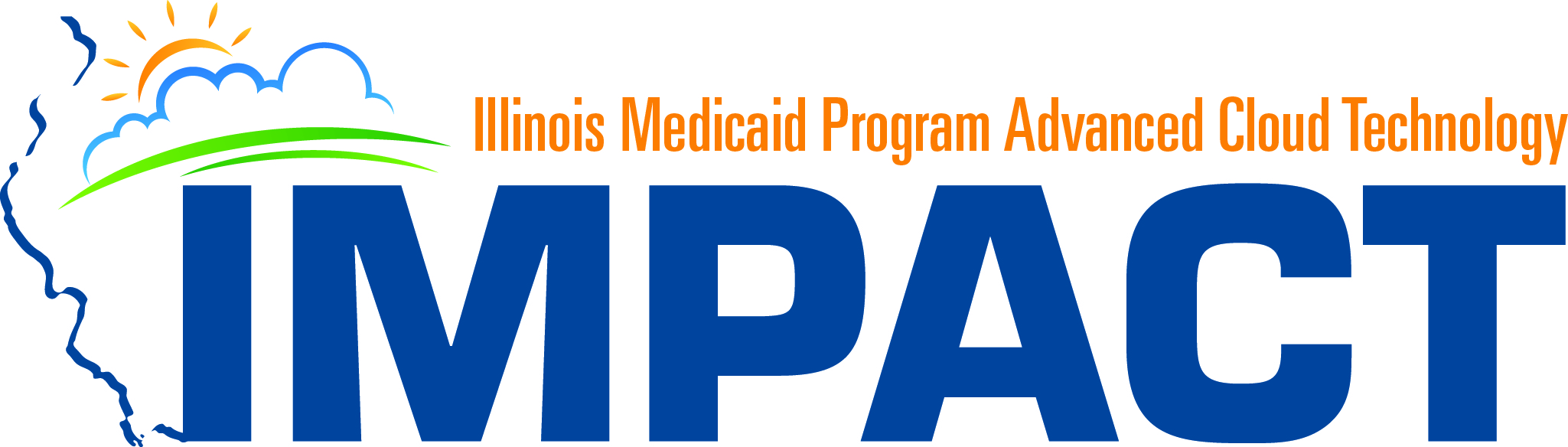 A New Enrollment will need to complete the necessary external application at http://www.myhfs.illinois.gov/ unless using a Billing Agent or submitting Paper Claims.
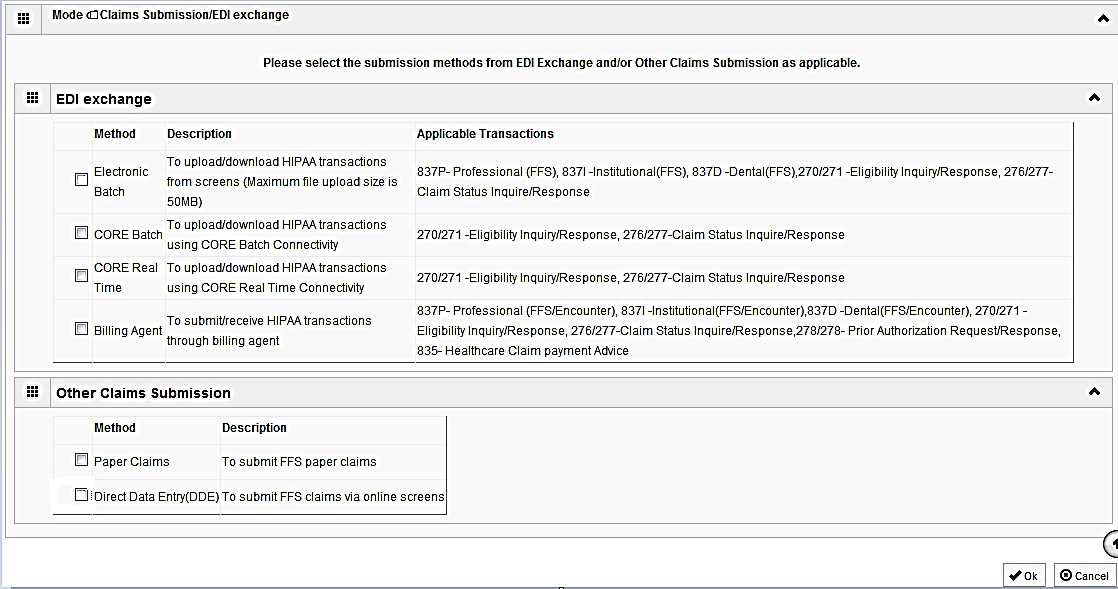 P
P
Select any of the six options to indicate how you wish to process claims. 
Must select at least one option or claims will not be processed. 
After claim submission types have been selected click OK.
1
2
3
4
5
6
7
8
9
10
11
12
Shortcut to Step:
34
[Speaker Notes: *****Choosing Billing Agent will require that a billing agent be associated to the application.*****
****Electronic Batch must be selected prior to being able to select either of the CORE options.****]
Business Process Wizard (BPW)
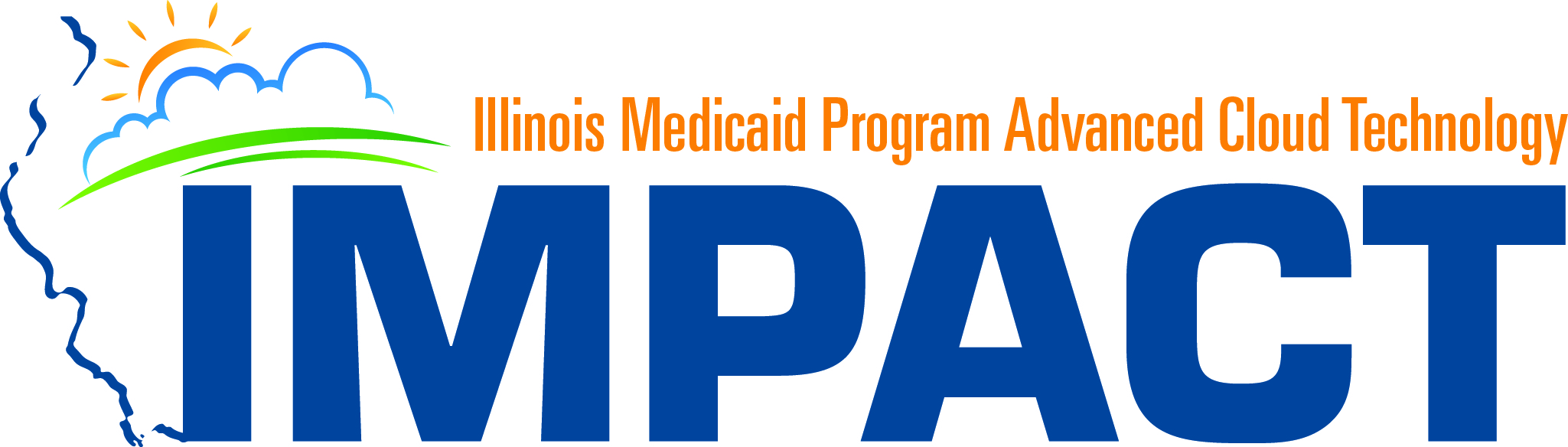 You have completed Step 7: Add Mode of Claim Submission The system will place the current date in the End Date field and will place Complete in the corresponding Status field.
Click on Step 8: Associate Billing Agent to continue your application.
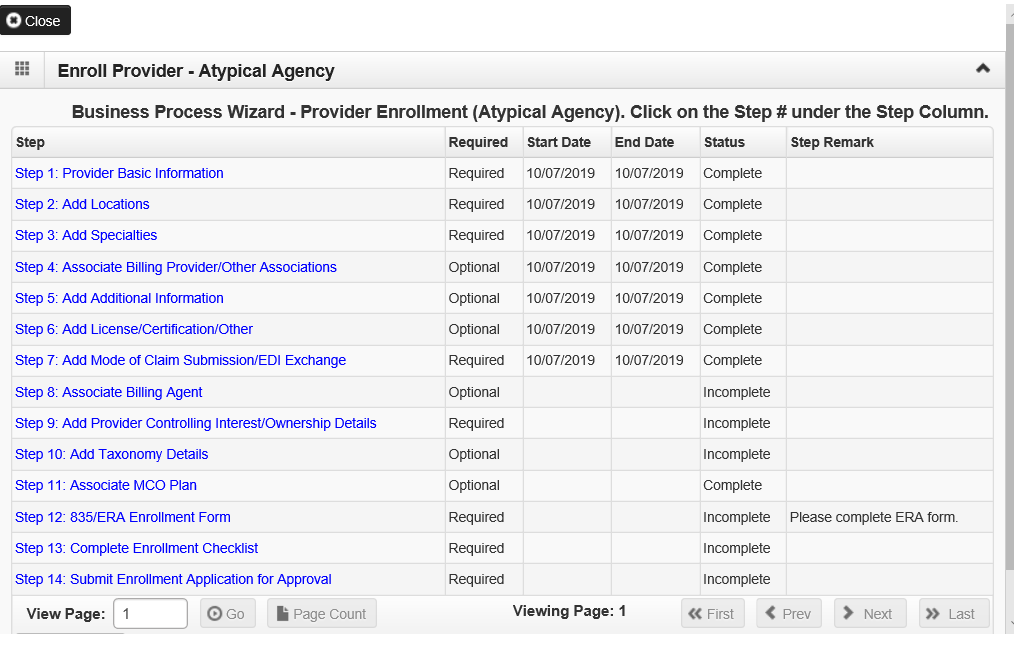 1
2
3
4
5
6
7
8
9
10
11
12
Shortcut to Step:
35
Step 8: Associate Billing Agent
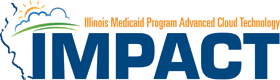 Noted: This Step is Optional for this Enrollment Type.
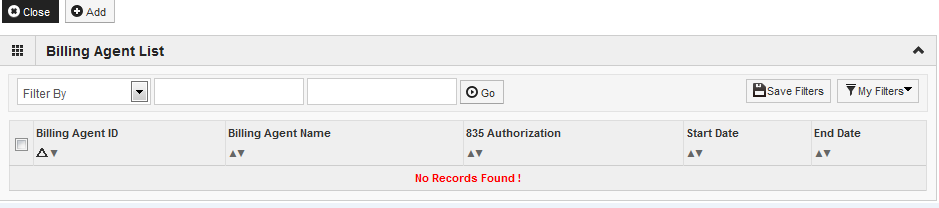 Click Add to input a Billing Agent.
1
2
3
4
5
6
7
8
9
10
11
12
Shortcut to Step:
36
Step 8: Associate Billing Agent
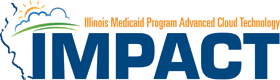 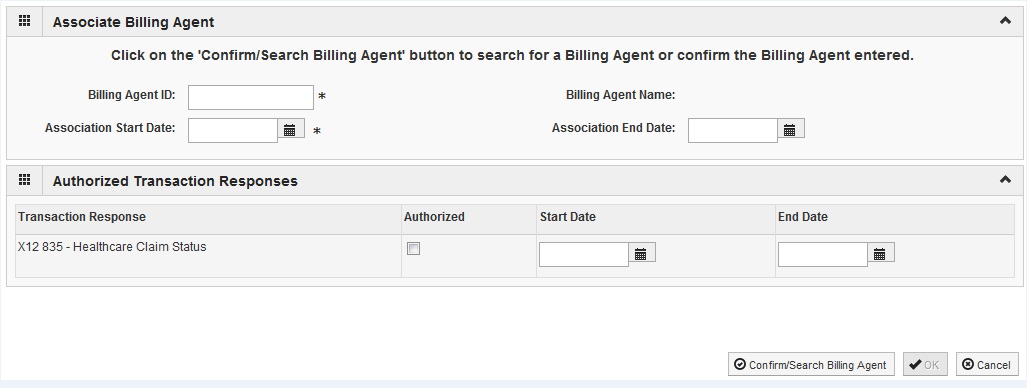 Complete the Billing Agent information then click Confirm/Search Billing Agent and verify that the Billing Agent Name field is auto-populated with the correct agent.
Click OK to return to the billing agent list.
If the Billing Agent info is not known, click on Confirm/Search Billing Agent to locate the desired Billing Agent from the list.
1
2
3
4
5
6
7
8
9
10
11
12
Shortcut to Step:
37
Step 8: Associate Billing Agent
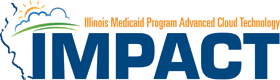 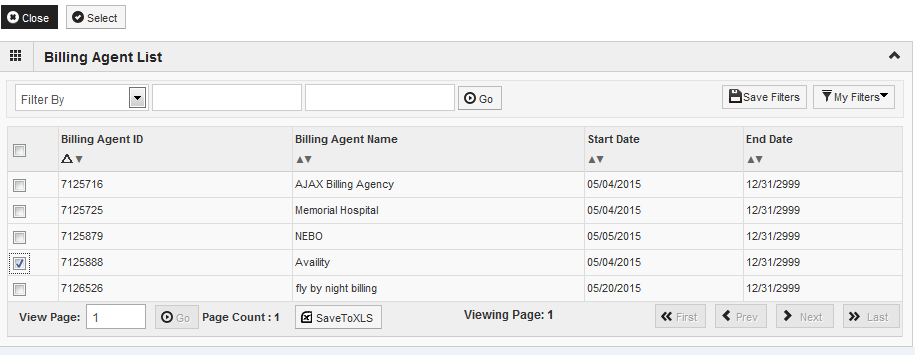 Use the Filter By drop down and choose an option to filter the list of available billing agents. (% is the wild card function) 
After the desired Billing Agent is shown on the list, click the check box for that option, then click Select.
1
2
3
4
5
6
7
8
9
10
11
12
Shortcut to Step:
38
Step 8: Associate Billing Agent
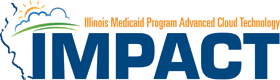 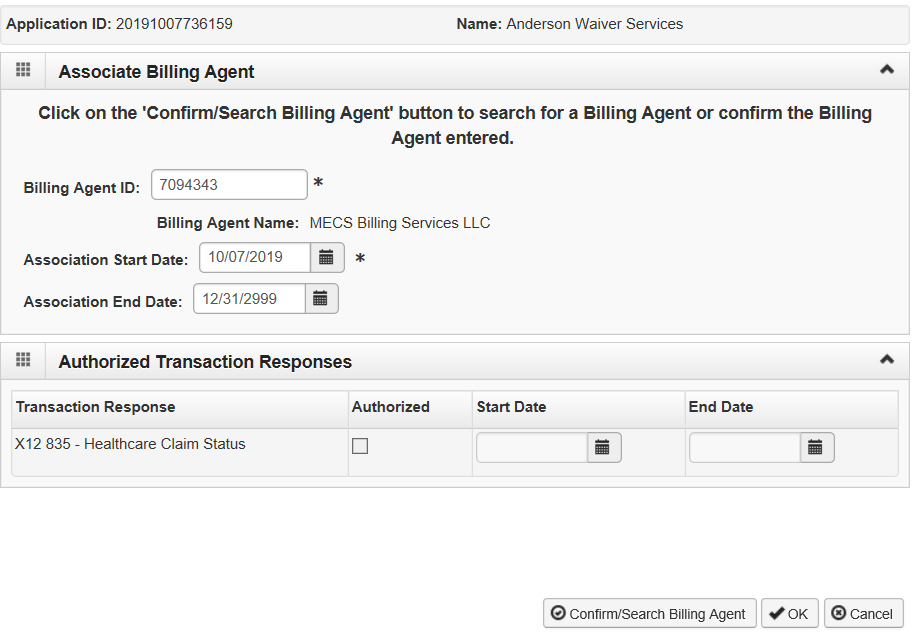 The chosen billing agent information will be populated. Verify that the information is correct then, click OK to return to the Billing Agent list.
1
2
3
4
5
6
7
8
9
10
11
12
Shortcut to Step:
39
Step 8: Associate Billing Agent
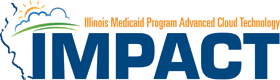 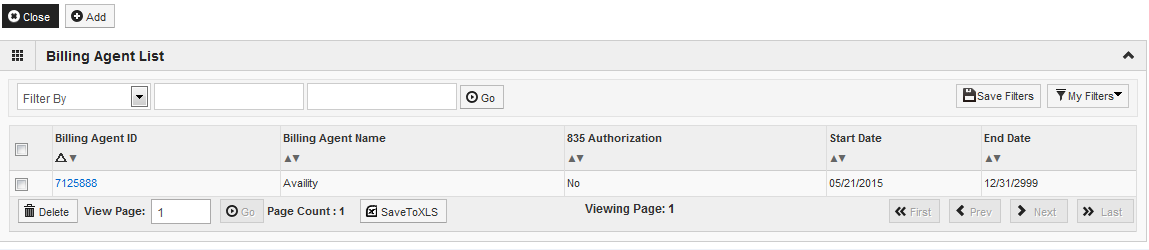 To associate to an additional Billing Agent, click Add and repeat the steps.
When all billing agents have been entered, click Close to return to the BPW.
1
2
3
4
5
6
7
8
9
10
11
12
Shortcut to Step:
40
Business Process Wizard (BPW)
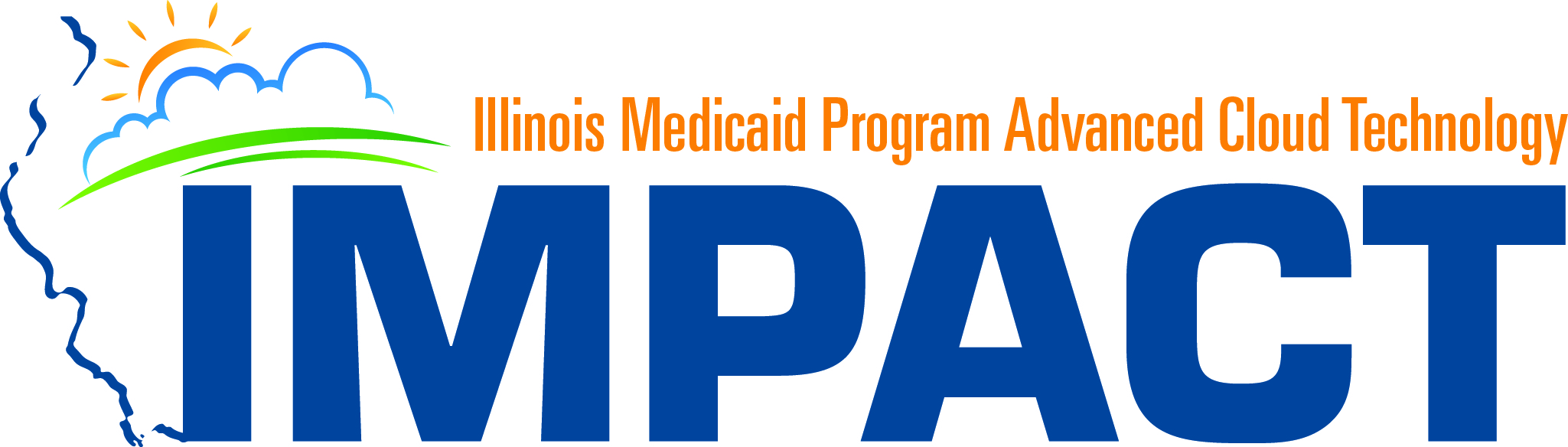 You have completed Step 8: Associate Billing Agent The system will place the current date in the End Date field and will place Complete in the corresponding Status field.
Click on Step 9: Add Provider Controlling Interest/Ownership Details to continue your application.
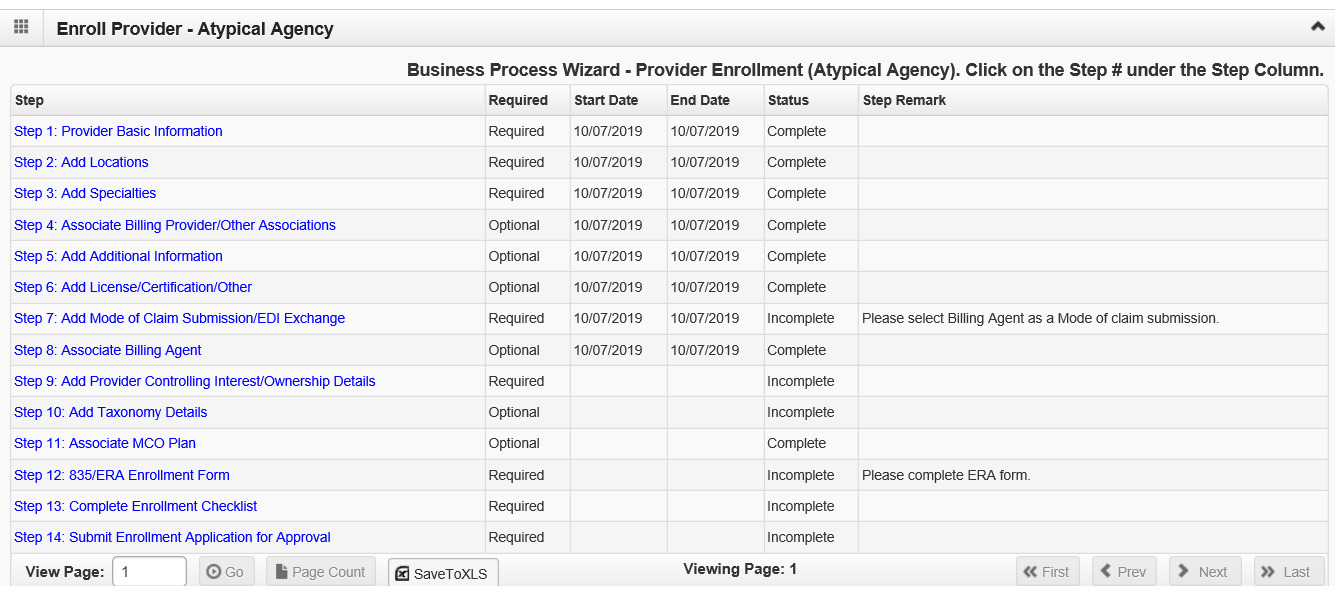 1
2
3
4
5
6
7
8
9
10
11
12
Shortcut to Step:
41
Step 9: Controlling Interest/Ownership
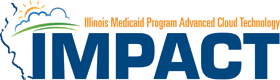 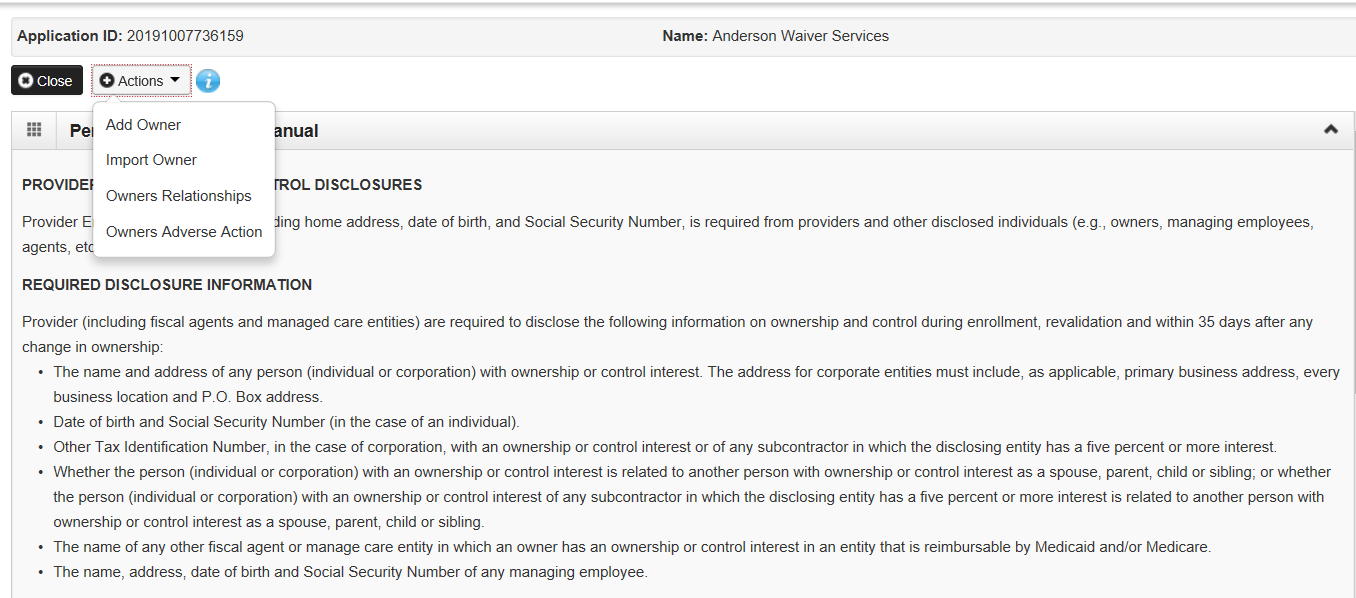 Ownership entries must include at least one Managing Employee and one other Ownership type. 
Click on Actions drop down box and select Add Owner or Import Owner.
1
2
3
4
5
6
7
8
9
10
11
12
Shortcut to Step:
42
[Speaker Notes: *****Additional ownership types may be required based on previously entered ownership types.*****]
Step 9: Controlling Interest/Ownership
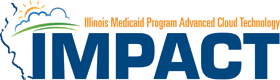 Please complete all fields. At a minimum, all fields with an * are required.
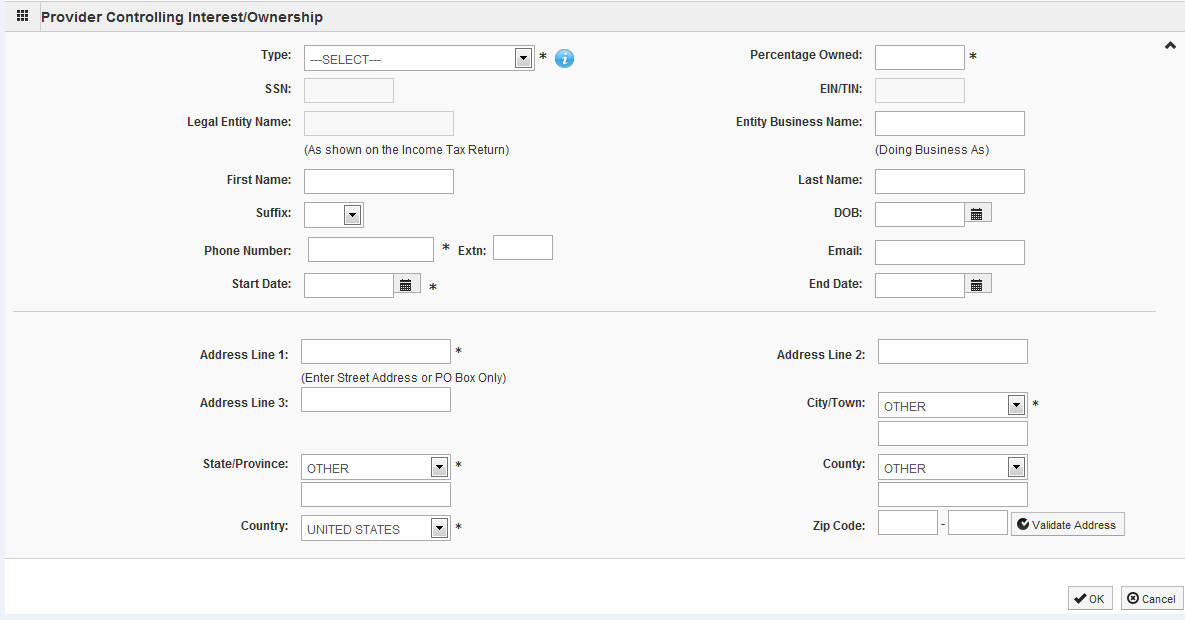 or
Either your SSN or EIN/TIN must be entered.
Enter Percentage Owned as a whole number.   
Enter the street address and zip code information, then click Validate Address.
When all details are entered, click OK.
1
2
3
4
5
6
7
8
9
10
11
12
Shortcut to Step:
43
[Speaker Notes: *****The system will prompt as to whether the SSN or EIN/TIN is required.*****]
Step 9: Controlling Interest/Ownership
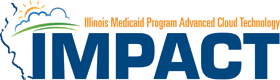 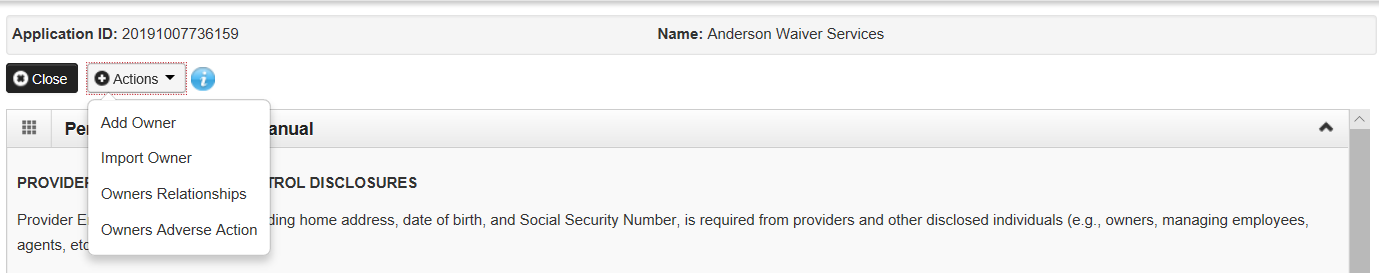 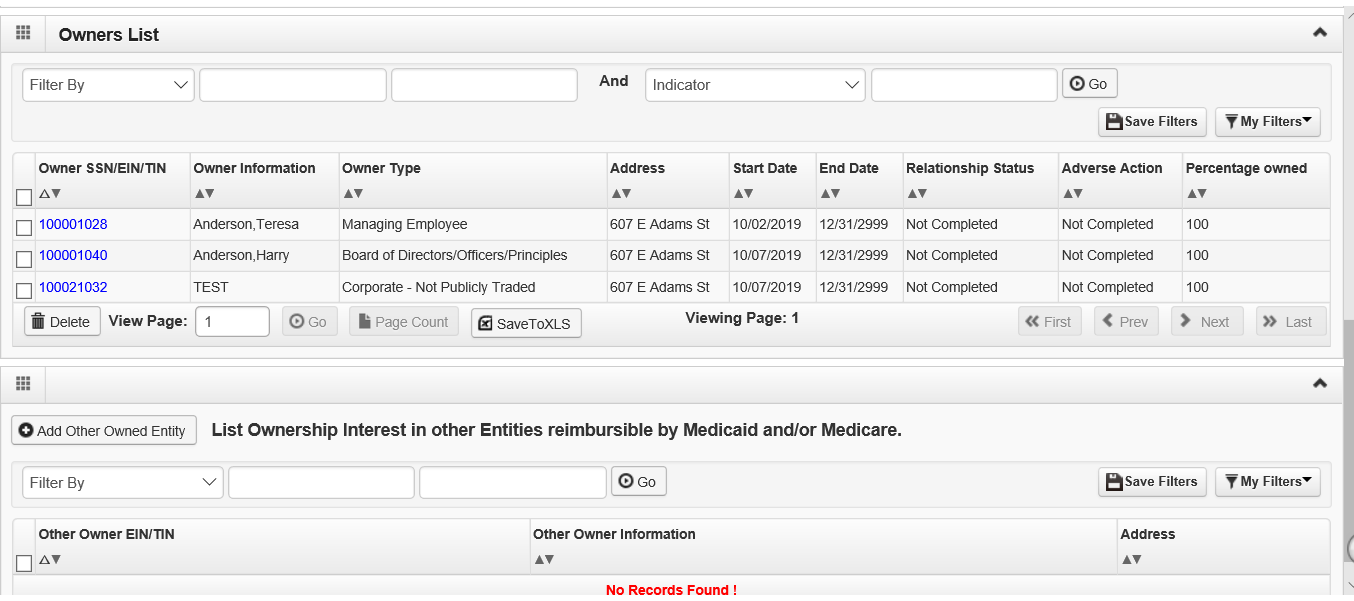 Click Actions and select Add Owner or Import Owner repeat the previous steps to list additional owners
After all ownerships have been added, click the Actions drop drown box and select Owner Relationships  or Owners Adverse Action to complete the relationship and adverse legal disclosure.
1
2
3
4
5
6
7
8
9
10
11
12
Shortcut to Step:
44
Step 9: Controlling Interest/Ownership
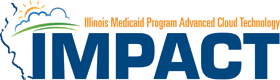 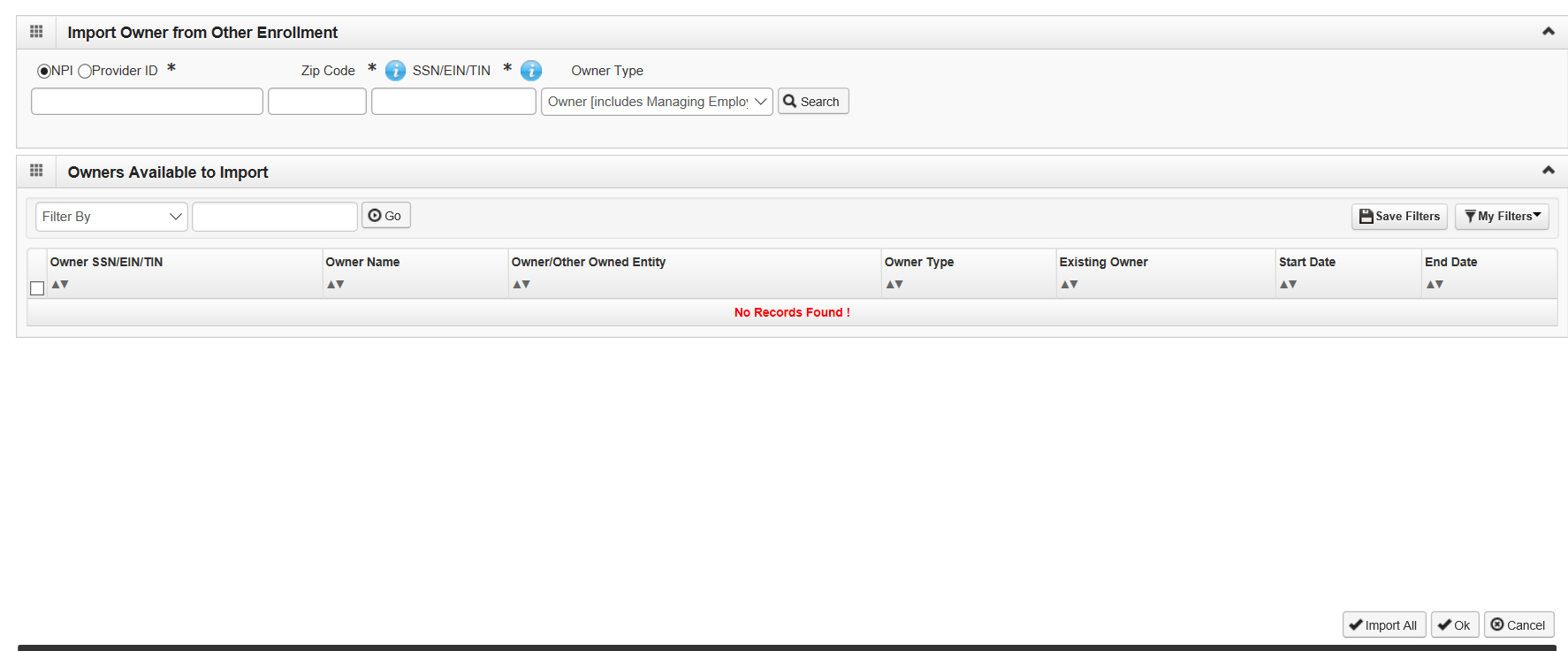 To import an owner from another enrollment click Actions and select Import Owner. 
Complete all fields and click on Search.
Select one or all providers that is available to import.
Click on Import All then OK.
After all ownerships have been added, click the Actions drop drown box and select Owner Relationships  or Owners Adverse Action to complete the relationship and adverse legal disclosure.
1
2
3
4
5
6
7
8
9
10
11
12
Shortcut to Step:
45
Step 9: Controlling Interest/Ownership
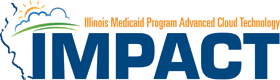 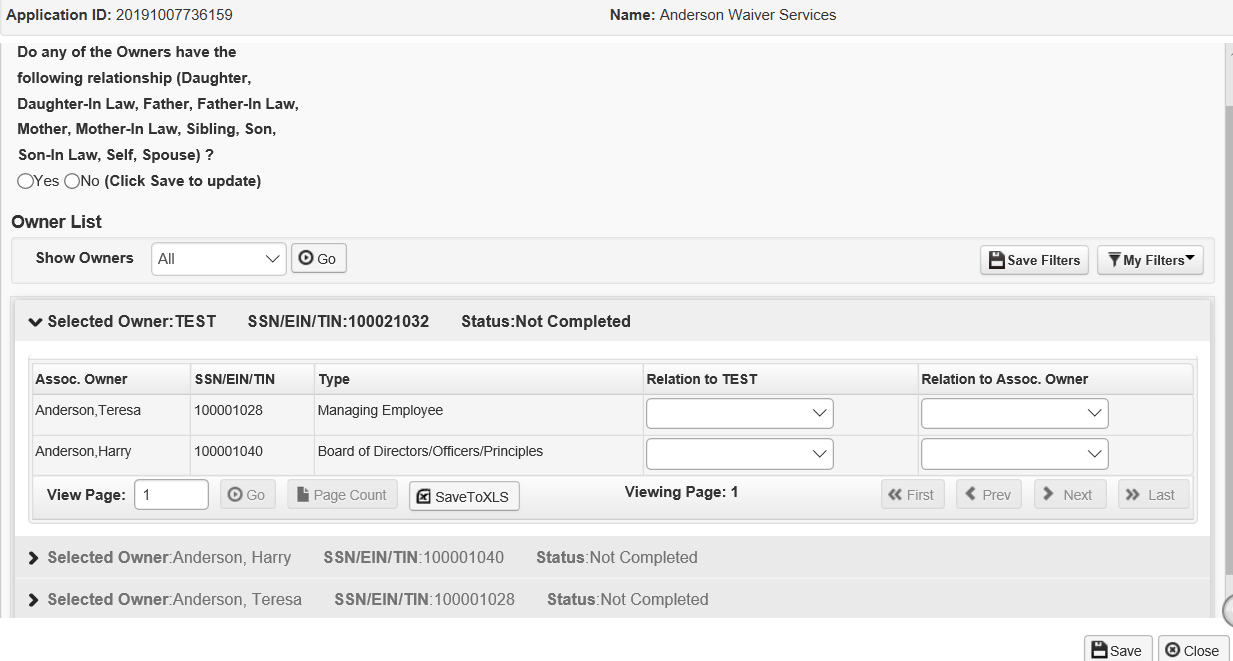 Answer question regarding listed Owners and relationship. 
If no is selected From the first drop down list of Owner Name, choose an owner name.
From the second drop down list of Relationships, choose how the chosen owner is related to the listed owner.
Repeat this step until the relationship is set for each owner.
When completed, click OK to return to the ownership listing.
1
2
3
4
5
6
7
8
9
10
11
12
Shortcut to Step:
46
Step 9: Controlling Interest/Ownership
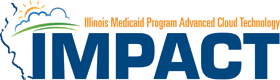 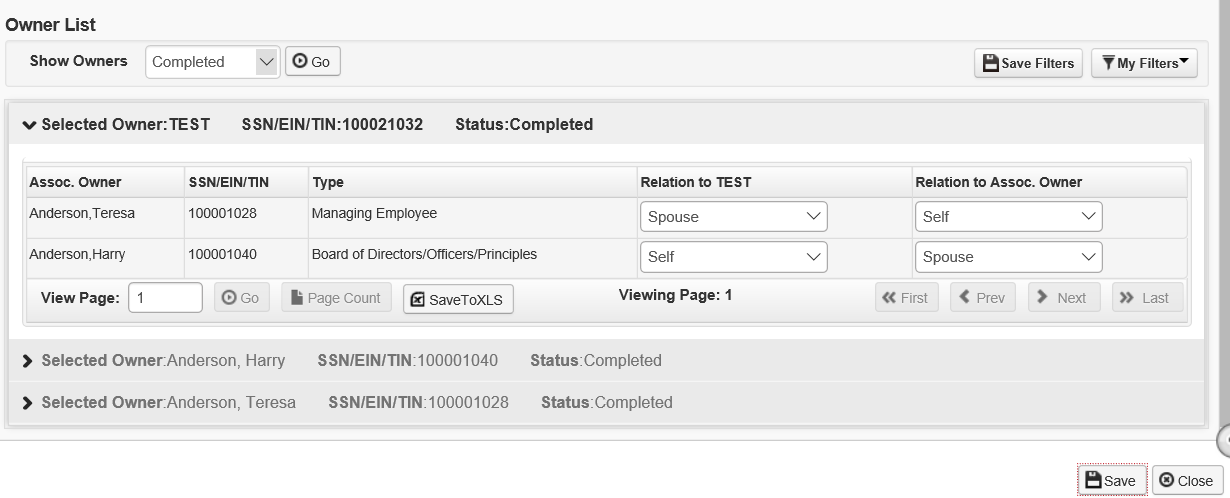 After adding the relationship information click on Save.
1
2
3
4
5
6
7
8
9
10
11
12
Shortcut to Step:
47
Step 9: Controlling Interest/Ownership
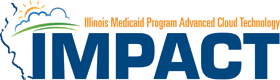 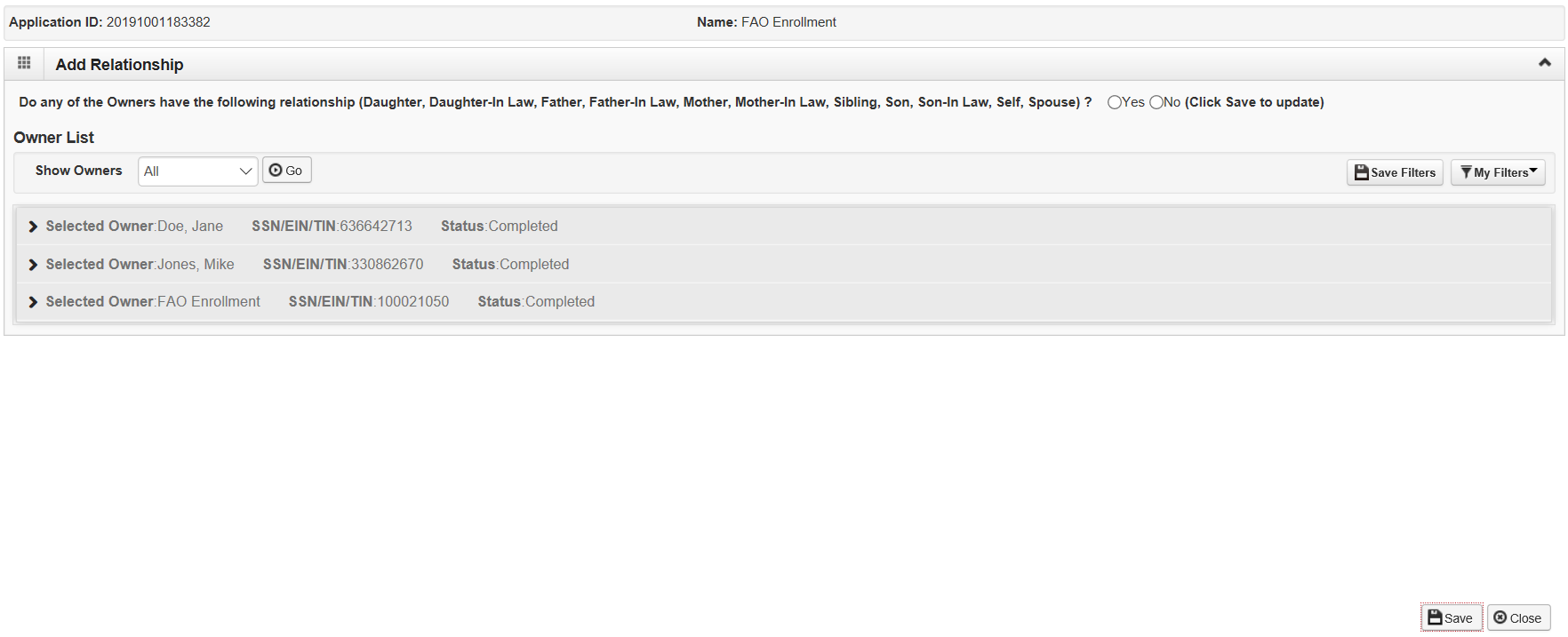 If question is answered No  click on Save.
1
2
3
4
5
6
7
8
9
10
11
12
Shortcut to Step:
48
Step 9: Controlling Interest/Ownership
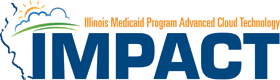 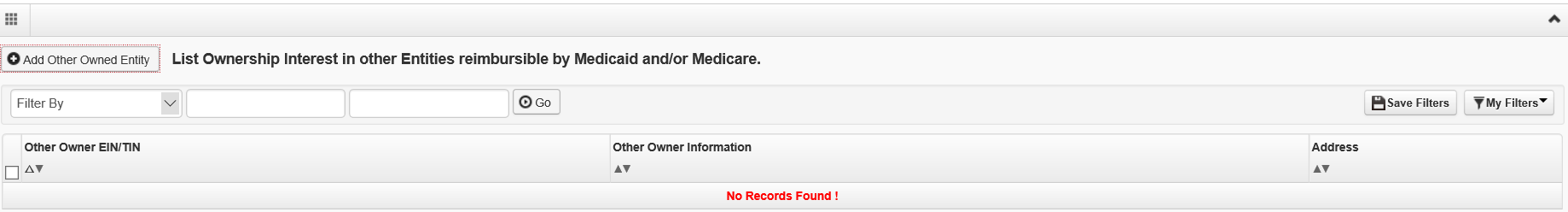 It is required that ownership of 5% or more in any other Medicaid/Medicare entity be entered.
To enter Ownership details in another Medicaid/Medicare Entity, click on Add Other Owned Entity.
1
2
3
4
5
6
7
8
9
10
11
12
Shortcut to Step:
49
Step 9: Controlling Interest/Ownership
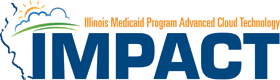 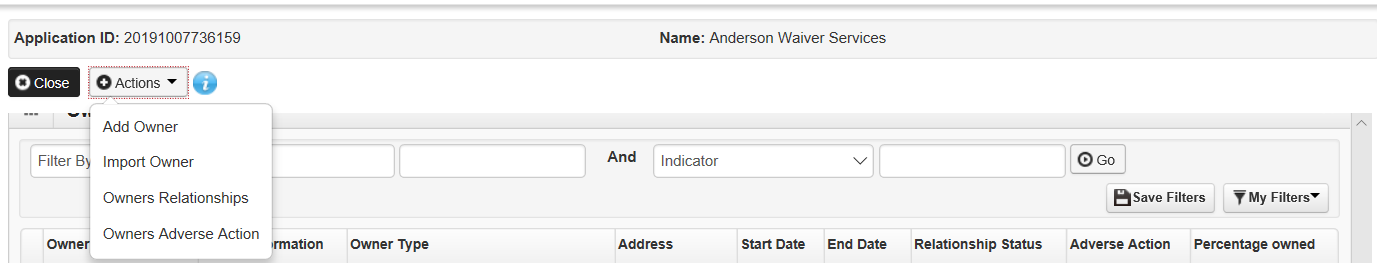 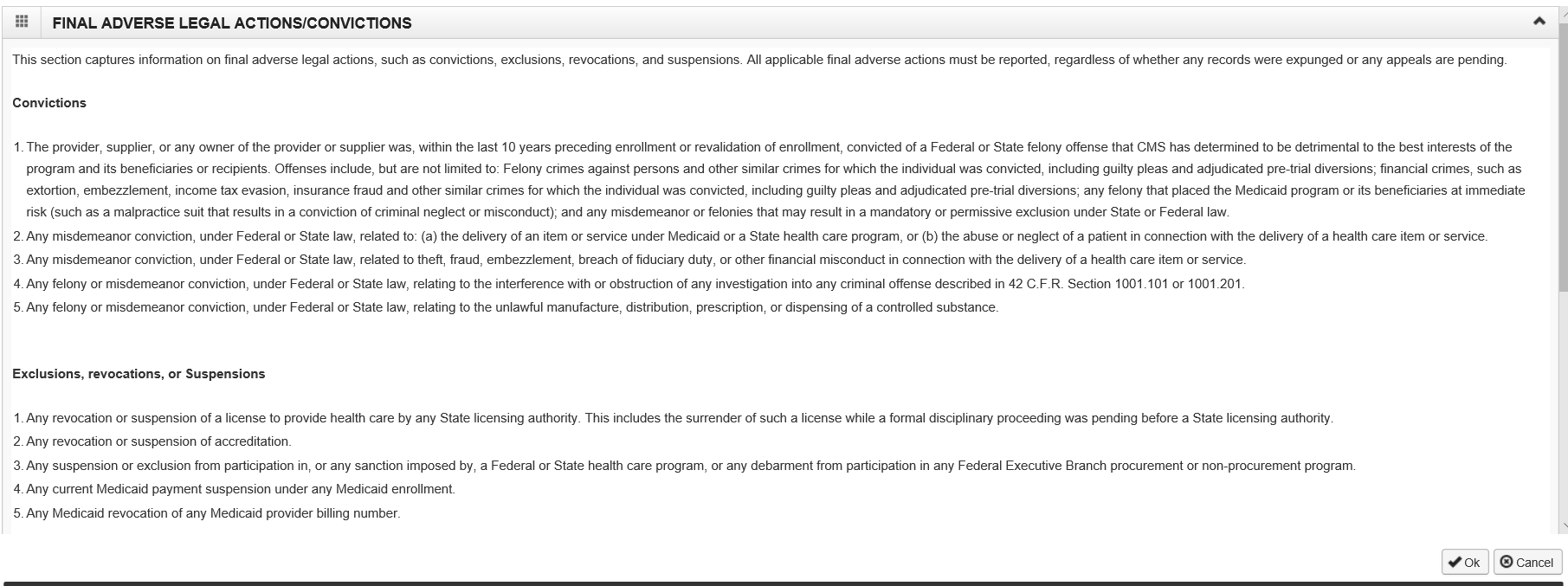 Click on Actions drop down box and select Owner Adverse Action. 
Read reporting requirements.
1
2
3
4
5
6
7
8
9
10
11
12
Shortcut to Step:
50
Step 9: Controlling Interest/Ownership
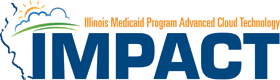 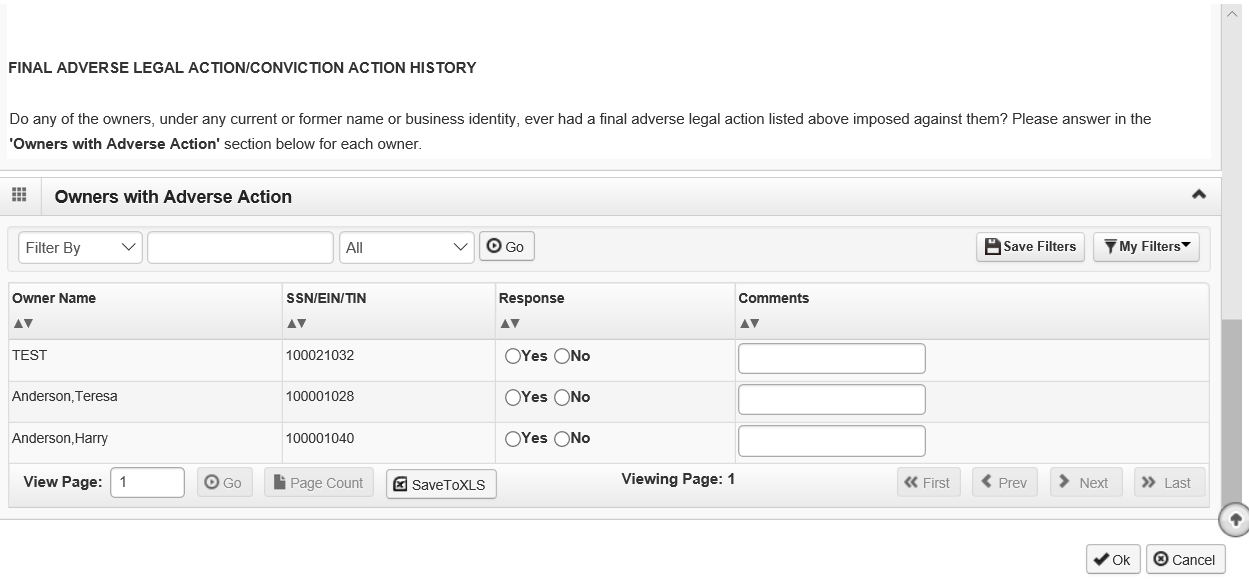 A  Yes or No response is required for each owner listed in the application. 
After responding for each provider listed click on OK.
1
2
3
4
5
6
7
8
9
10
11
12
Shortcut to Step:
51
Business Process Wizard (BPW)
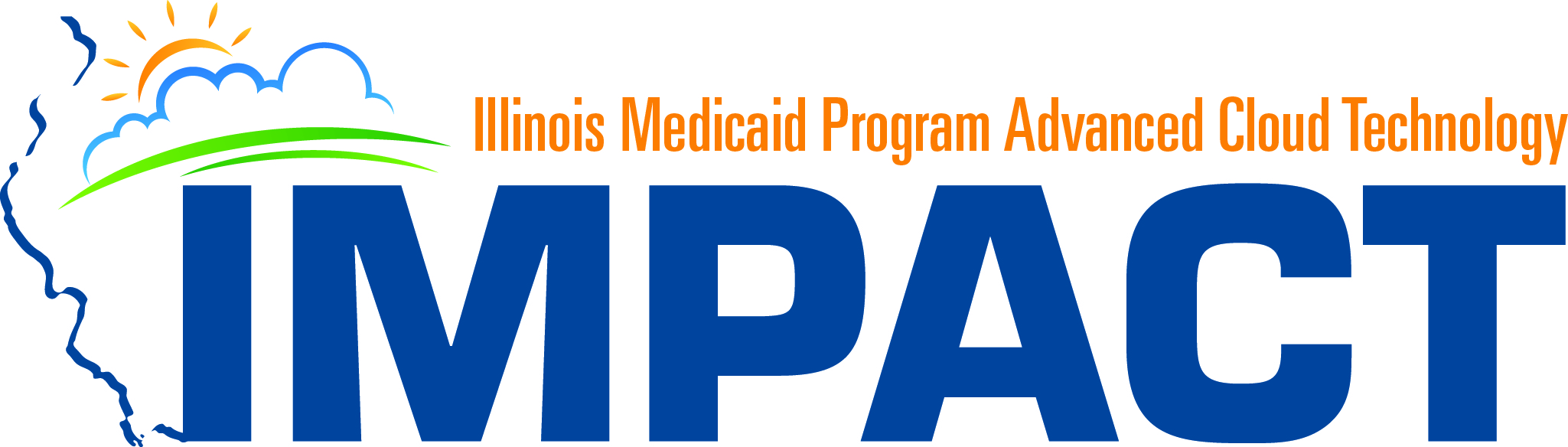 You have completed Step 9: Add Provider Controlling Interest/Ownership Details . The system will place the current date in the End Date field and will place Complete in the corresponding Status field.
Click on Step 10: Add  Taxonomy Details to continue your application.
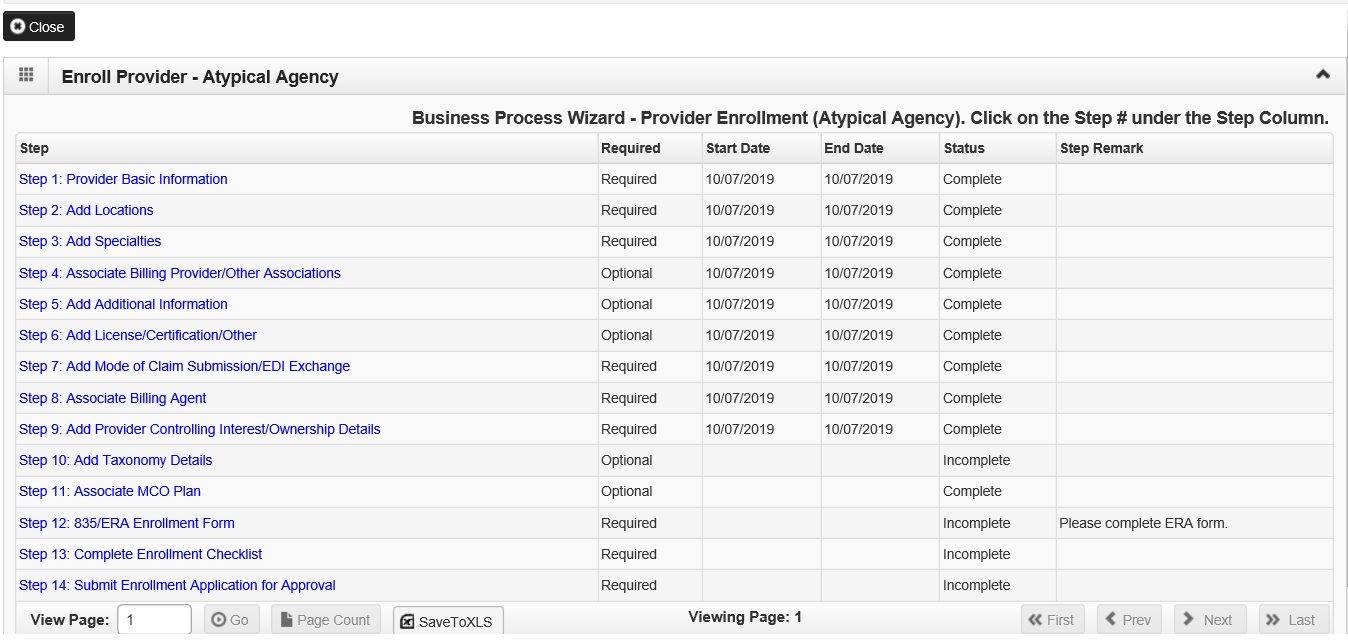 1
2
3
4
5
6
7
8
9
10
11
12
Shortcut to Step:
52
Step 10: Add Taxonomy Details
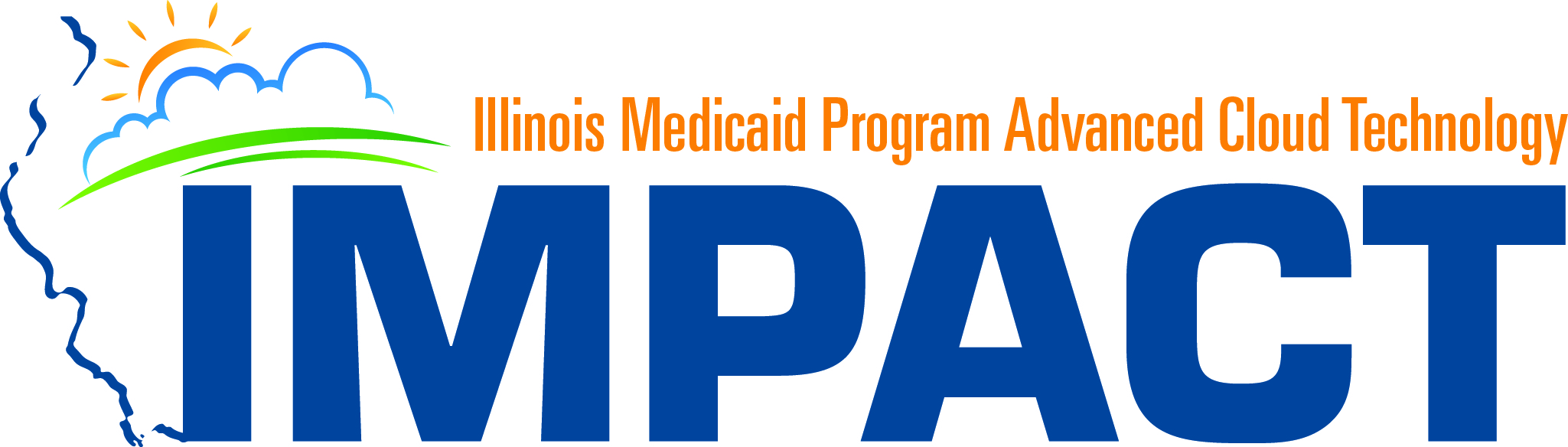 Noted: This Step is Optional for this Enrollment Type.
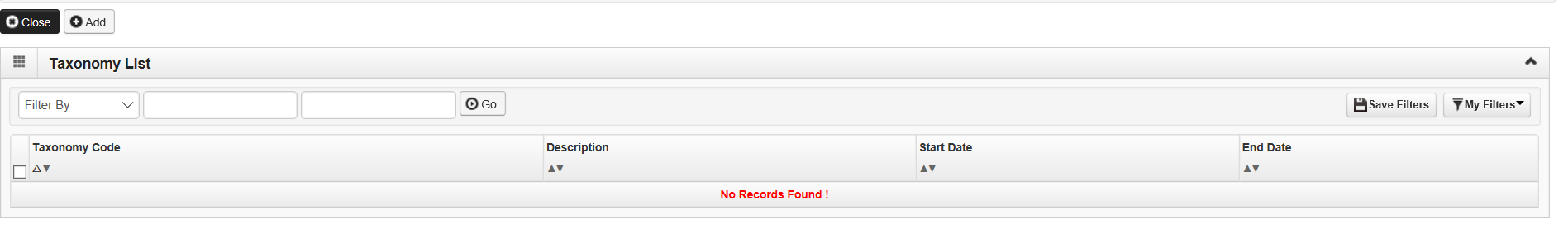 Click Add to enter a Taxonomy Code.
 At least one of the Taxonomy Codes entered in IMPACT must be the Taxonomy Code registered with the National Plan and Provider Enumeration System (NPPES).
1
2
3
4
5
6
7
8
9
10
11
12
Shortcut to Step:
53
Step 8: Add Taxonomy Details
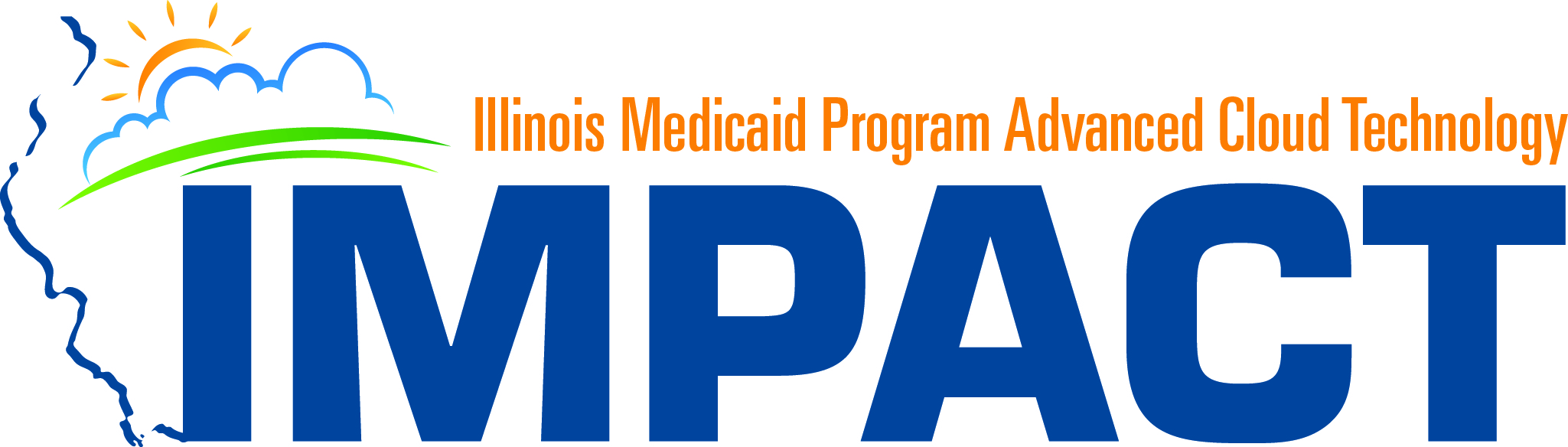 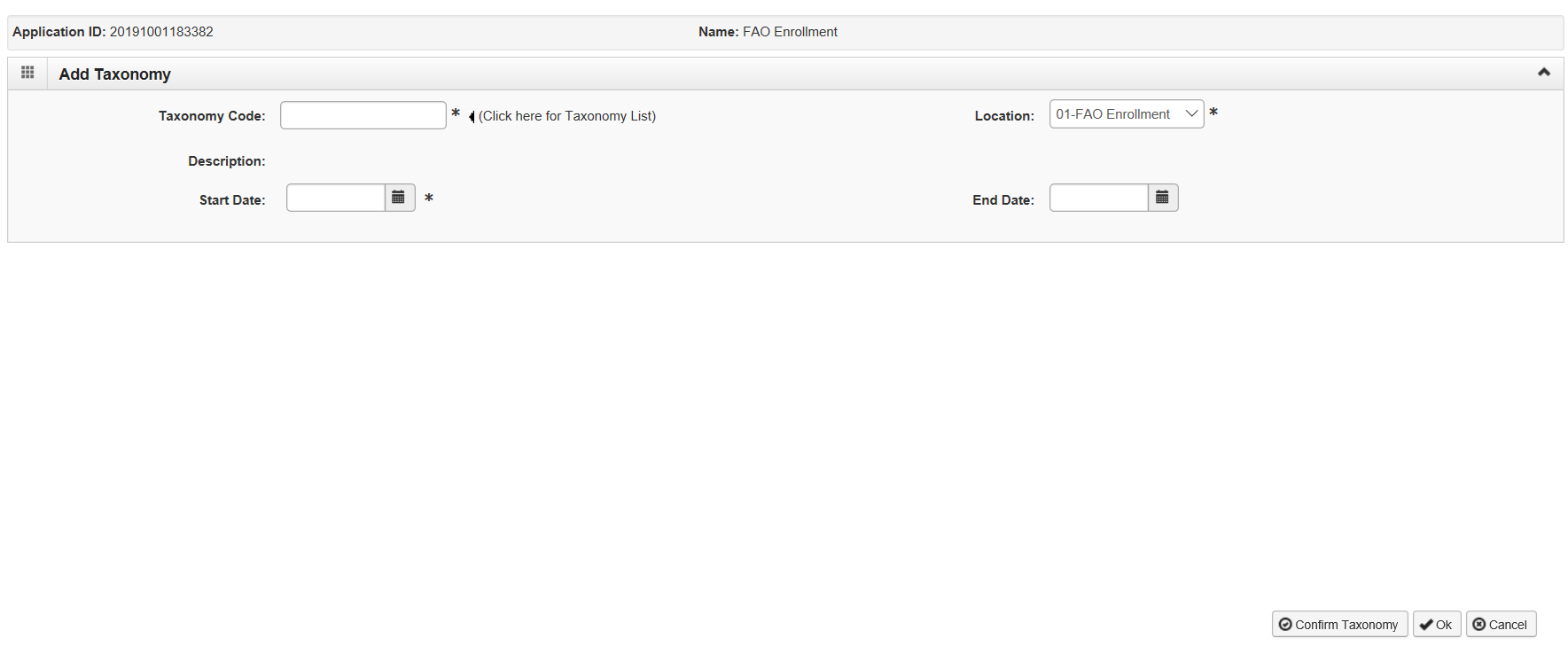 Enter the Taxonomy Code and the Start Date.
Click on Confirm Taxonomy and verify Description is populated correctly. 
Click on OK  to finalize the submission.
If the code is not known, click on the t to the right of the box to access The National Uniform Claim Committee Taxonomy Code list. This will open a web browser window.
1
2
3
4
5
6
7
8
9
10
11
12
Shortcut to Step:
54
Step 10: Add Taxonomy Details
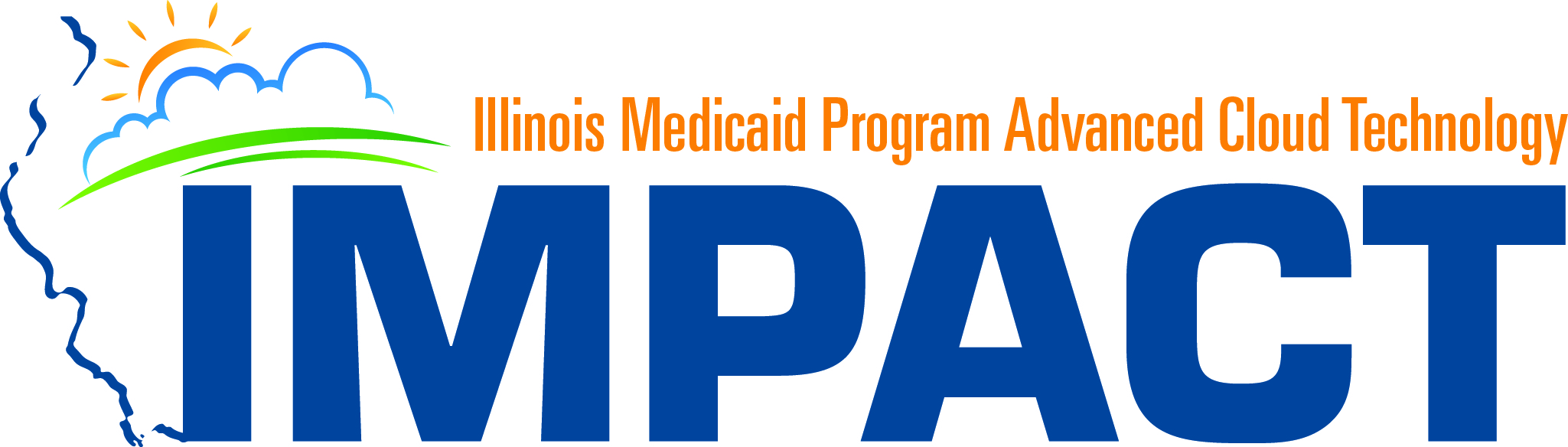 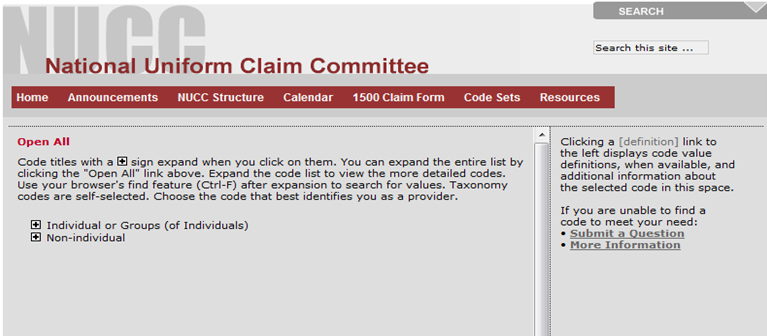 In the web browser window that opens will be a list of provider types.
Click + next to the appropriate provider type for your enrollment.
1
2
3
4
5
6
7
8
9
10
11
12
Shortcut to Step:
55
Step 10: Add Taxonomy Details
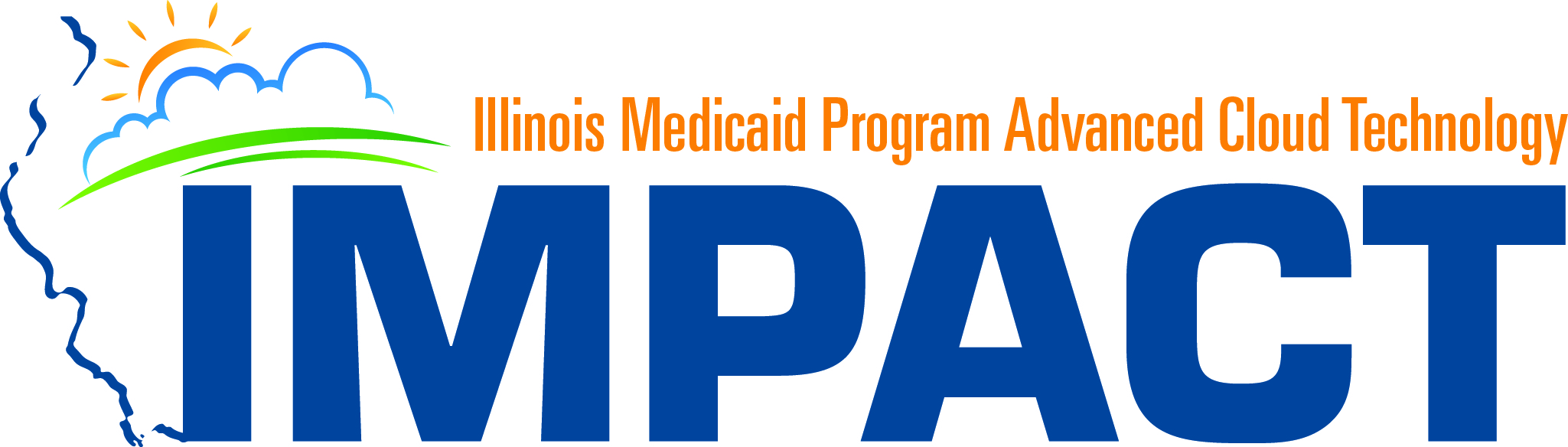 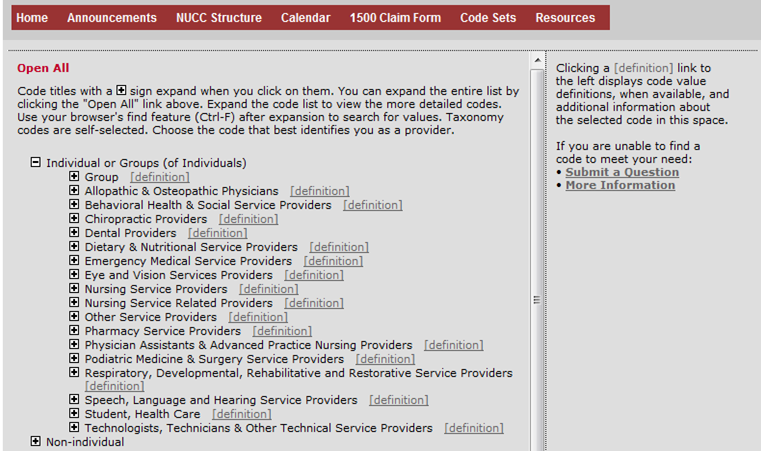 Click on the + next to the appropriate profession listed under the heading which you previously selected.
1
2
3
4
5
6
7
8
9
10
11
12
Shortcut to Step:
Step 10: Add Taxonomy Details
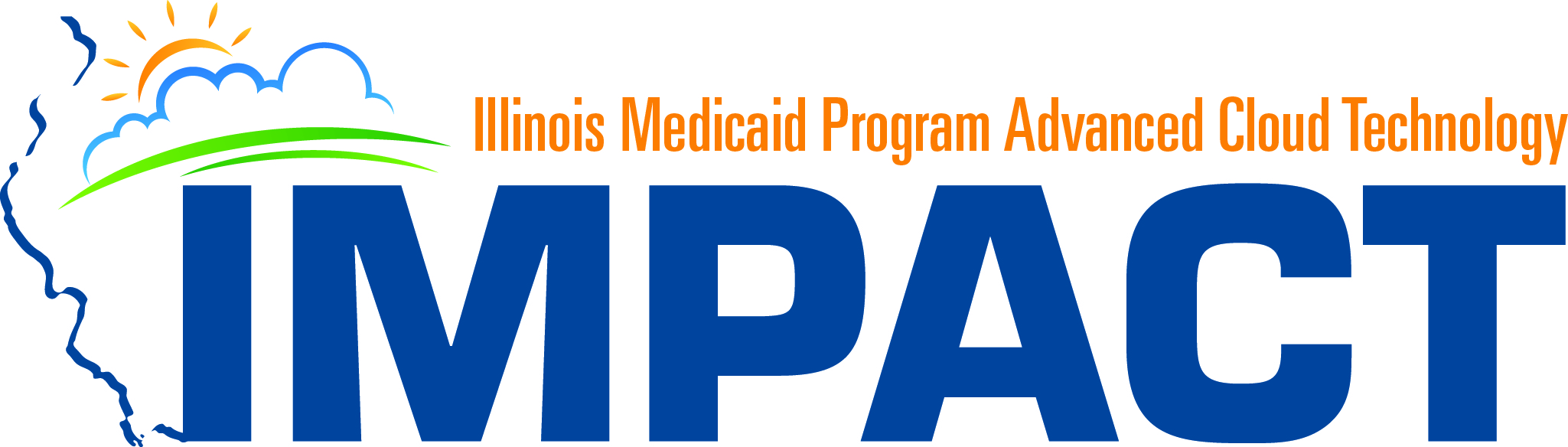 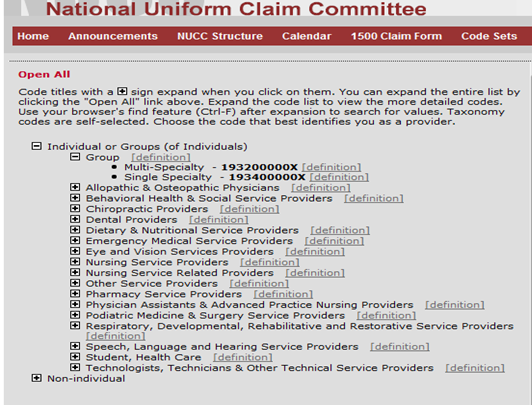 Choose and write down your Taxonomy Code, then click the X on the top right of the page.
1
2
3
4
5
6
7
8
9
10
11
12
Shortcut to Step:
57
Step 10: Add Taxonomy Details
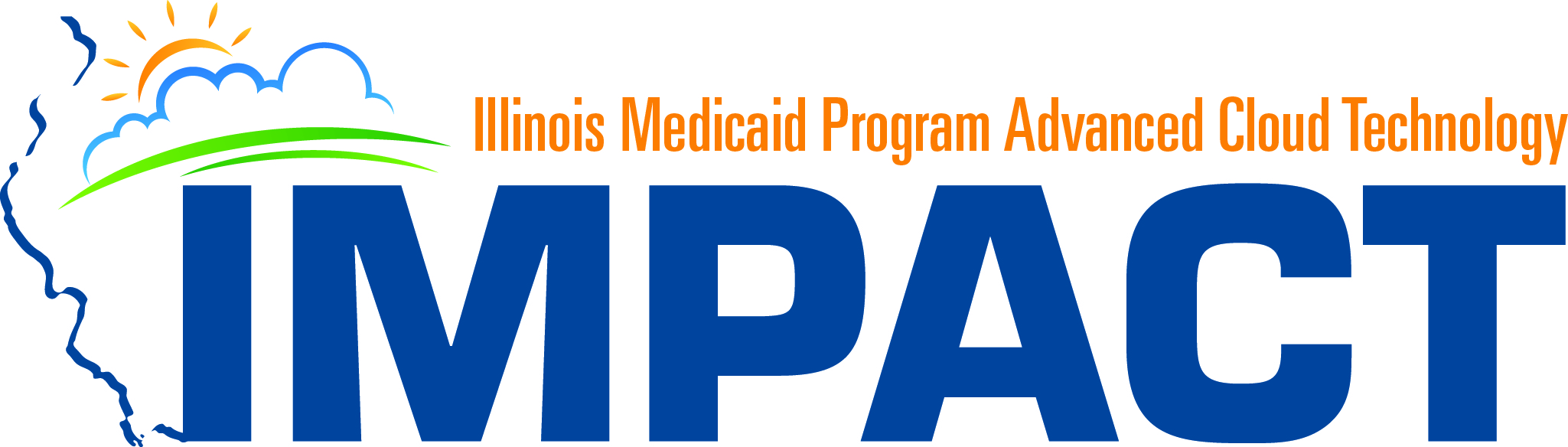 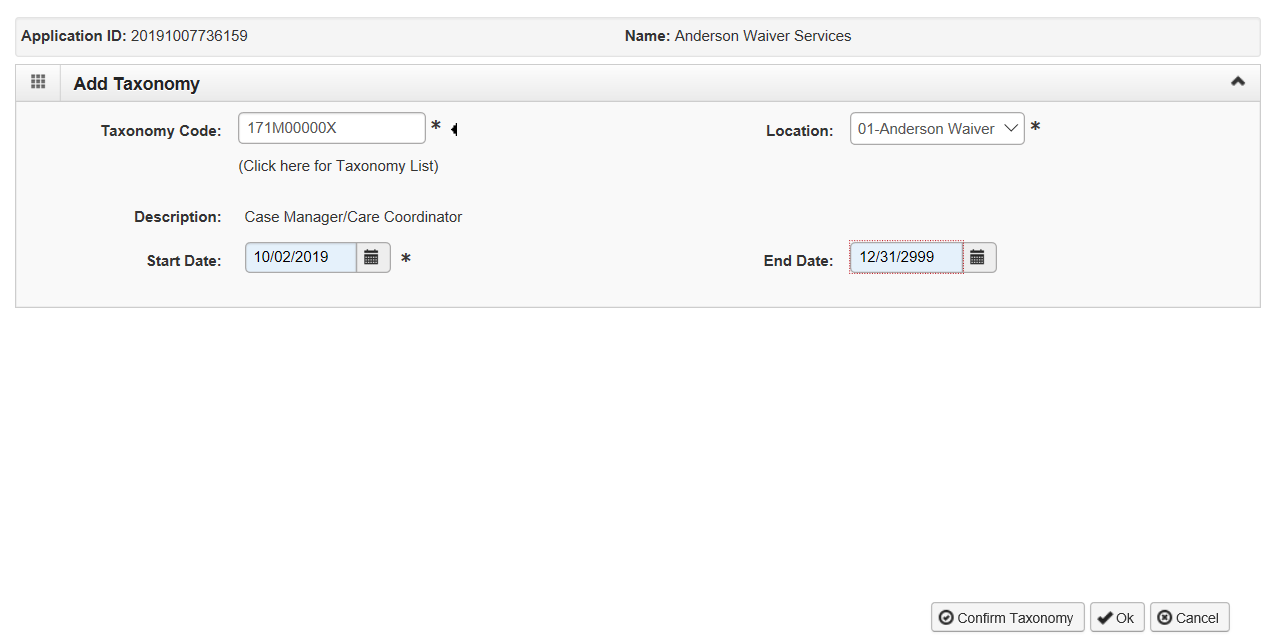 Enter the Taxonomy Code and the Start Date.
Click on Confirm Taxonomy and verify Description is populated correctly. 
Click on OK  to finalize the submission.
1
2
3
4
5
6
7
8
9
10
11
12
Shortcut to Step:
58
Step 10: Add Taxonomy Details
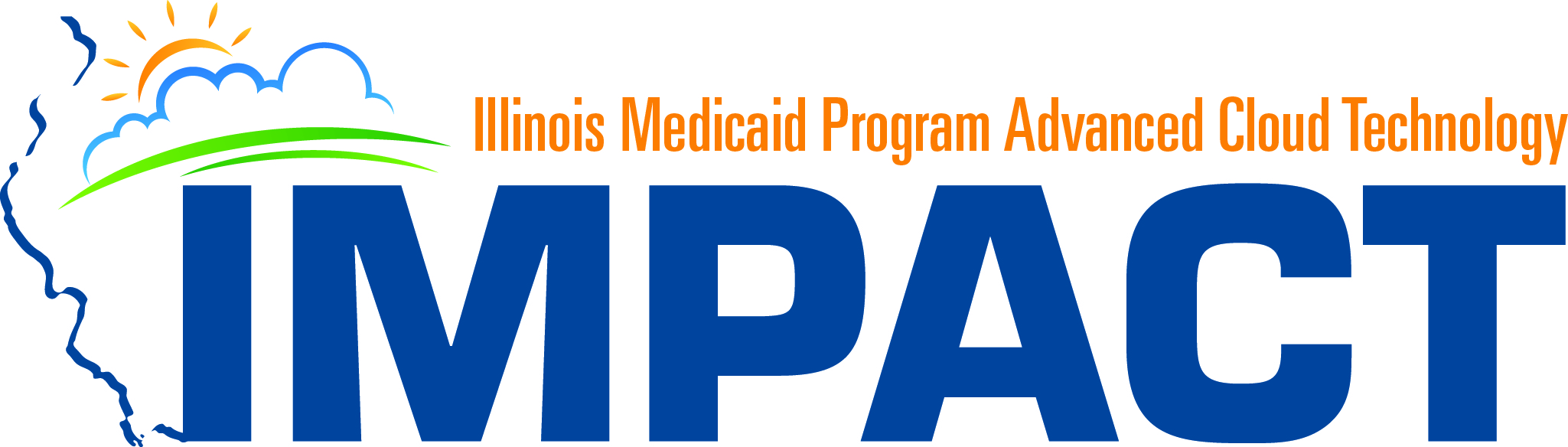 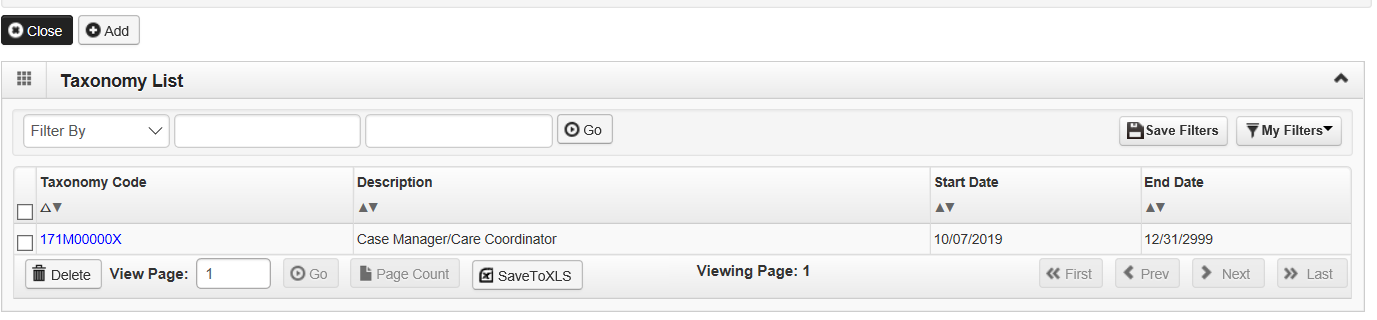 Repeat the steps by clicking on the Add button for any additional Taxonomy Codes that need to be entered.
Otherwise, click on the Close button in the upper left corner.
1
2
3
4
5
6
7
8
9
10
11
12
Shortcut to Step:
59
Business Process Wizard (BPW)
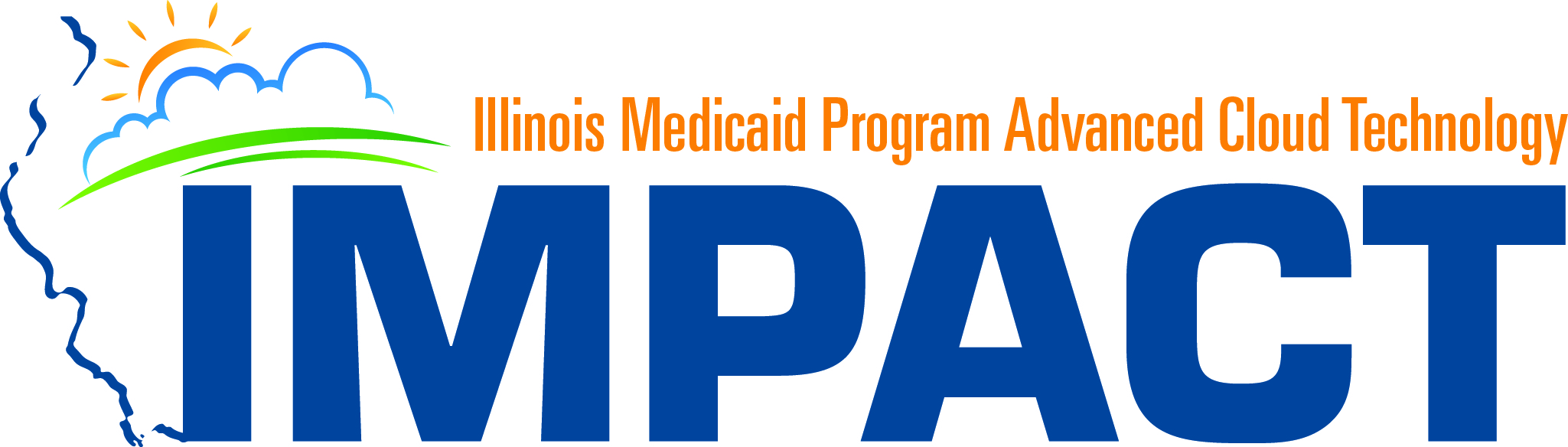 You have completed Step 10: Add Taxonomy Details. The system will place the current date in the End Date field and will place Complete in the corresponding Status field.
Click on Step 11: Associate MCO Plan to continue your application.
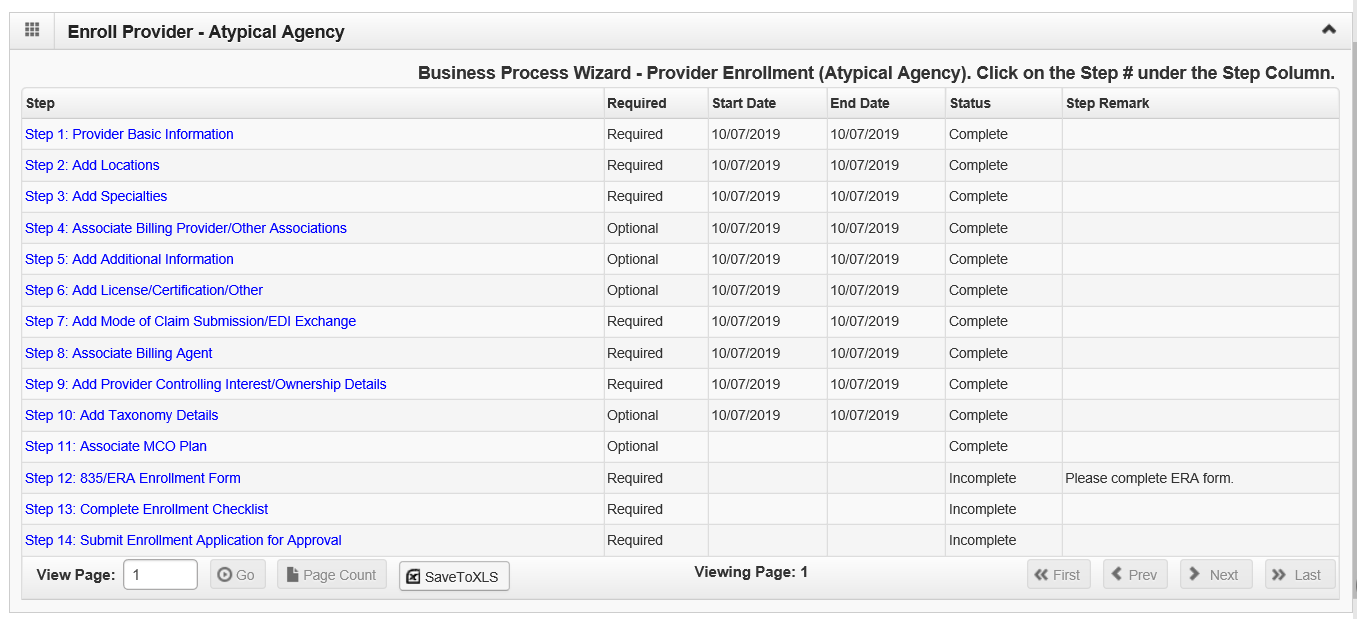 1
2
3
4
5
6
7
8
9
10
11
12
Shortcut to Step:
60
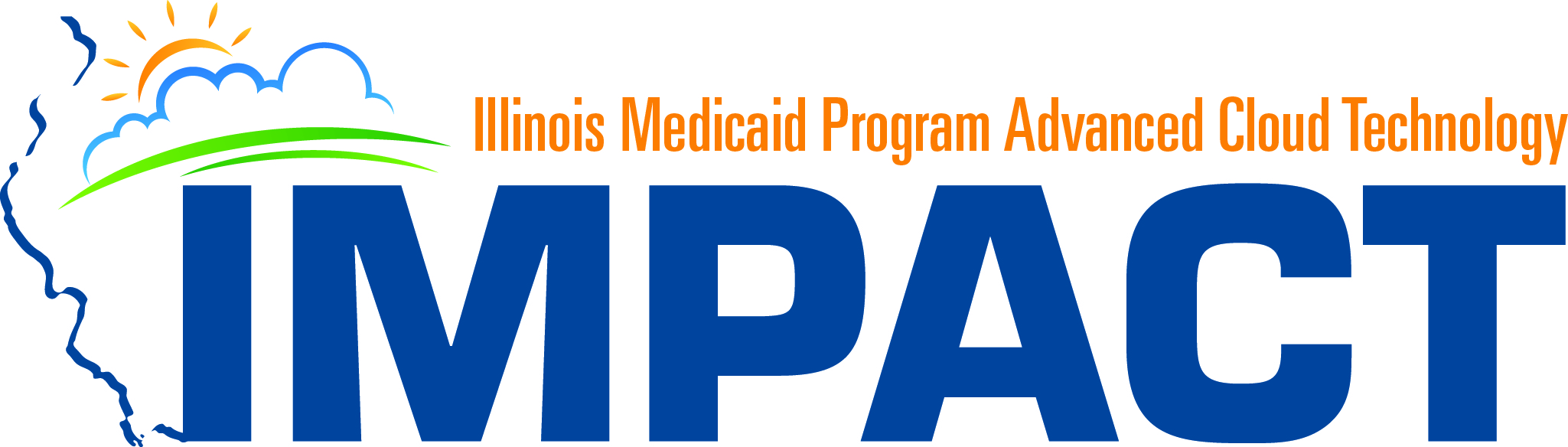 Step 11: Associate MCO Plan
Noted: This Step is Optional for this Enrollment Type.
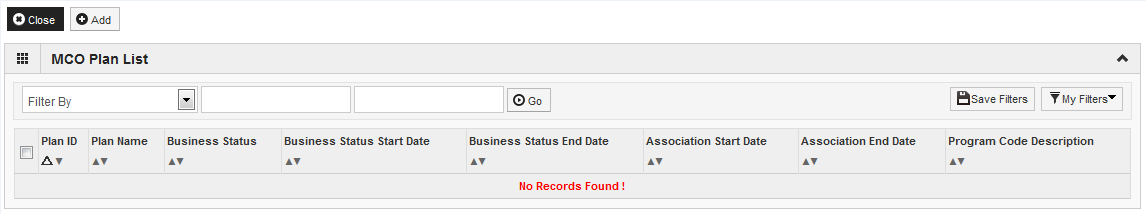 Click Add to associate a MCO plan for which there is a current valid contract.
Specific MCO plans can be added only once to the application.
1
2
3
4
5
6
7
8
9
10
11
12
Shortcut to Step:
61
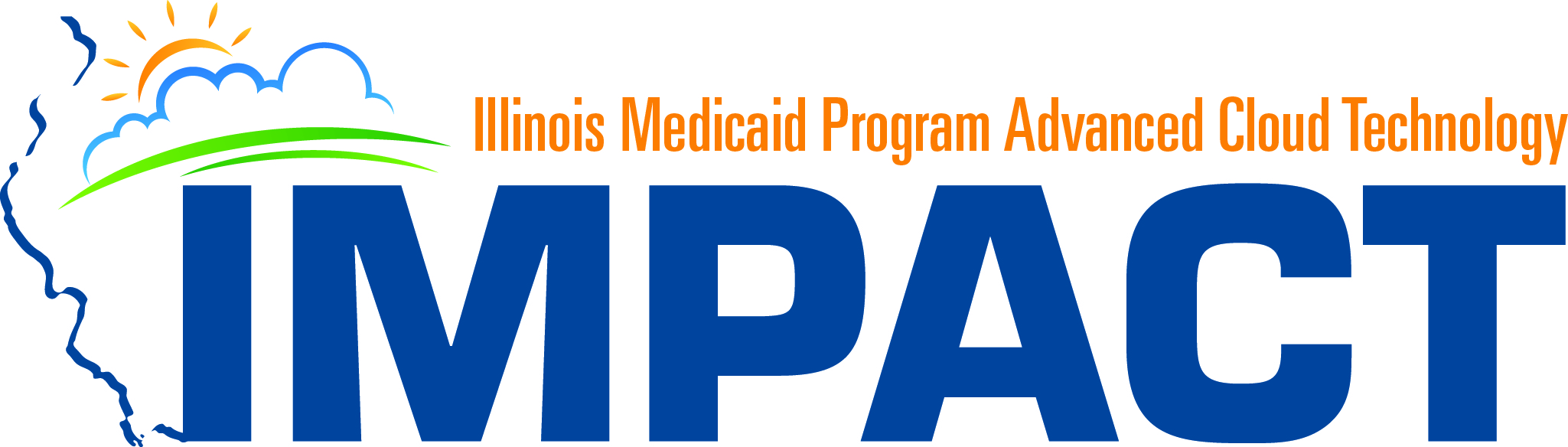 Step 11: Associate MCO Plan
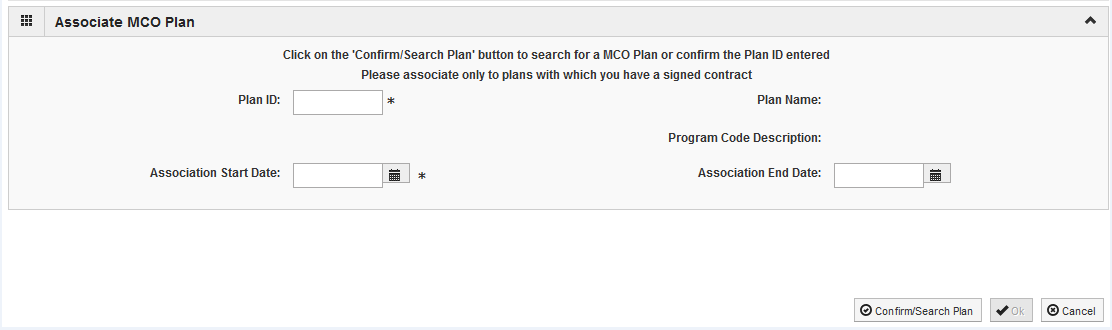 Enter a Plan ID and Association Start Date (or, the date of the application).
End Date: Leave blank.
Click Confirm/Search Plan and verify the Plan Name populated correctly then, click OK.
If the MCO Plan information is not known, click on Confirm/Search Plan.
1
2
3
4
5
6
7
8
9
10
11
12
Shortcut to Step:
62
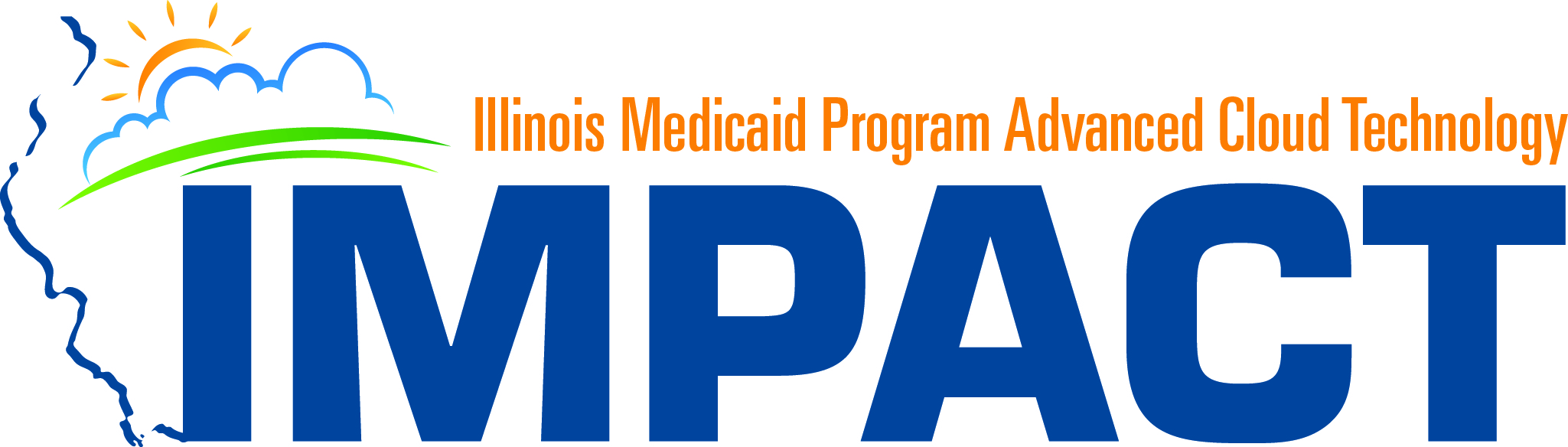 Step 11: Associate MCO Plan
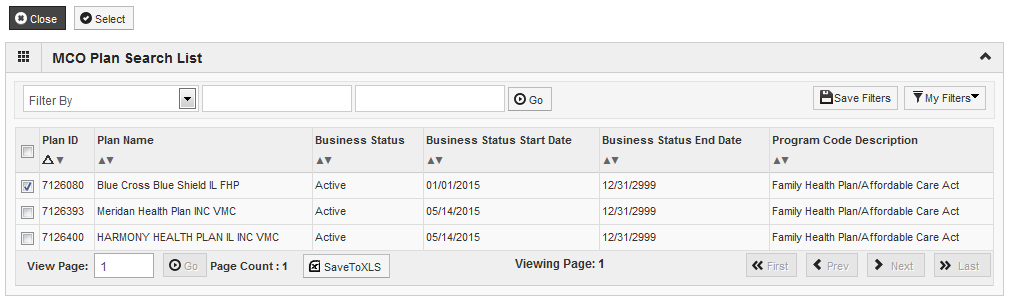 Utilize the Filter By drop down and enter the desired information to filter the list of available MCO plans. (% is a wild card).
Review the entries and click on the checkbox next to the line with the desired MCO information.
Click Select to return to the MCO summary screen.
1
2
3
4
5
6
7
8
9
10
11
12
Shortcut to Step:
63
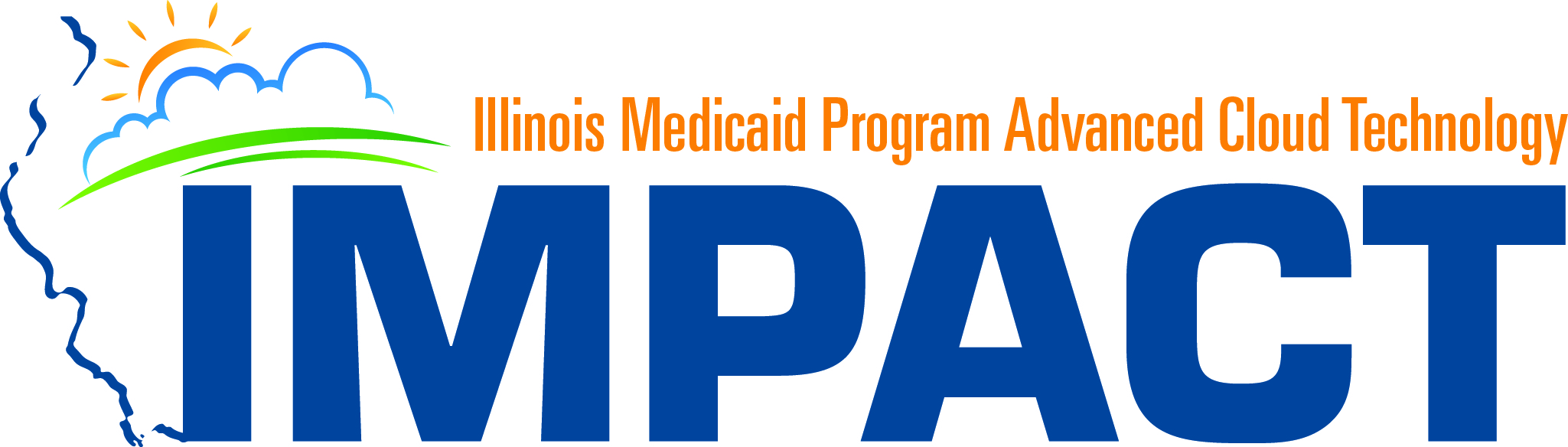 Step 11: Associate MCO Plan
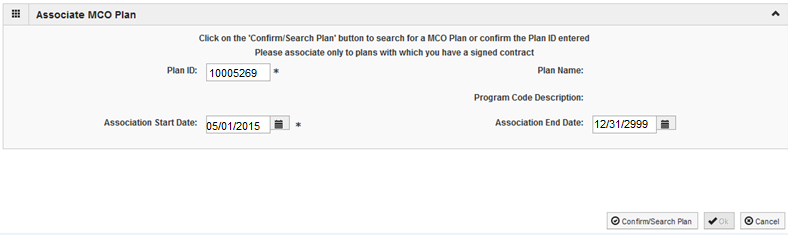 The chosen MCO plan information should be populated. Verify it is correct then click OK.
64
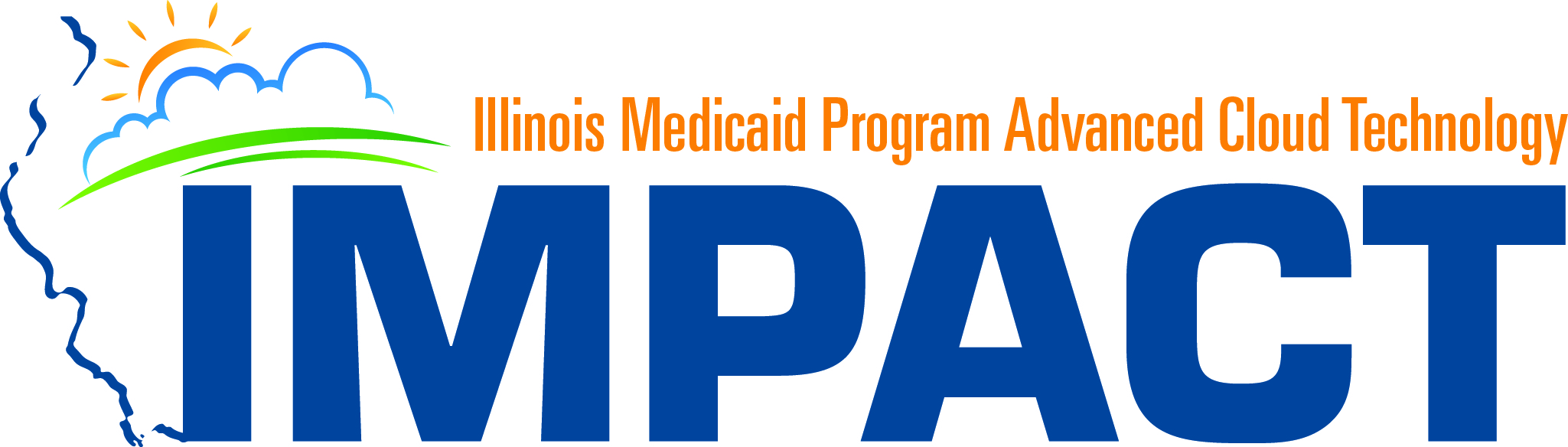 Step 11: Associate MCO Plan
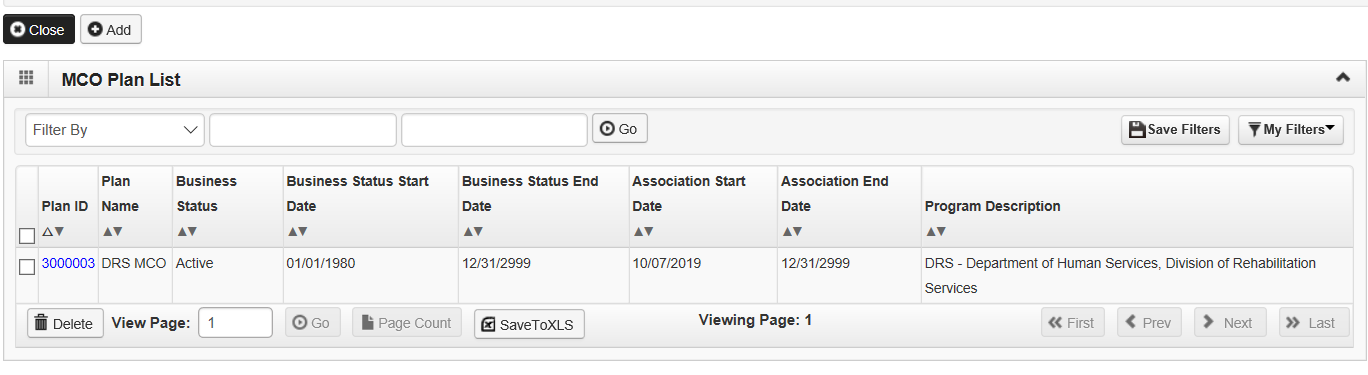 Click Add to Associate to an additional MCO Plan.
When all MCO Plans have been entered, click Close to return to the BPW.
1
2
3
4
5
6
7
8
9
10
11
12
Shortcut to Step:
65
Business Process Wizard (BPW)
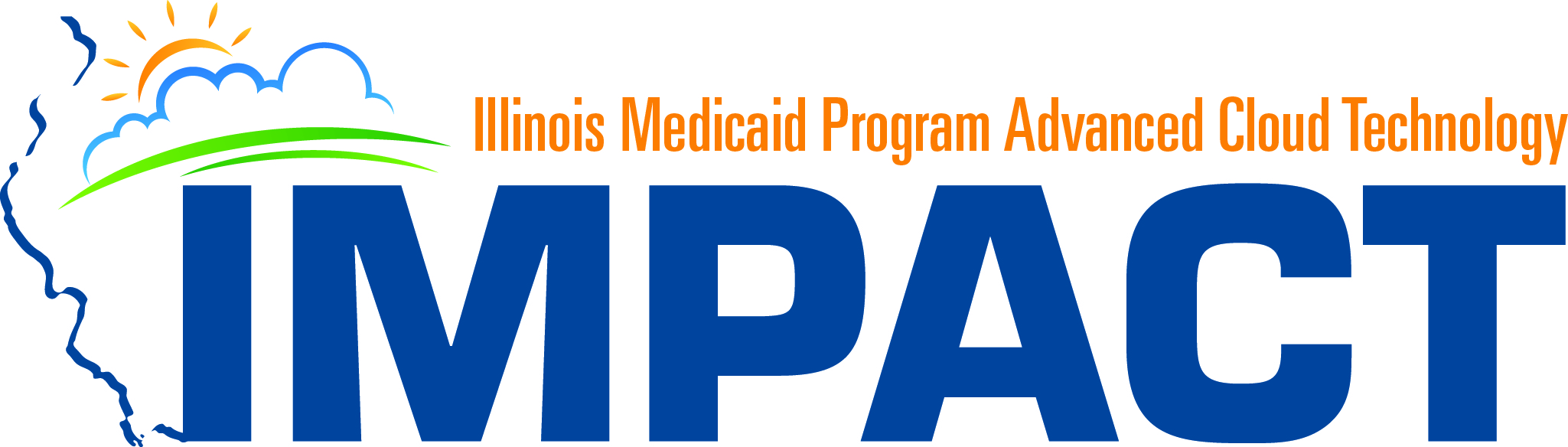 You have completed Step 11: Associate MCO Plan . The system will place the current date in the End Date field and will place Complete in the corresponding Status field.
Click on Step 12: 835/ERA Enrollment Form to continue your application.
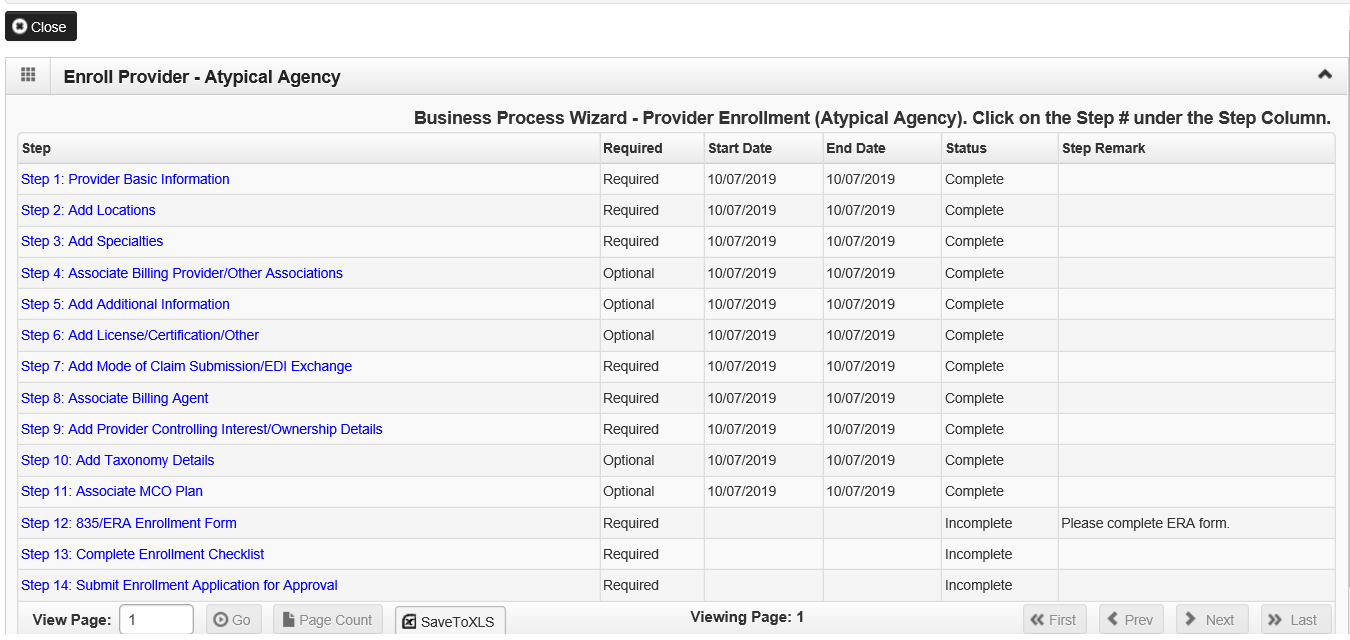 1
2
3
4
5
6
7
8
9
10
11
12
Shortcut to Step:
66
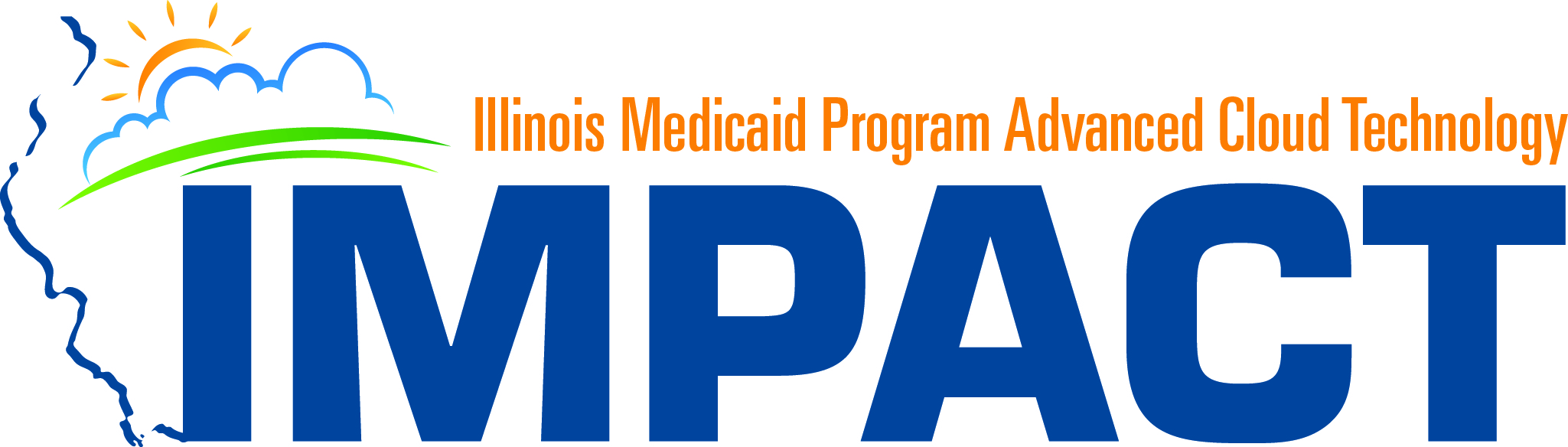 Step 12: Complete 835/ERA
Please complete this section once you have completed the enrollment steps found at http://www.myhfs.illinois.gov/ if you wish to participate in 835/ERA, otherwise close this step.
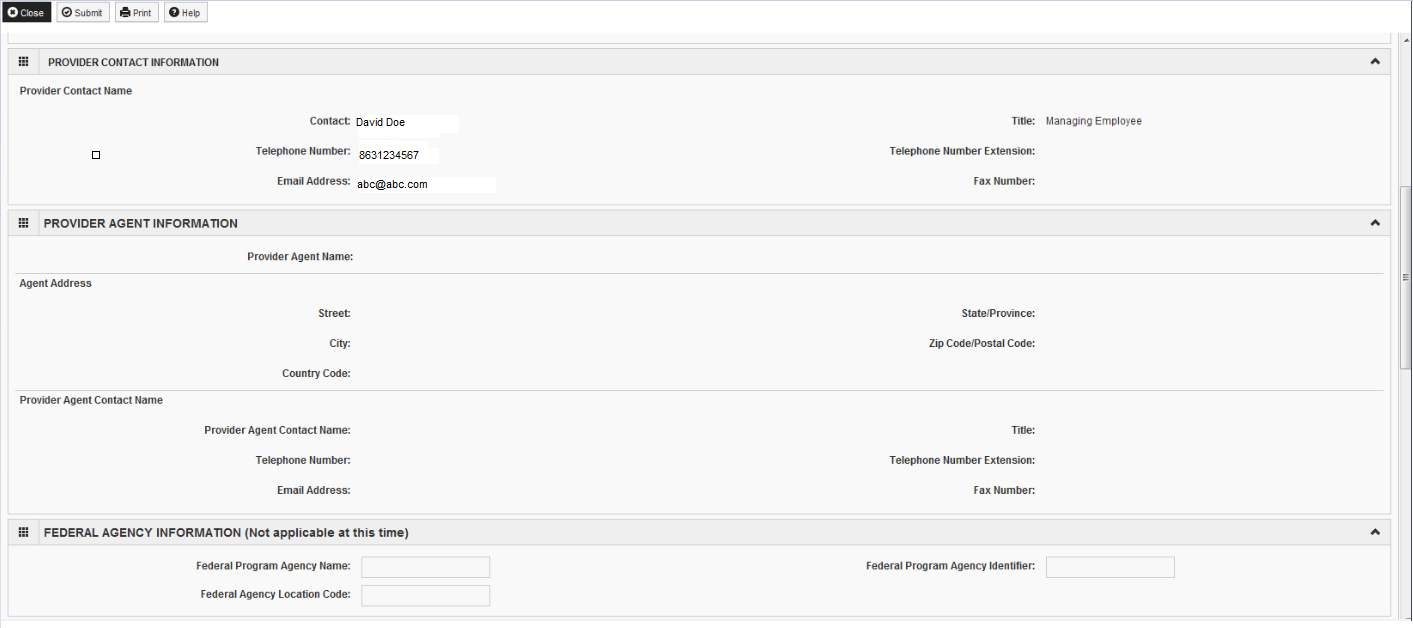 Verify the generated information and complete information if needed.
Use the scroll bar to move down the page.
1
2
3
4
5
6
7
8
9
10
11
12
Shortcut to Step:
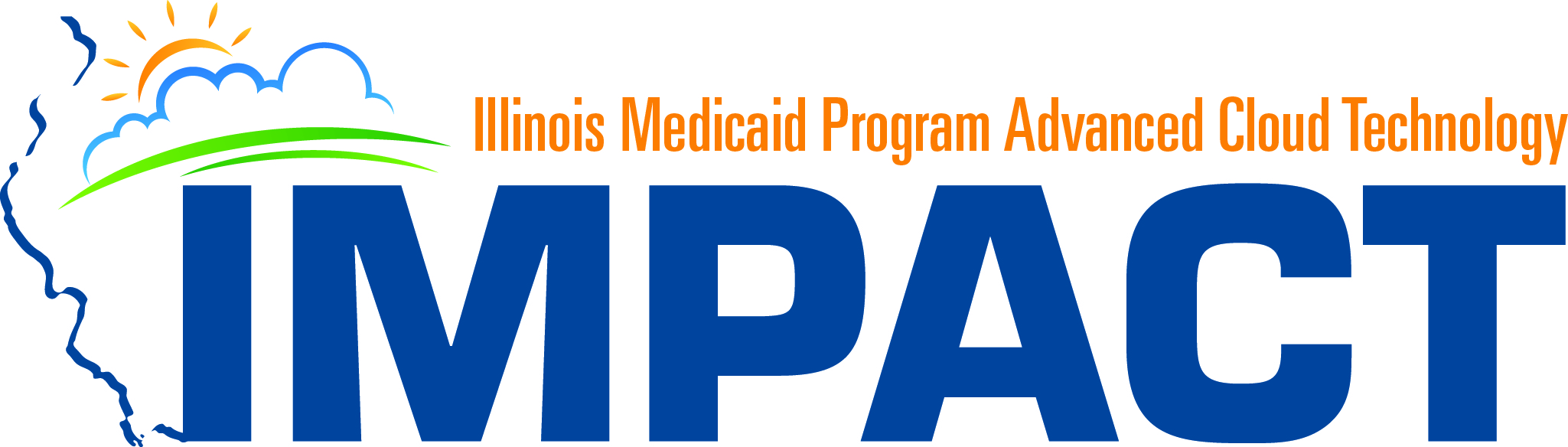 Step 12: Complete 835/ERA
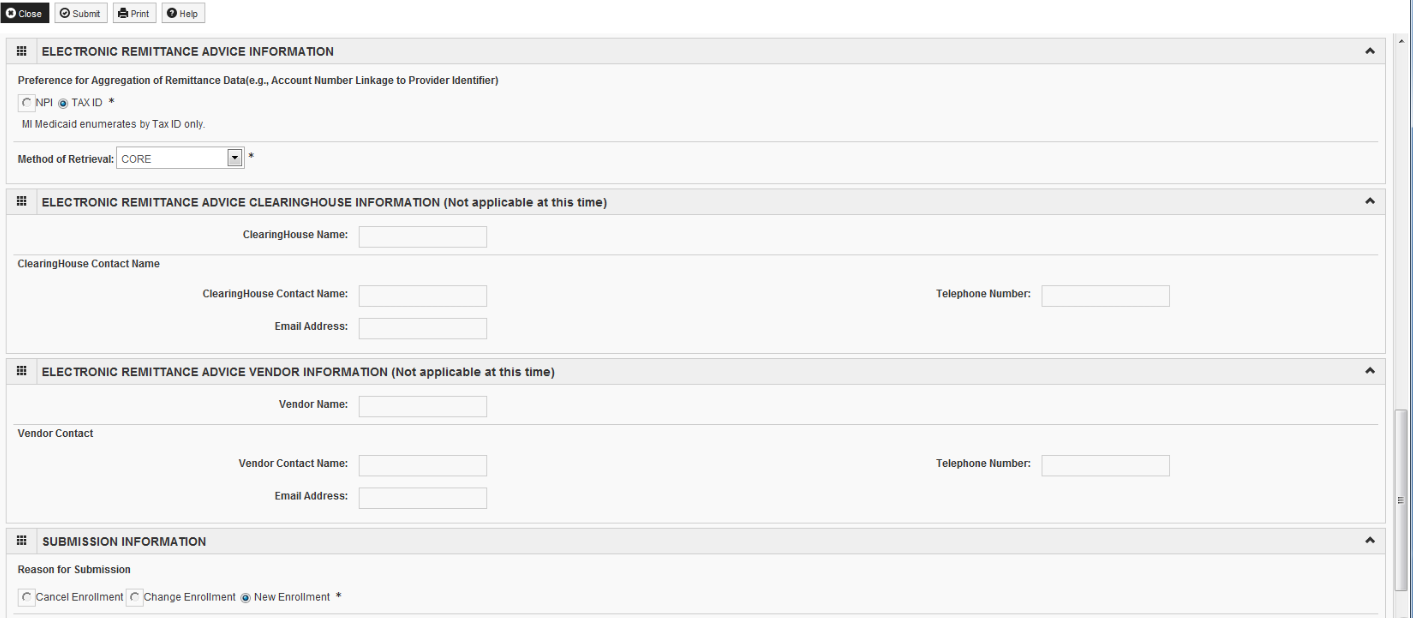 Select your method of retrieval from the drop-down menu.
Scroll down further.
1
2
3
4
5
6
7
8
9
10
11
12
Shortcut to Step:
68
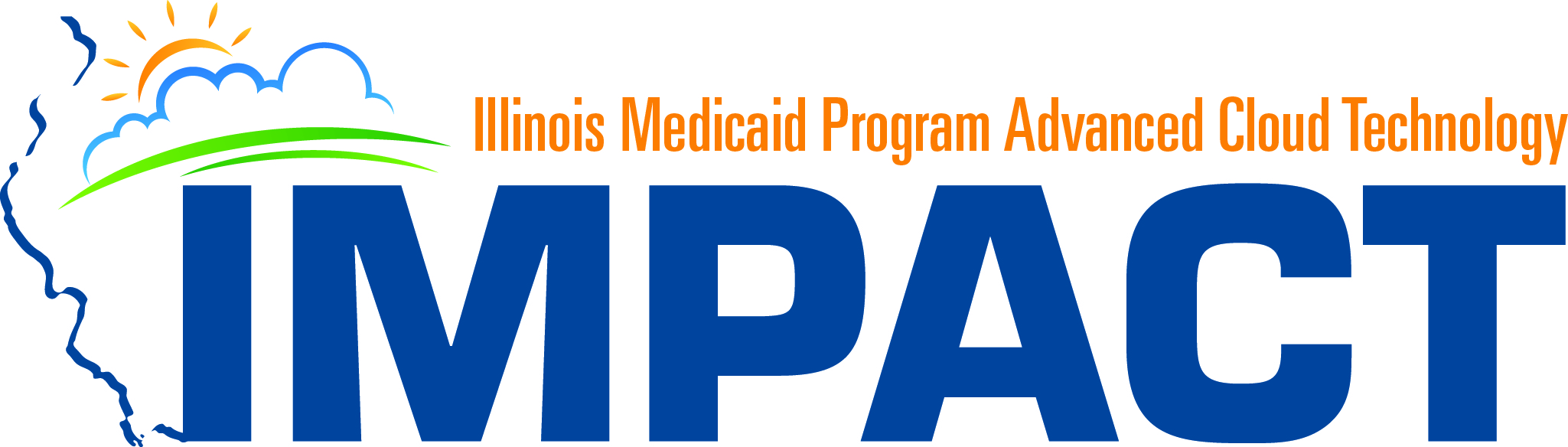 Step 12: Complete 835/ERA
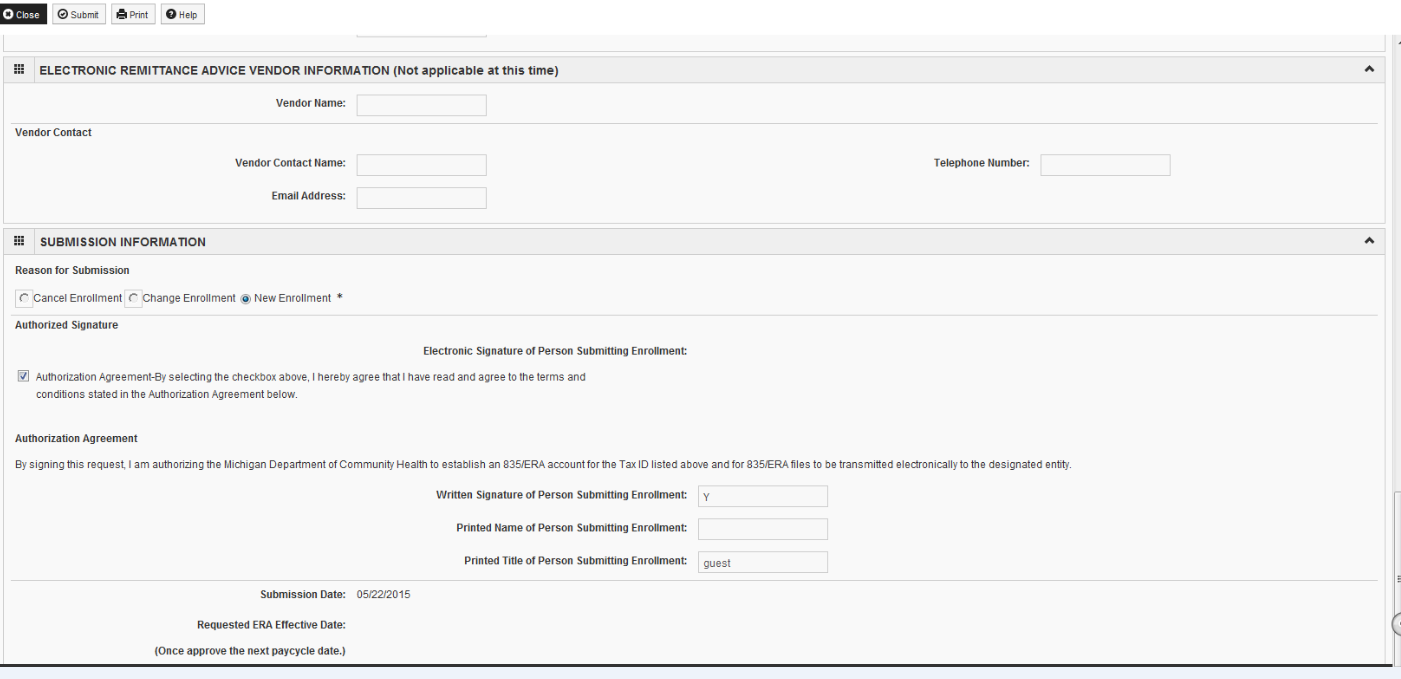 Checkbox to authorize the creation of an 835/ERA account then the signature portion will be populated.
When complete, click Submit then Close.
1
2
3
4
5
6
7
8
9
10
11
12
Shortcut to Step:
69
Business Process Wizard (BPW)
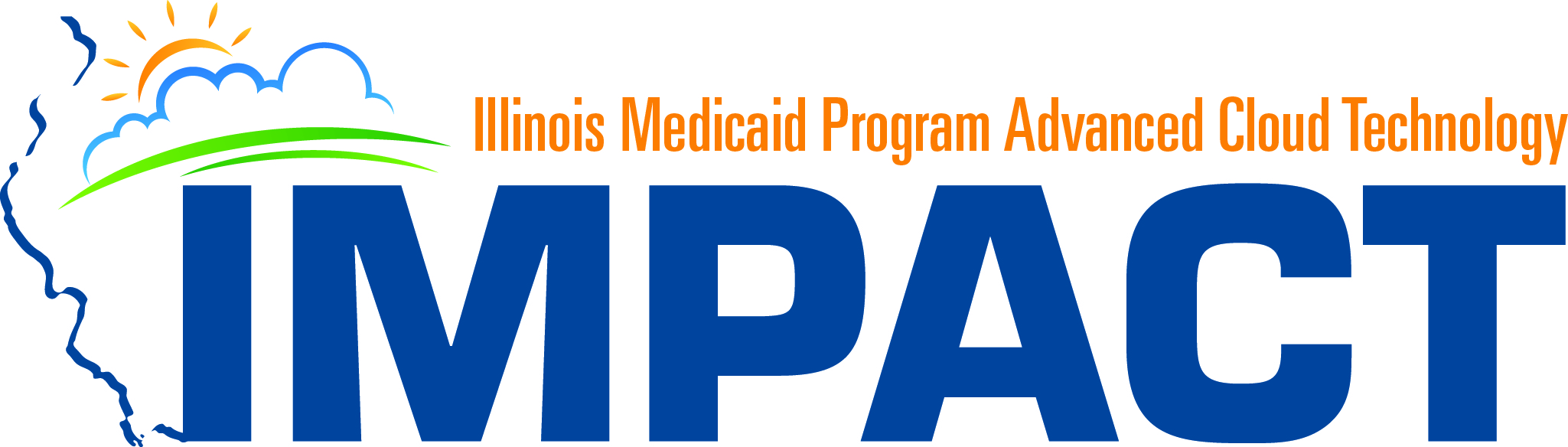 You have completed Step 12: 835/ERA Enrollment Form. The system will place the current date in the End Date field and will place Complete in the corresponding Status field.
Click on Step 13: Complete Enrollment Checklist to continue your application.
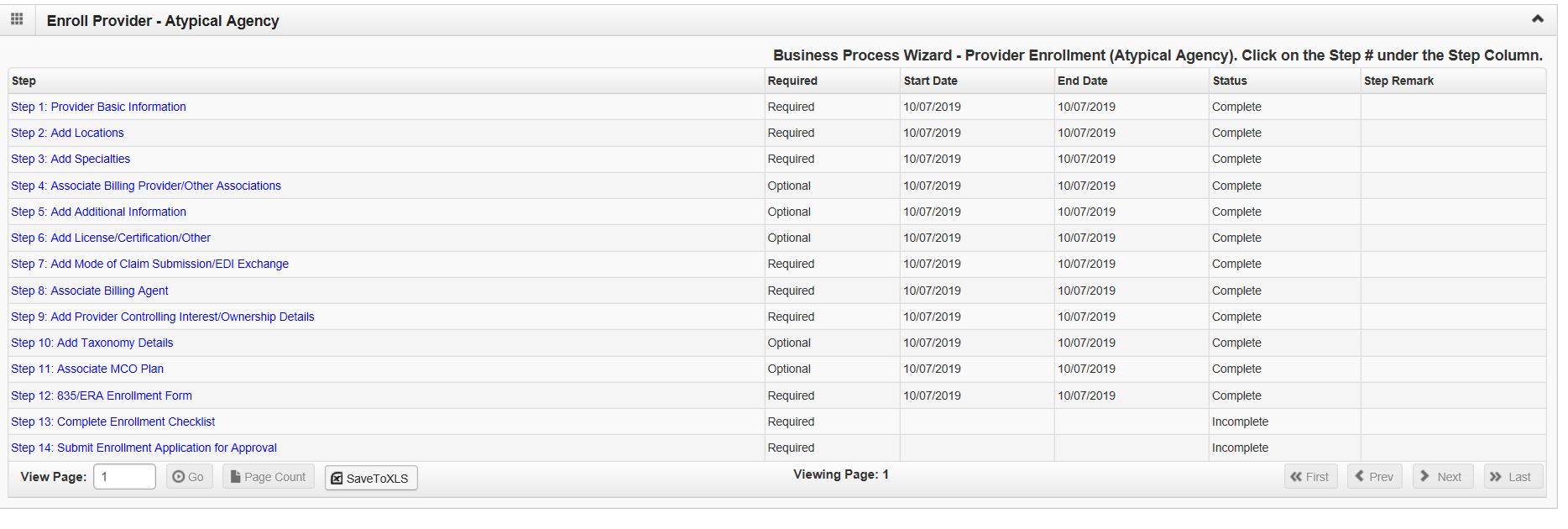 1
2
3
4
5
6
7
8
9
10
11
12
Shortcut to Step:
70
Step : Associate Billing Agent
Step 13 Complete Enrollment Checklist
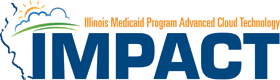 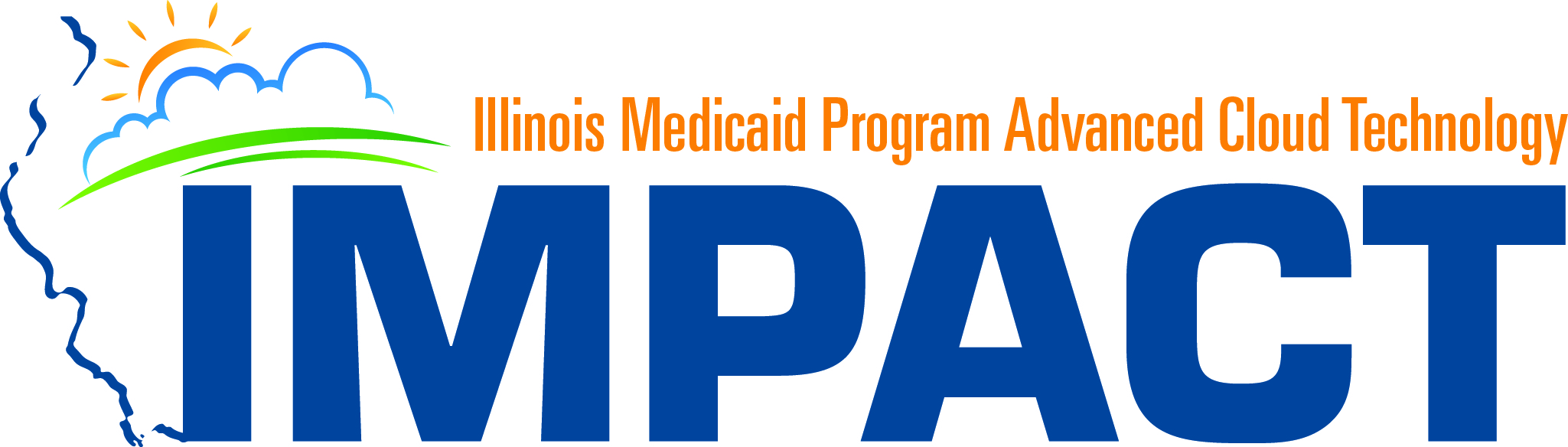 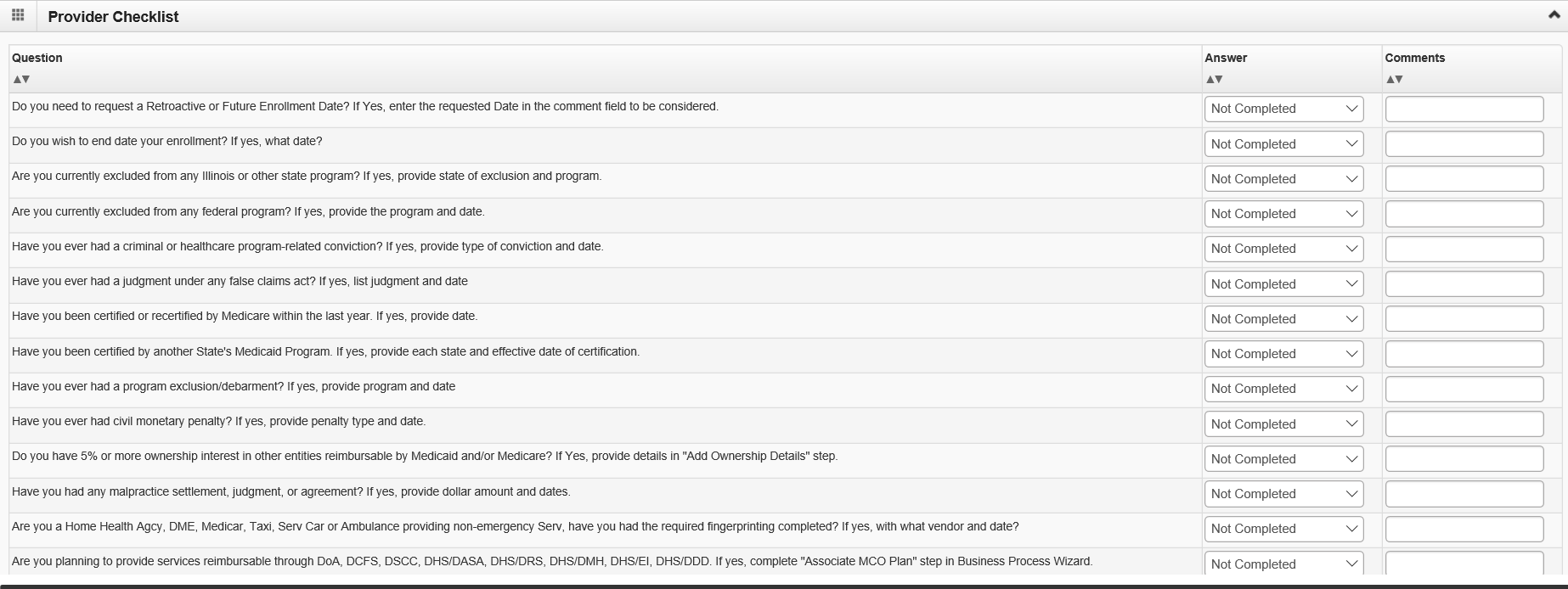 All questions must be answered either Yes or No and comments made if directed to do so, if a checklist item does not apply, select No as the answer.
After all of the questions have been answered and comments made, click on the Save button in the upper left corner followed by clicking on the Close button.
1
2
3
4
5
6
7
8
9
10
11
12
Shortcut to Step:
71
Business Process Wizard (BPW)
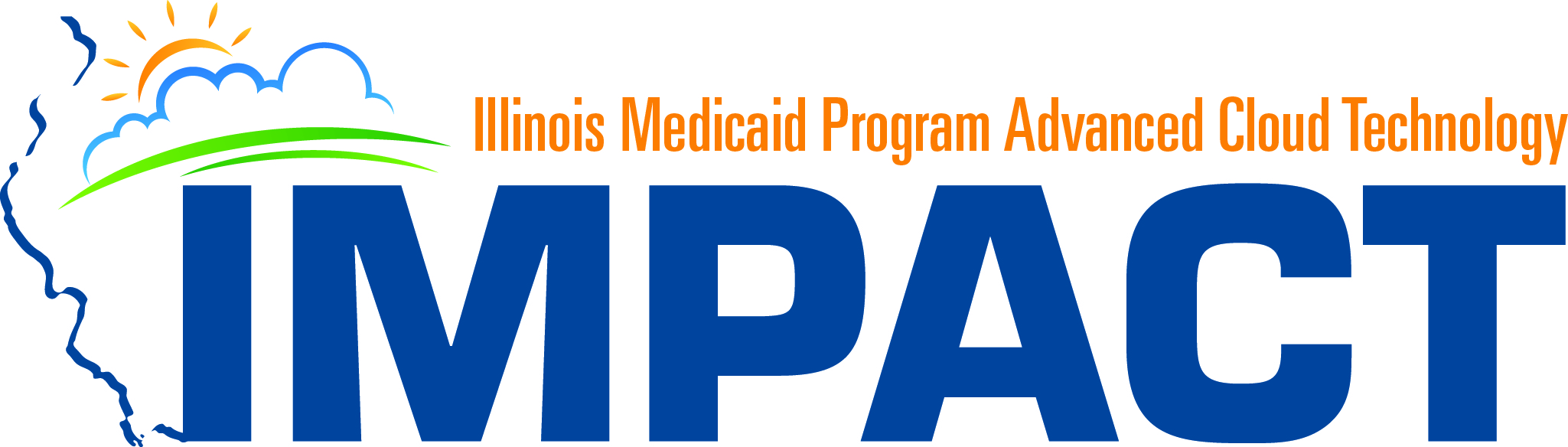 You have completed Step 13: Complete Enrollment Checklist. The system will place the current date in the End Date field and will place Complete in the corresponding Status field.
Click on Step 14 Submit Enrollment Application for Approval to continue your application.
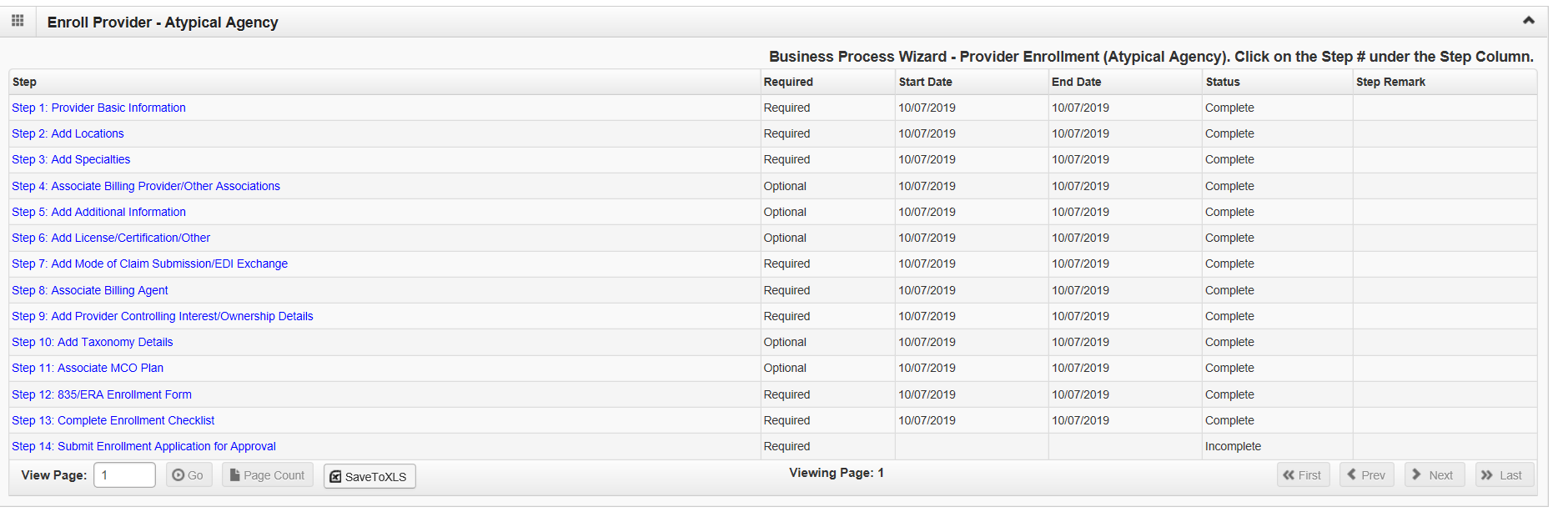 1
2
3
4
5
6
7
8
9
10
11
12
Shortcut to Step:
Step 14: Submit Enrollment for Approval
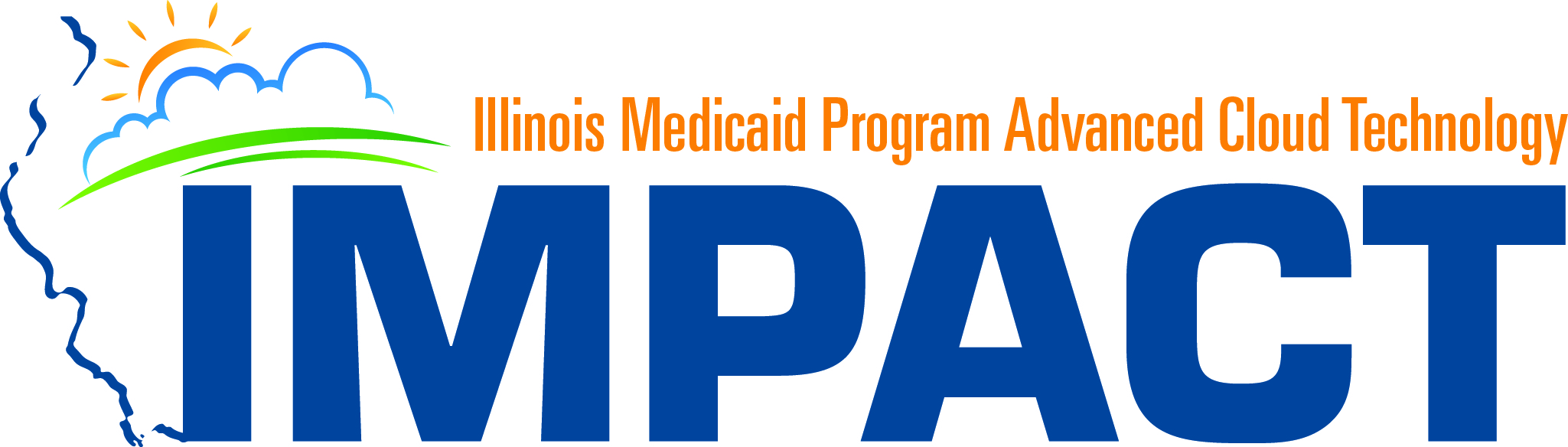 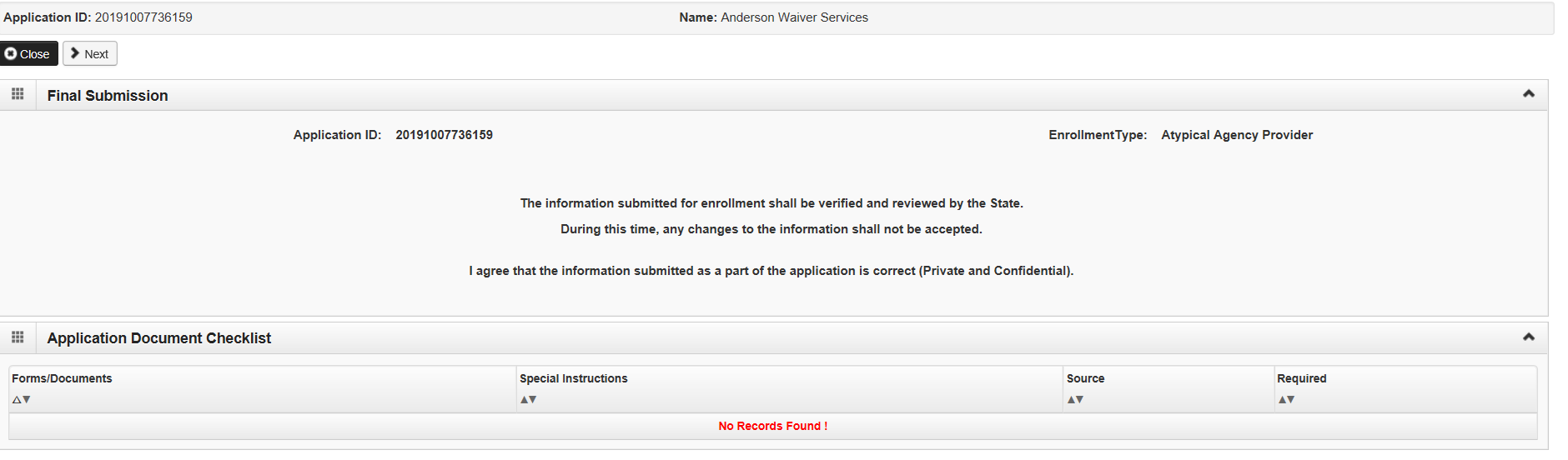 Click Next to confirm that all of the information that you have submitted as a part of the application is accurate.
1
2
3
4
5
6
7
8
9
10
11
12
Shortcut to Step:
73
Step 14: Submit Enrollment for Approval
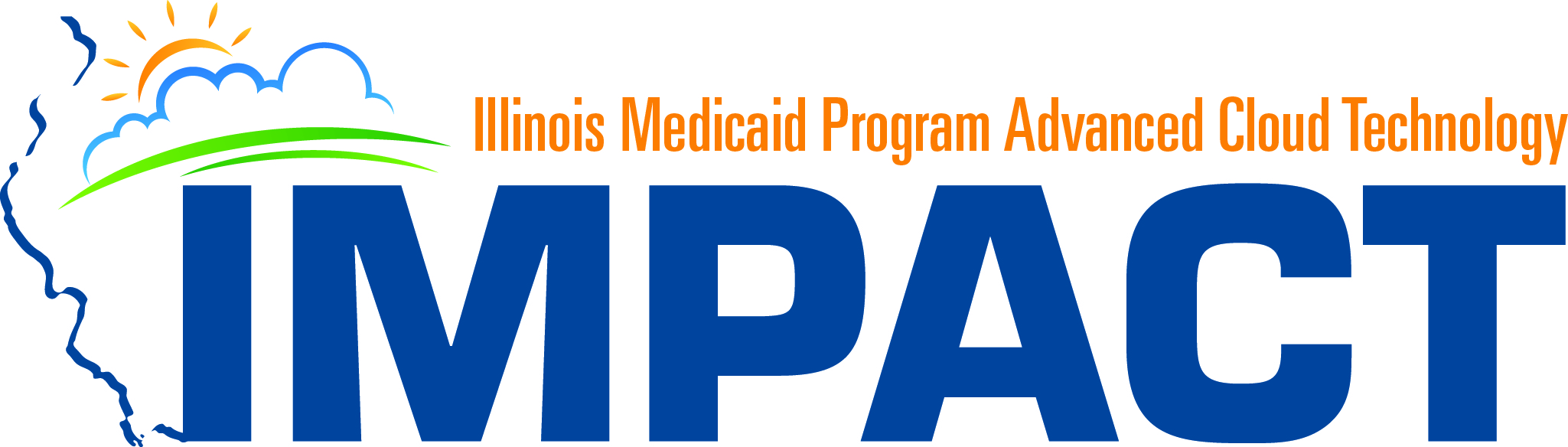 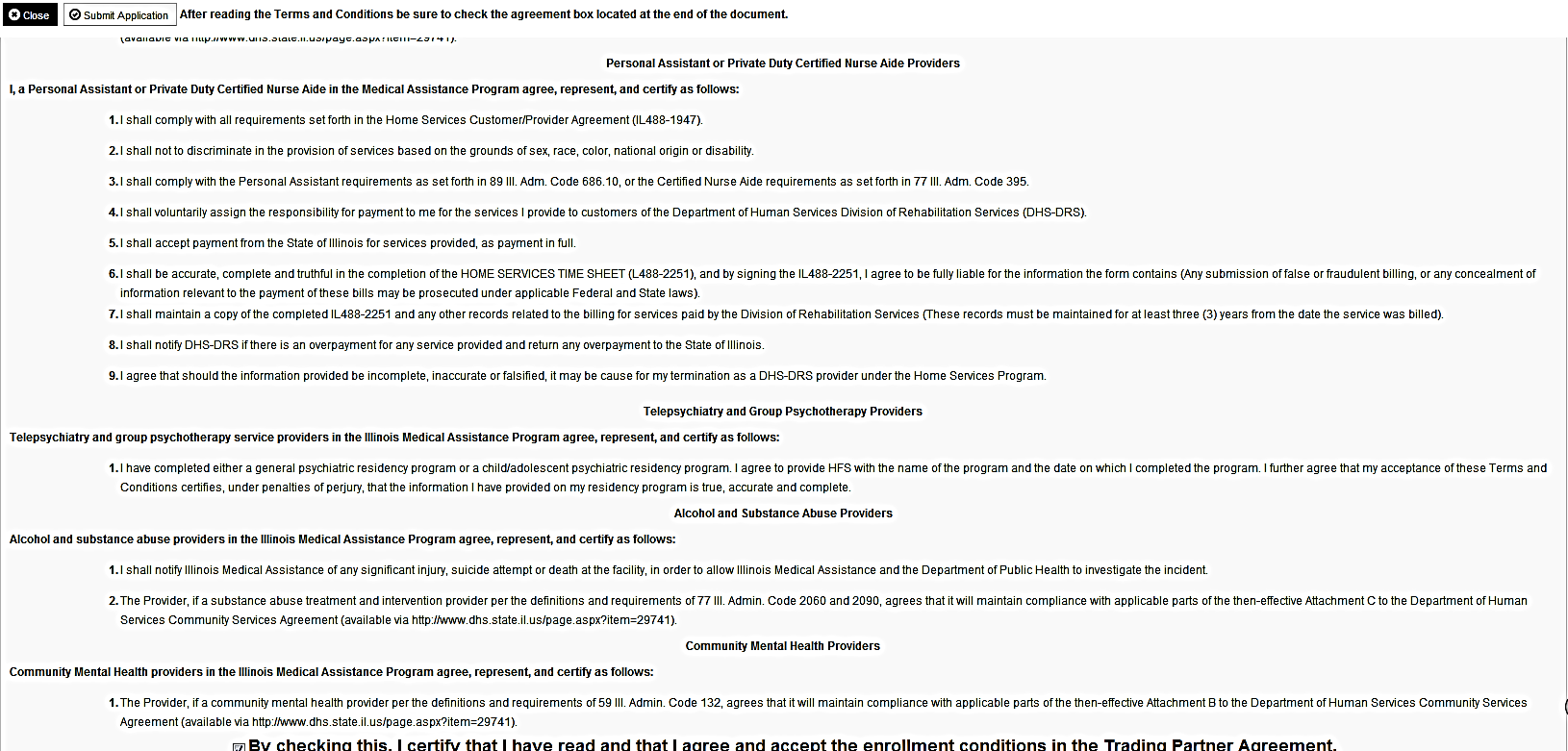 Read through all of the terms and conditions. 
Check the box certifying that you agree to the terms and conditions. 
 Then select  Submit Application.
1
2
3
4
5
6
7
8
9
10
11
12
Shortcut to Step:
74
Business Process Wizard (BPW)
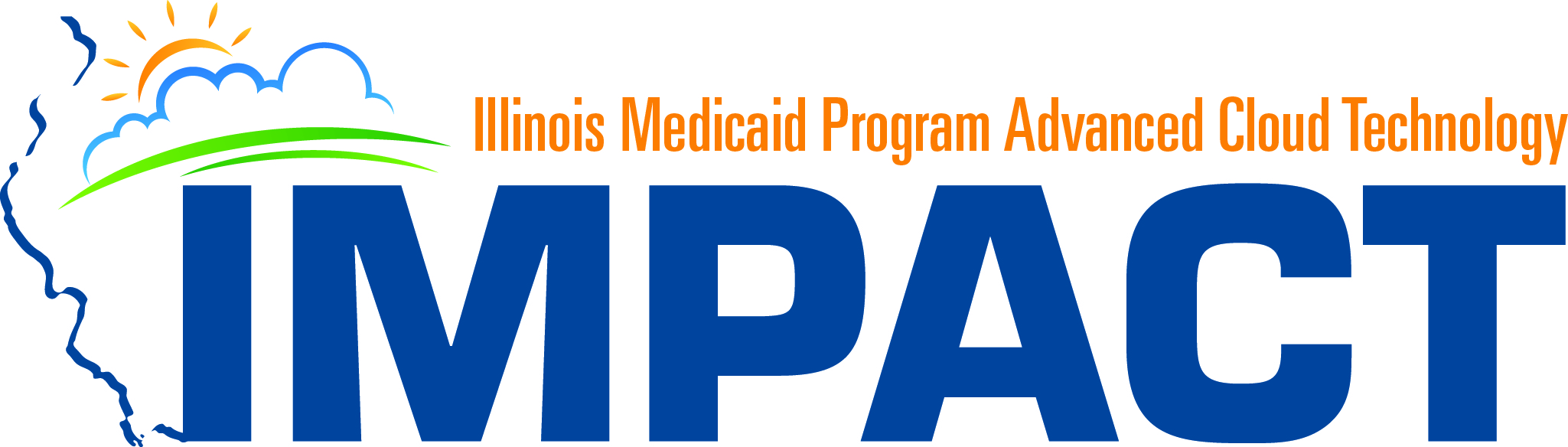 The below message will appear advising that the application has been submitted to the state for review. The application number  can to used to check the status of the application by going through the track application option.
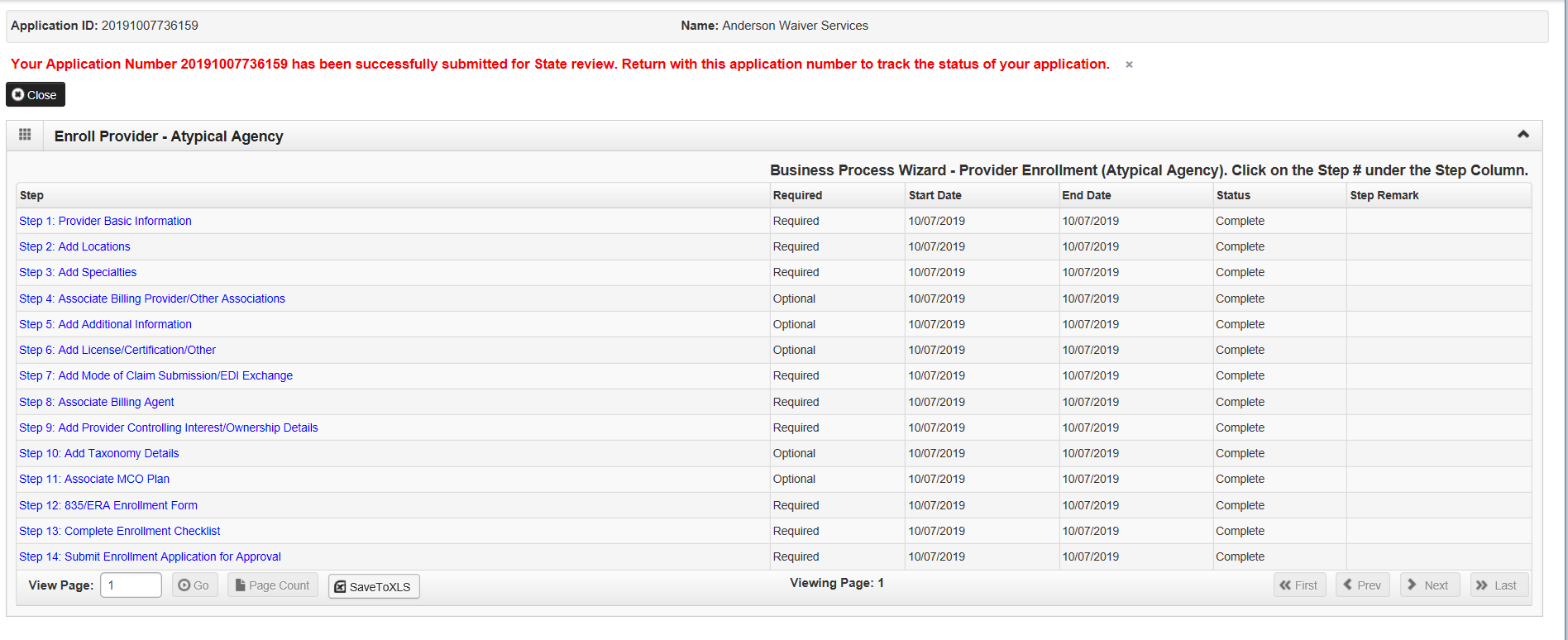 1
2
3
4
5
6
7
8
9
10
11
12
Shortcut to Step:
75
Business Process Wizard (BPW)
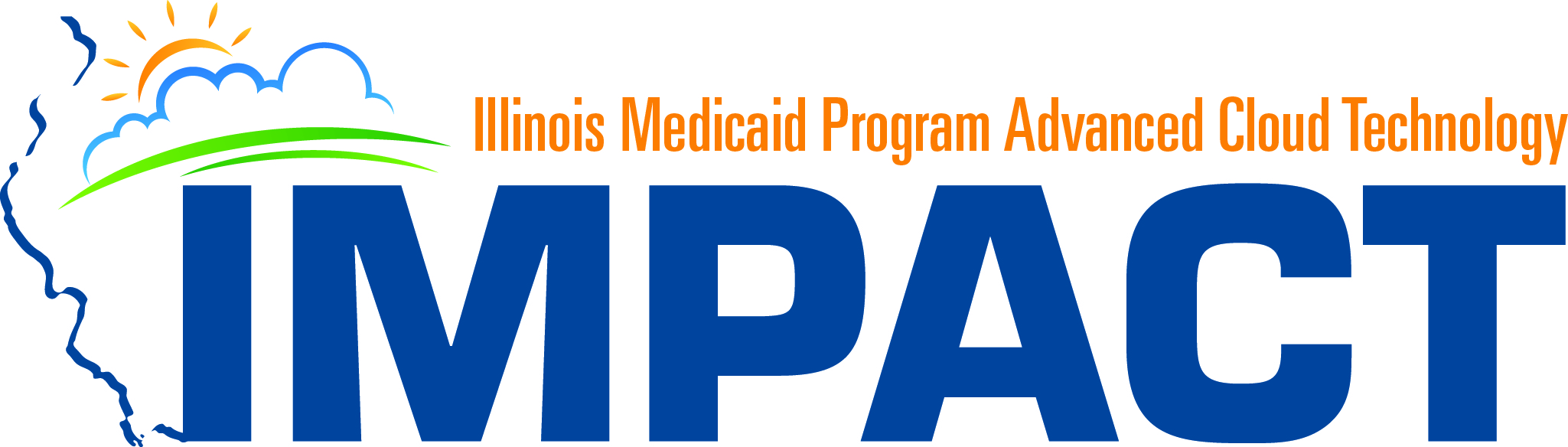 You have completed Step 14: Submit Enrollment Application for Approval.  The system will place the current date in the End Date field and will place Complete in the corresponding Status field.
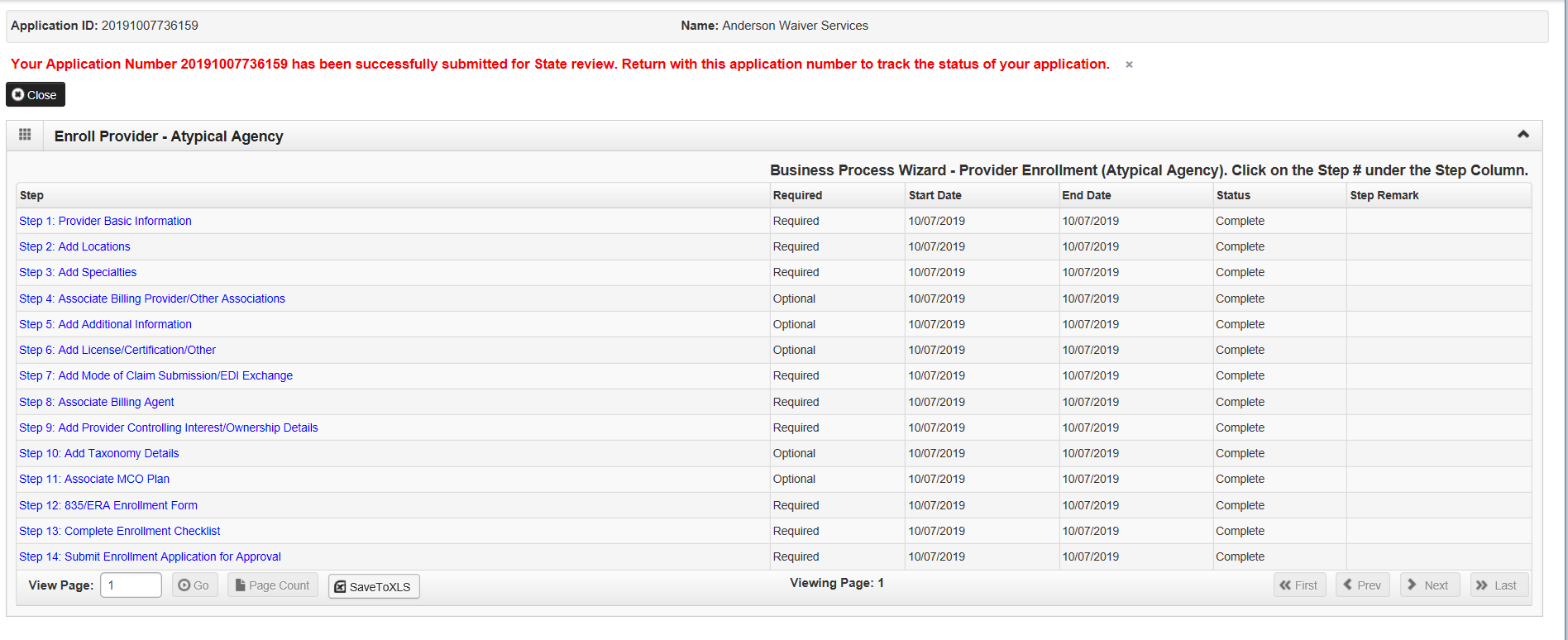 1
2
3
4
5
6
7
8
9
10
11
12
Shortcut to Step:
76
Resources
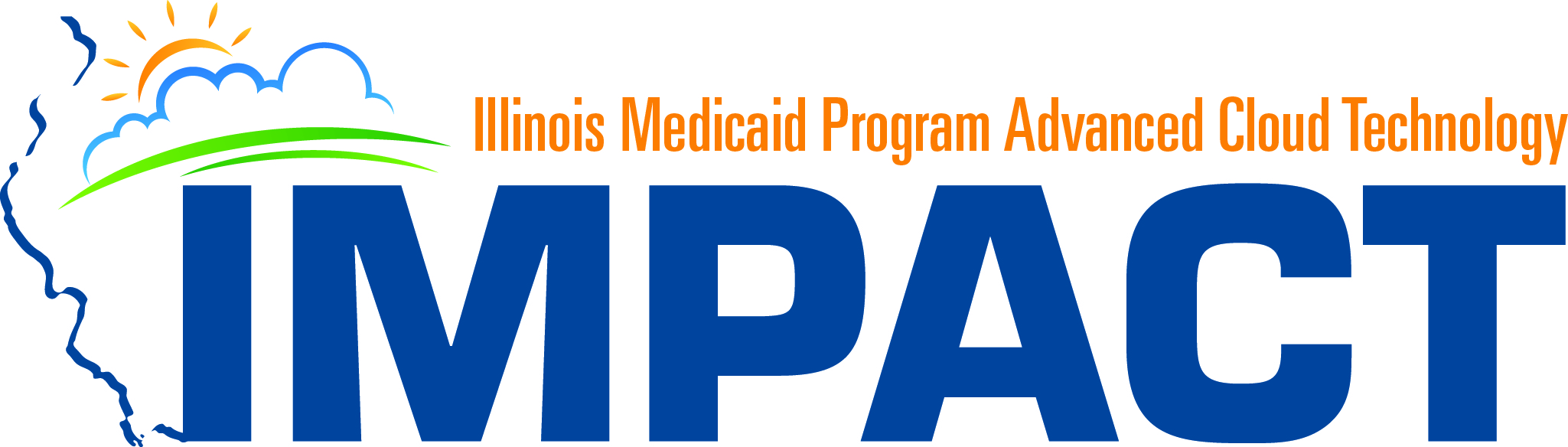 For more information regarding IMPACT, please visit http://www.illinois.gov/hfs/impact/Pages/AboutIMPACT.aspx 

Check out the definitions of common terms at http://www.illinois.gov/hfs/impact/Pages/Glossary.aspx
77
Questions and Answers
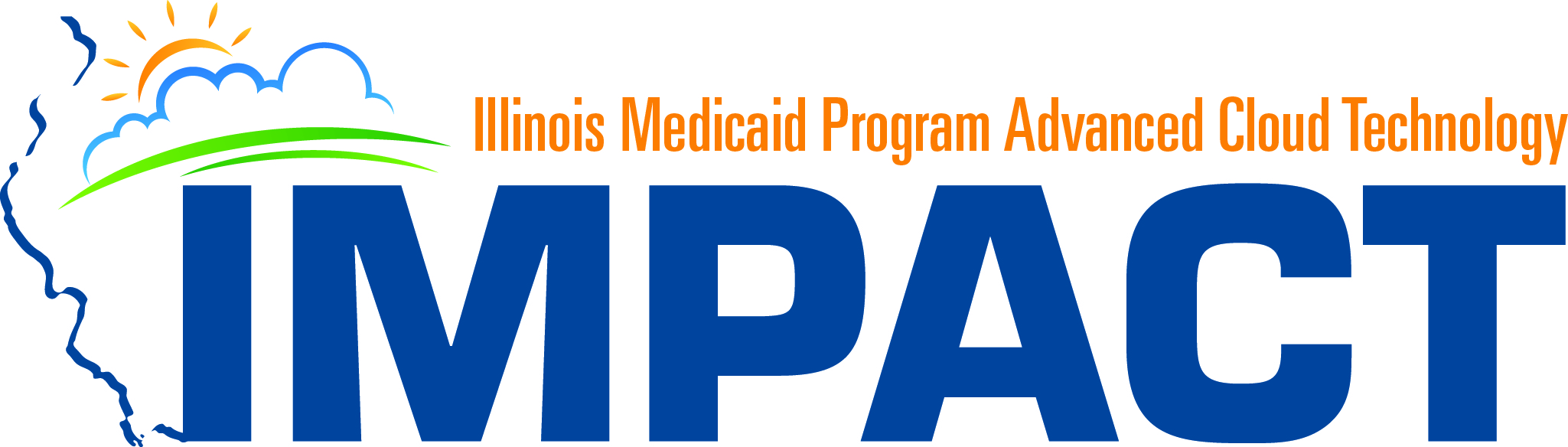 FAQ’s can be found at http://www.illinois.gov/hfs/impact/Pages/faqs.aspx to help resolve common questions and problems when submitting applications.

General questions regarding IMPACT can be addressed to:	
Email:  IMPACT.Help@Illinois.gov	
Phone: 1-877-782-5565 
Choose option 1 for IMPACT Help
78